Version 2.0
CTF Import to Pre-Admission Group - Dealing with Contact Data Issues
Jim Haywood
Product Manager for Statutory Returns
Dealing with Contact Data Issues
Content

Using DbDiagnose EXE to create the spreadsheet
Using Database Diagnostics to create the spreadsheet
Using the spreadsheet for correcting the contact data
Dealing with Contact Data Issues
Using DbDiagnose EXE to create the spreadsheet
Back to Content
Dealing with Contact Data Issues
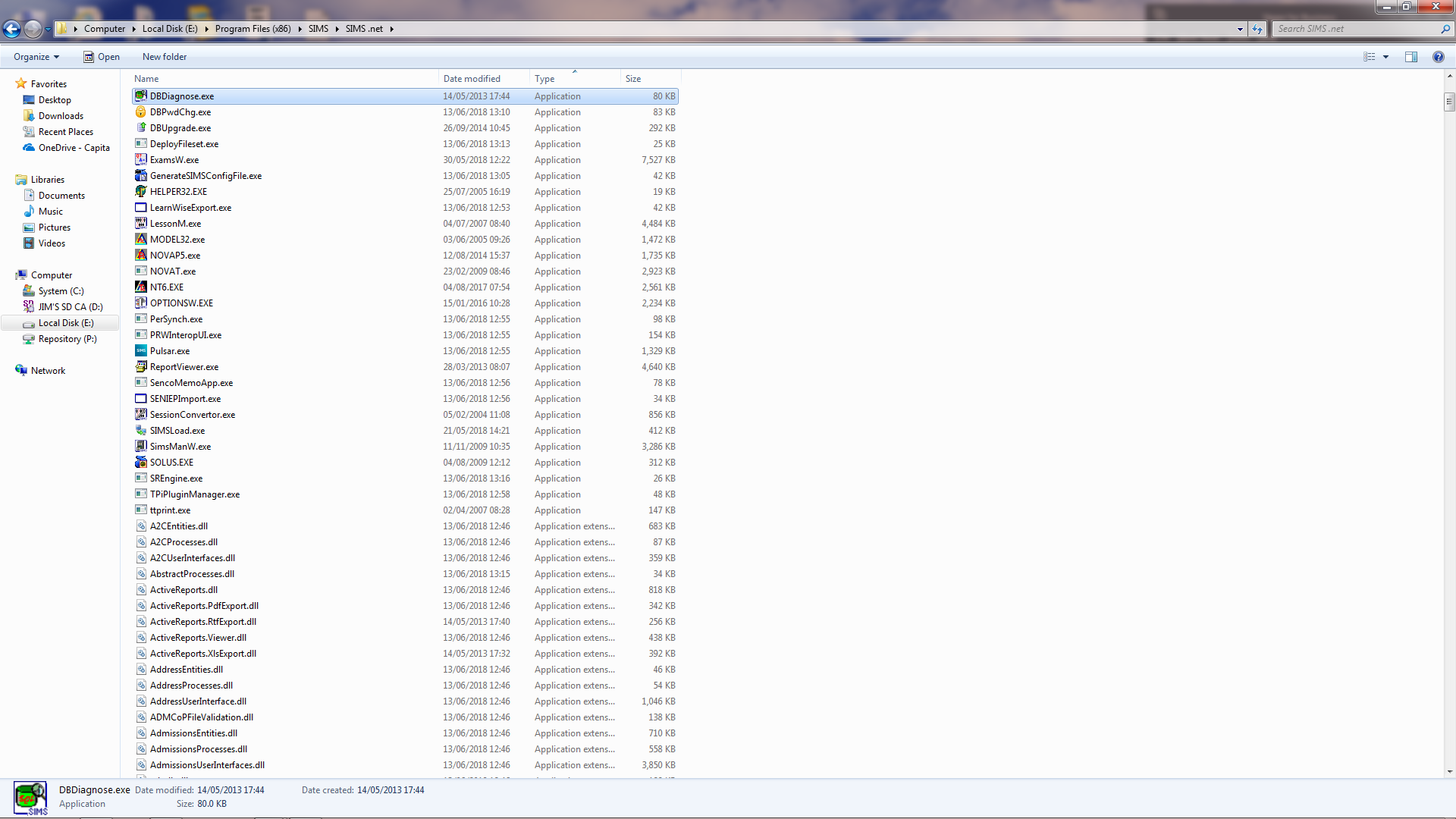 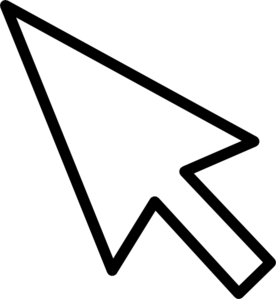 Navigate to your SIMS .NET folder and run the DBDiagnose executable
Dealing with Contact Data Issues
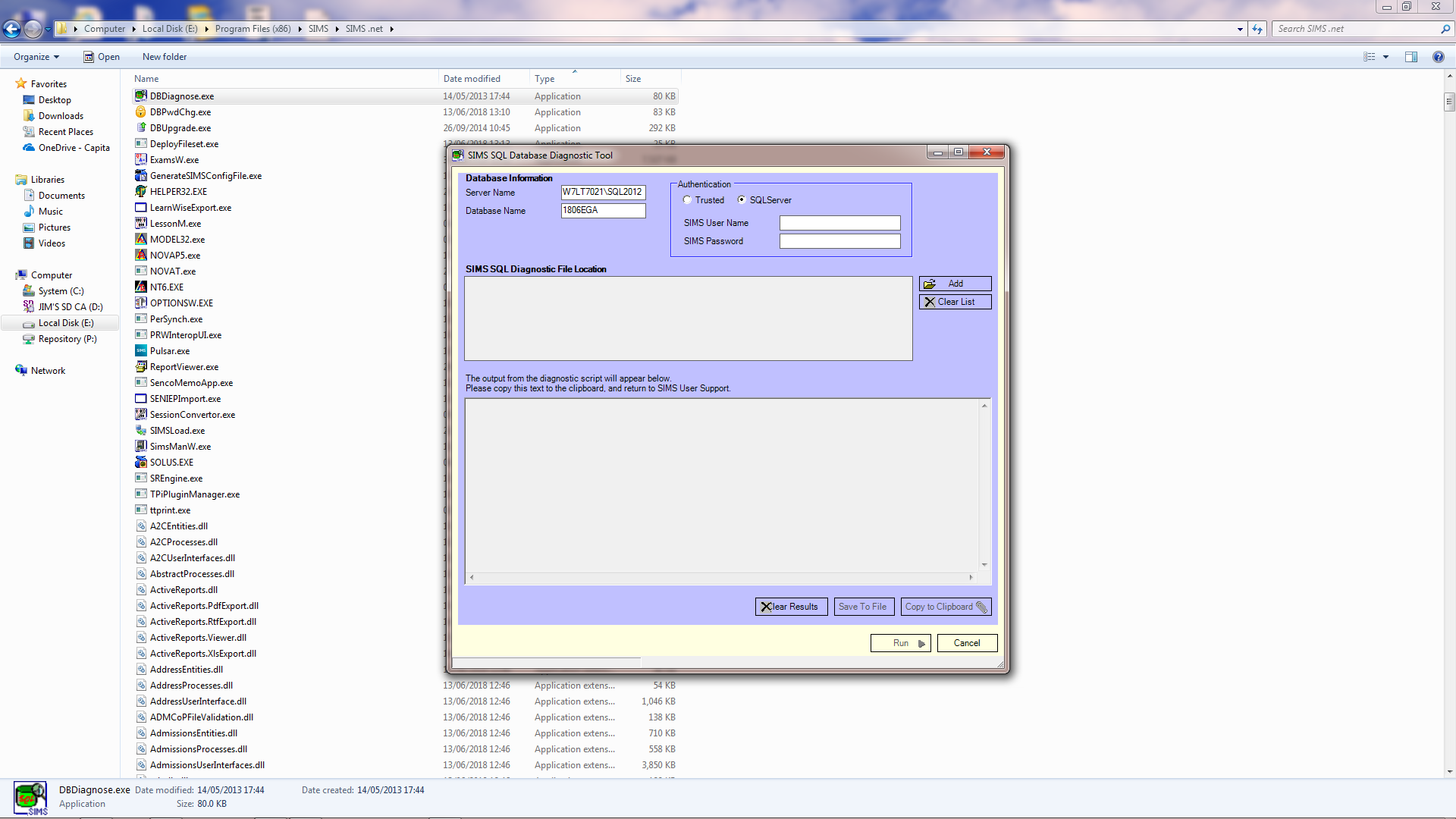 In most case the Server Name and Database Name will have defaulted to the correct settings, but they can be changed as necessary.
Dealing with Contact Data Issues
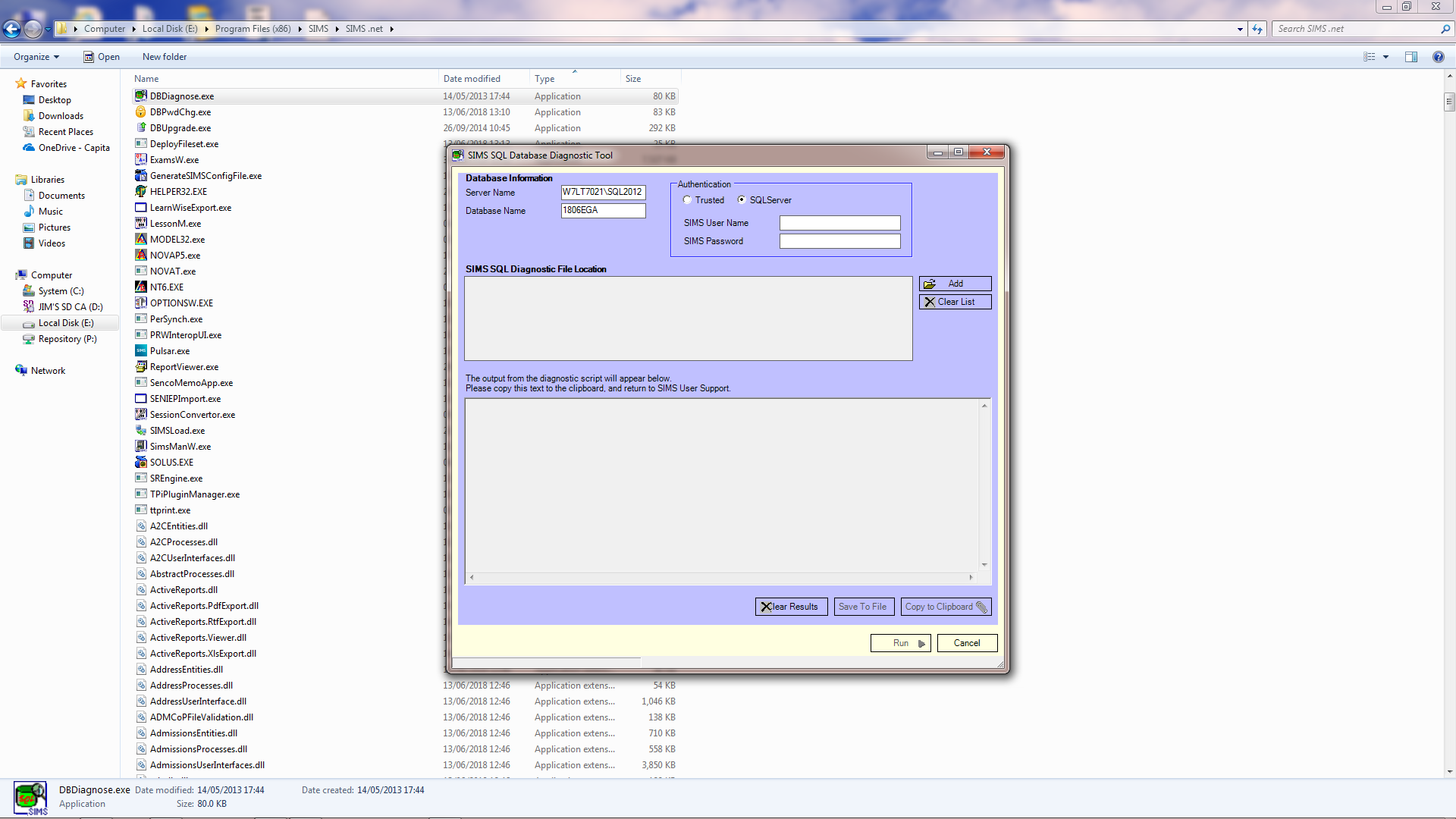 If you are using SQL Server authentication for you SIMS system you will need to enter your SIMS User Name and SIMS Password
Dealing with Contact Data Issues
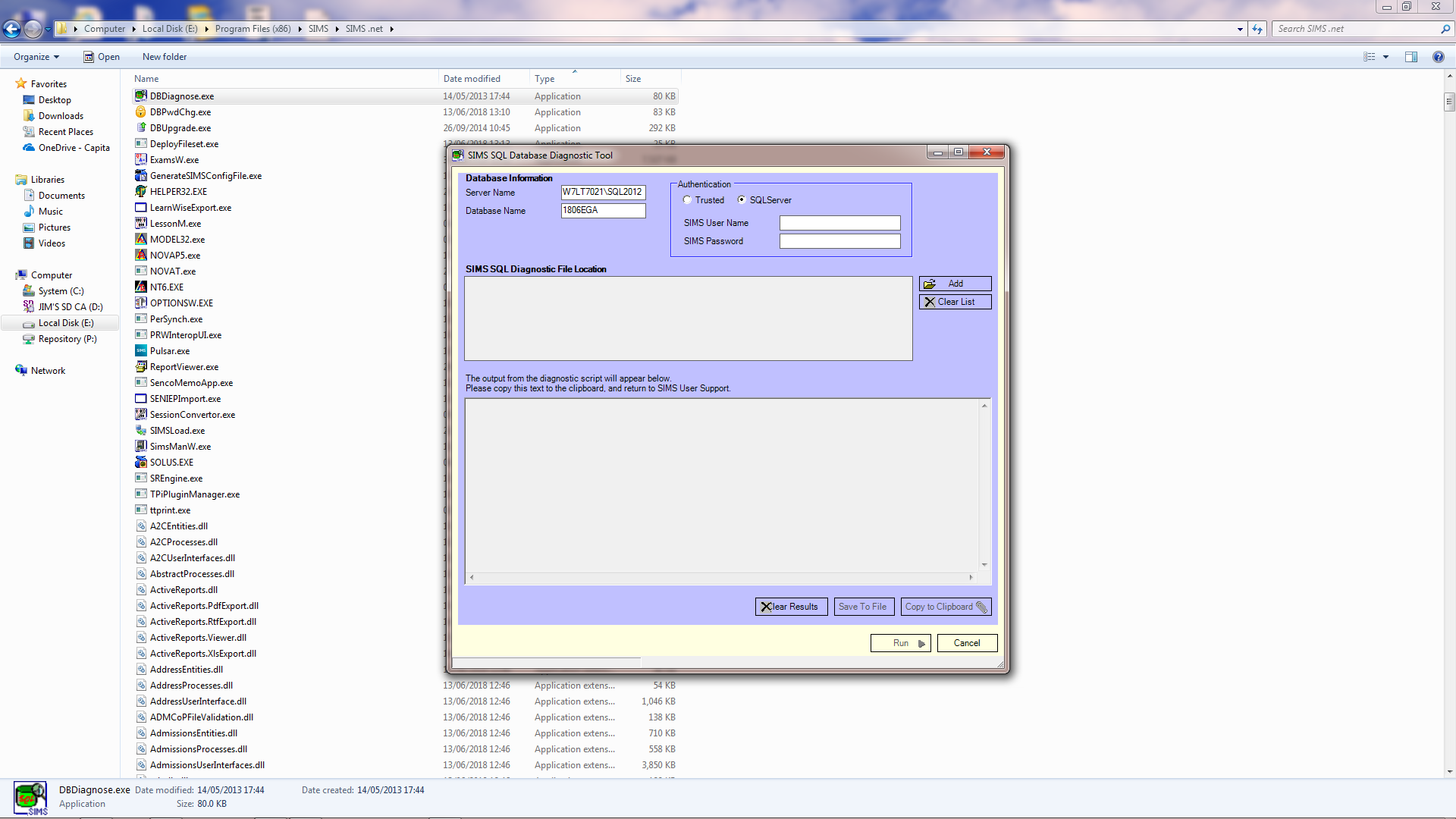 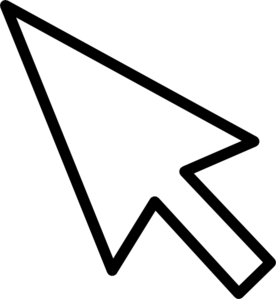 If you are using SQL Server authentication for you SIMS system you will need to enter your SIMS User Name and SIMS Password
Dealing with Contact Data Issues
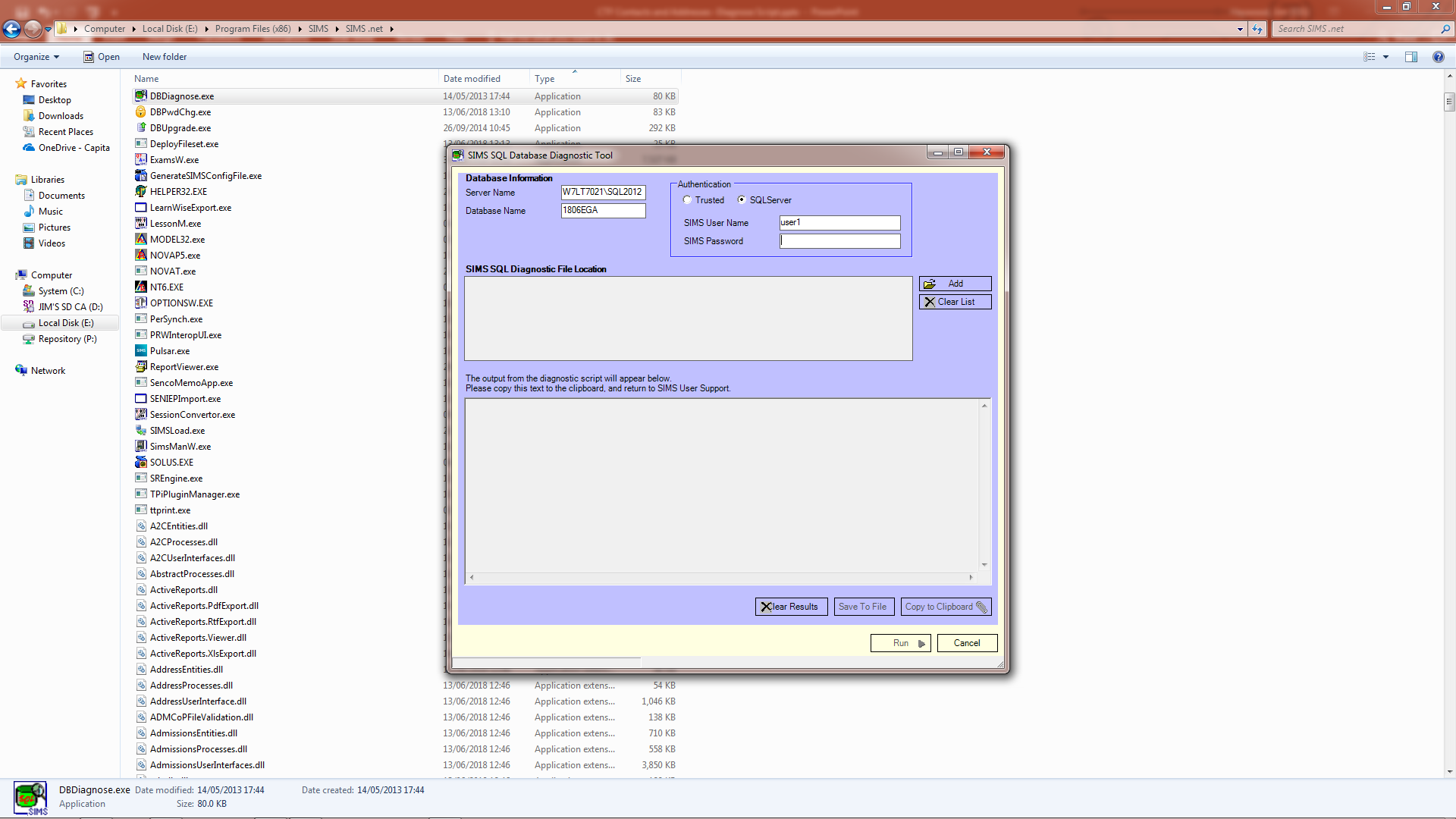 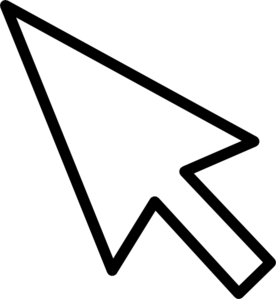 If you are using SQL Server authentication for you SIMS system you will need to enter your SIMS User Name and SIMS Password
Dealing with Contact Data Issues
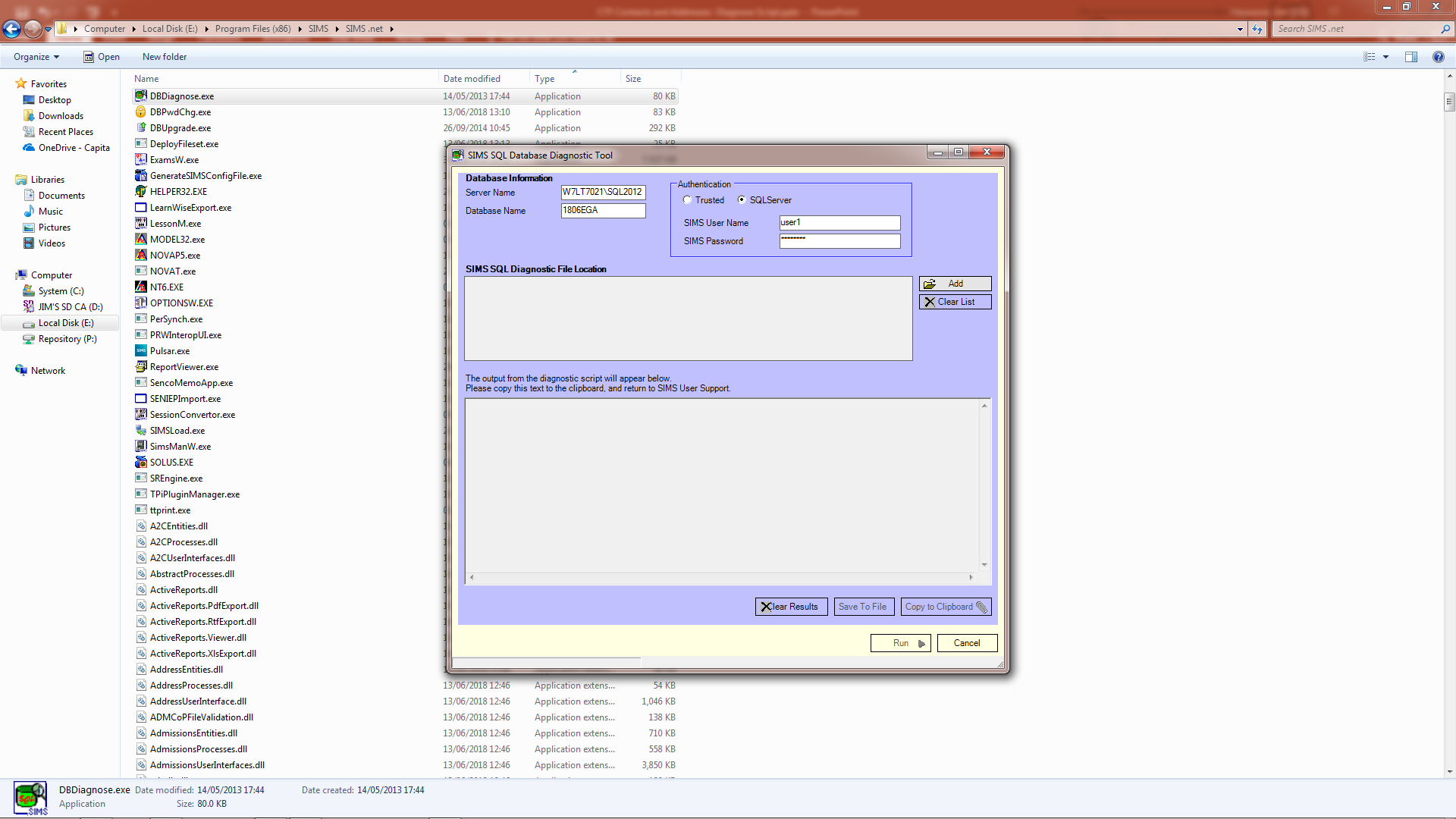 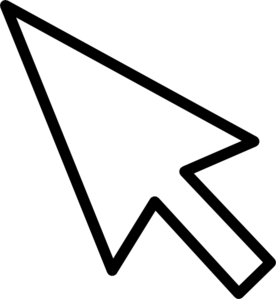 Click on Add to open the Diagnose Script
Dealing with Contact Data Issues
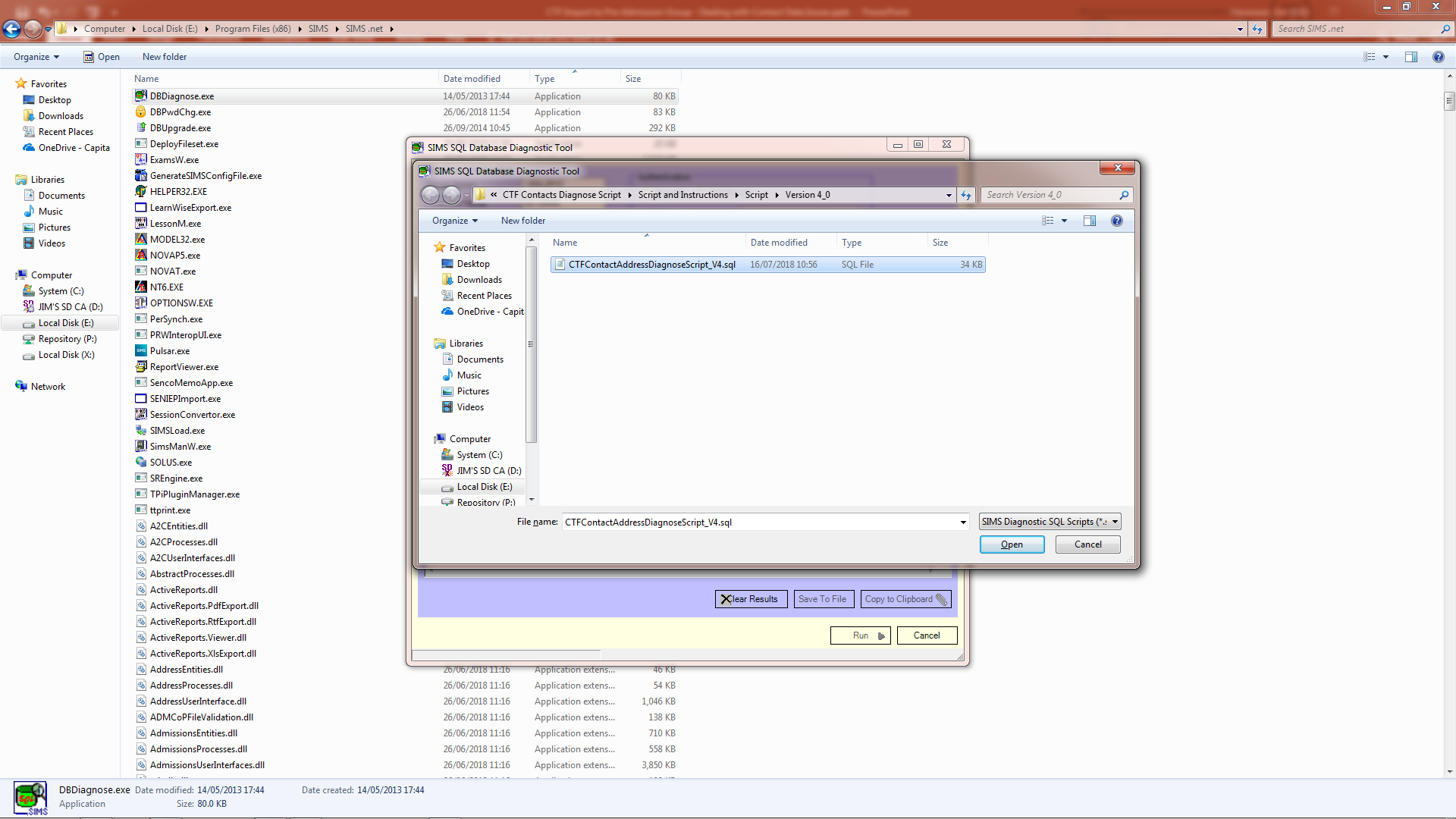 Navigate to the folder where you stored the script file and open that file
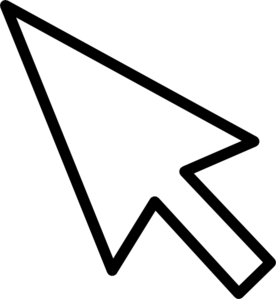 Dealing with Contact Data Issues
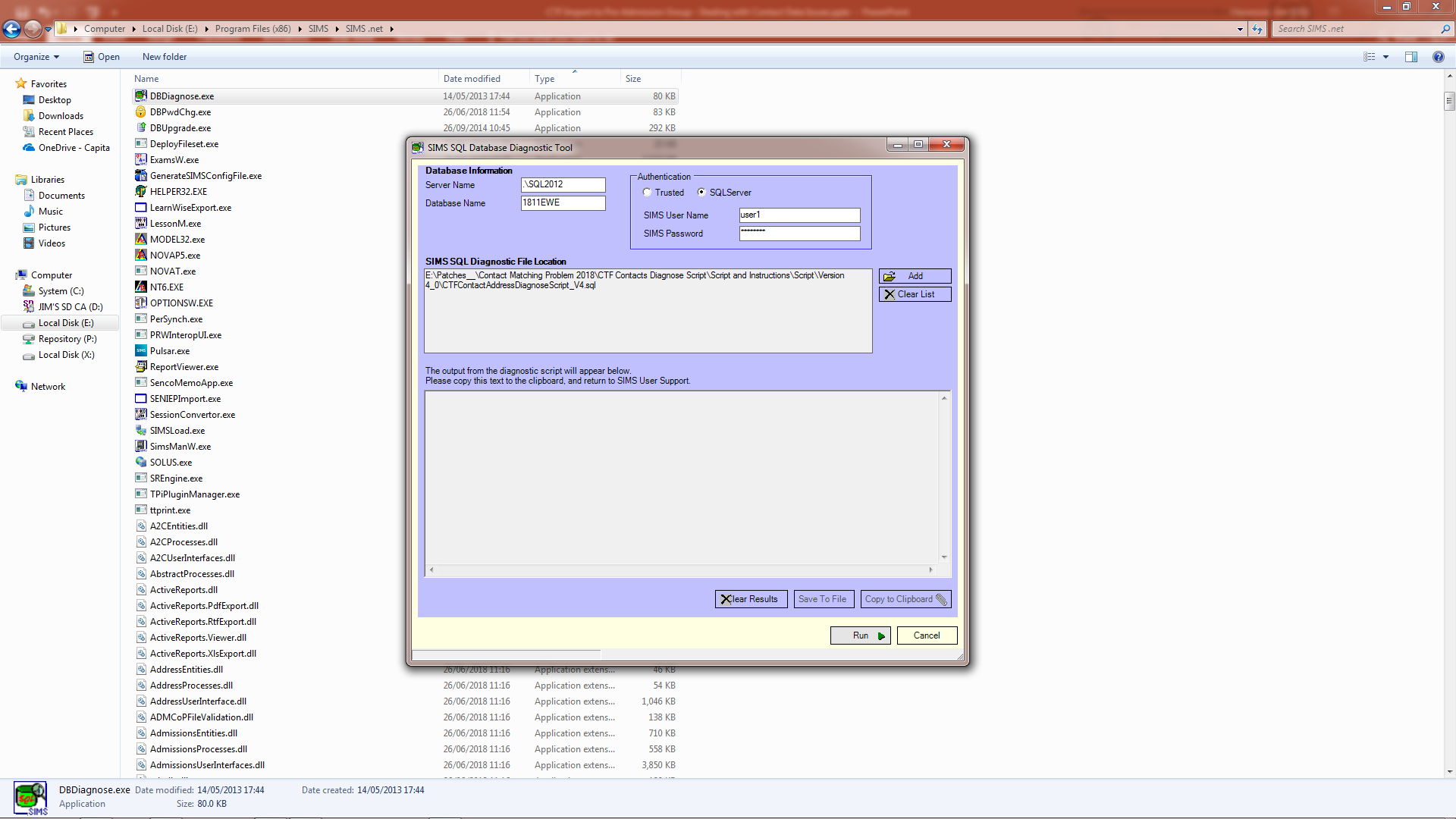 Click Run to run the script on your SIMS database
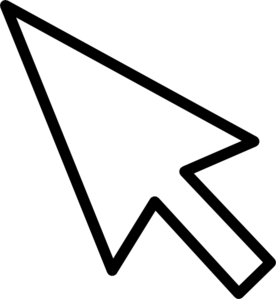 Dealing with Contact Data Issues
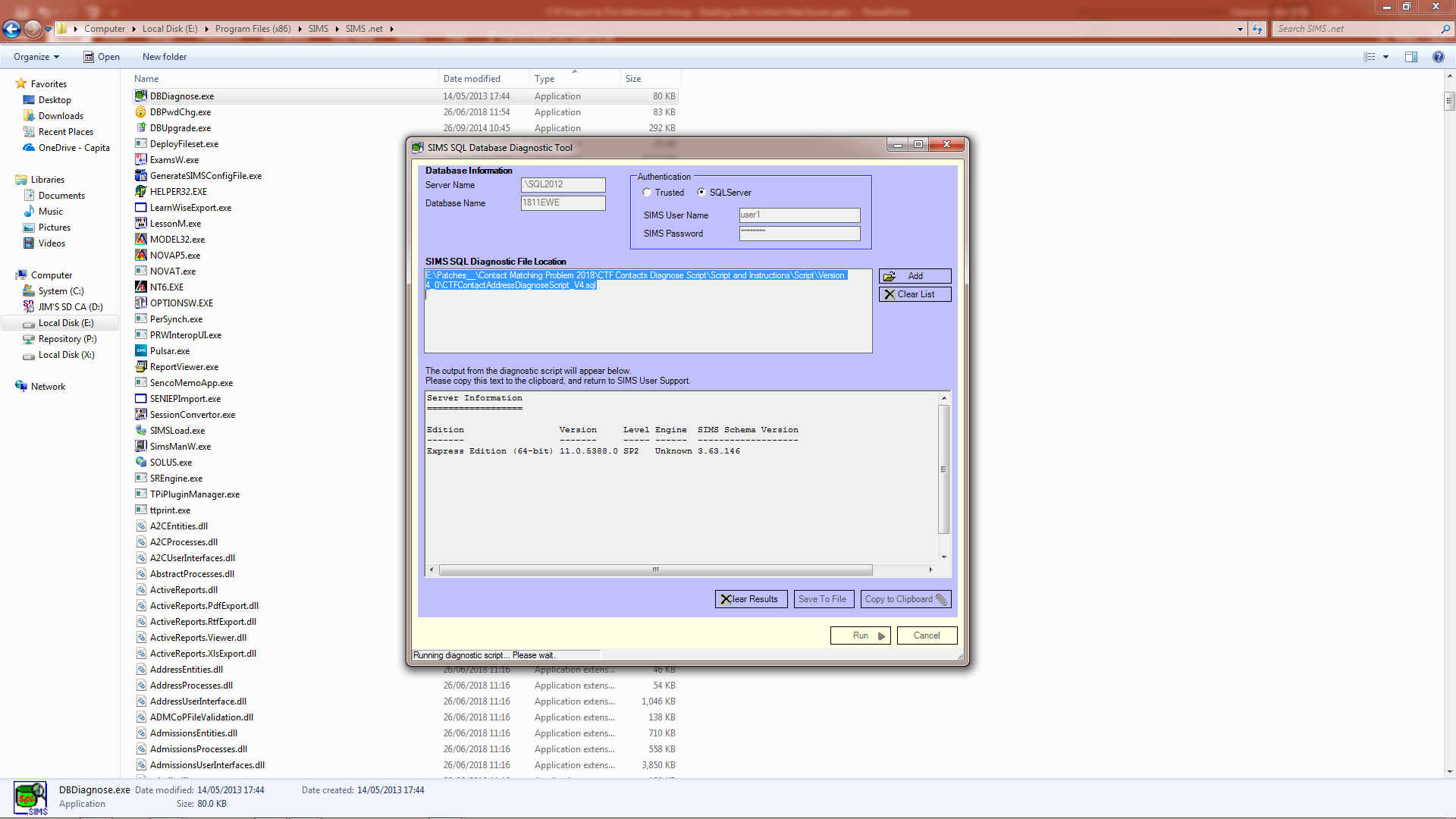 Depending on the size of you database, the running of the script could take some time.
Dealing with Contact Data Issues
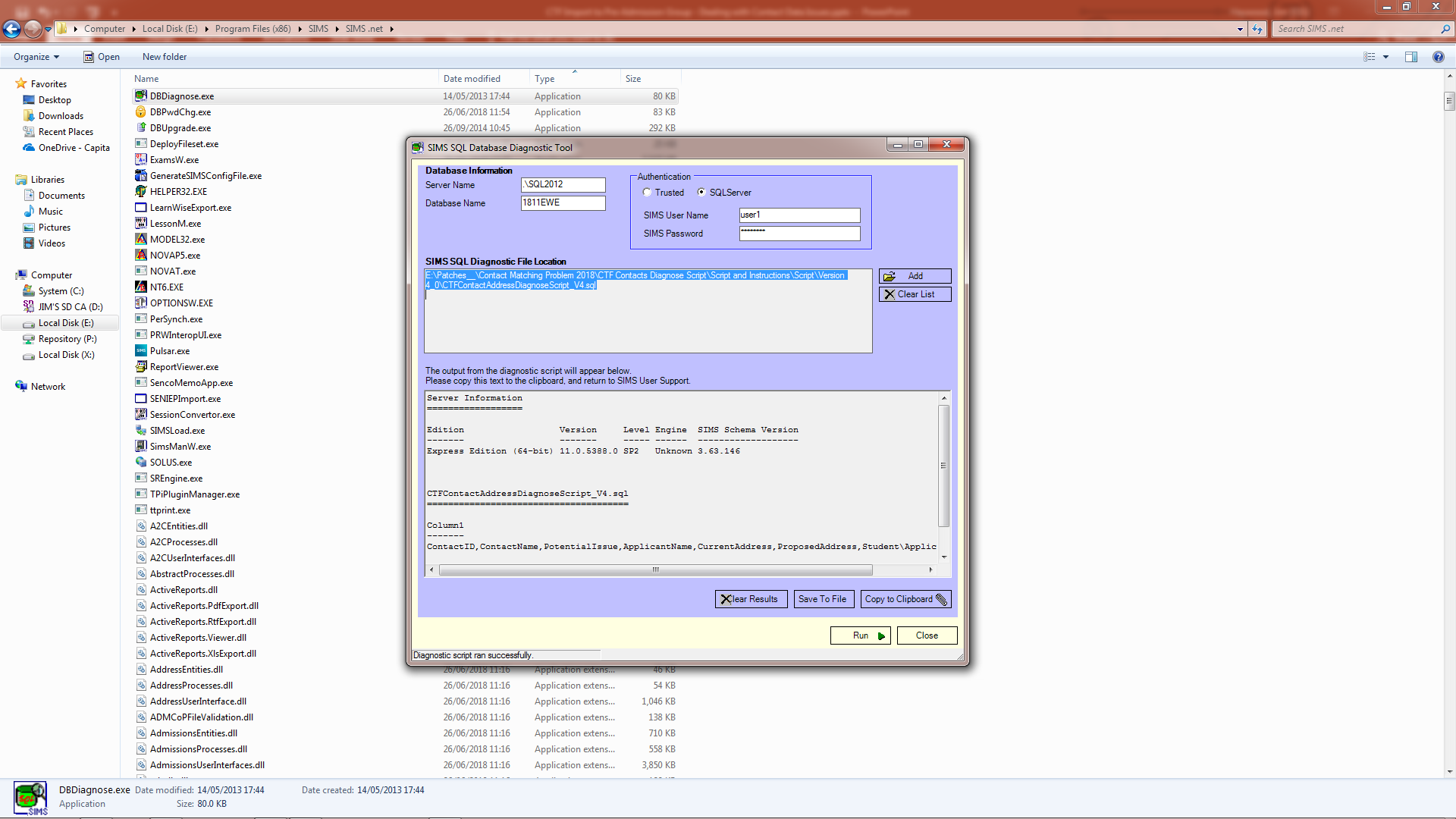 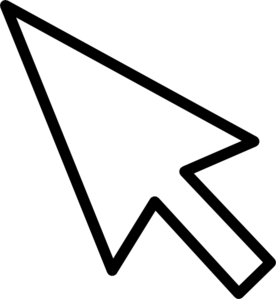 When the script has been successfly run, use Click and Shift-Click to select the tabular part of the output.
Dealing with Contact Data Issues
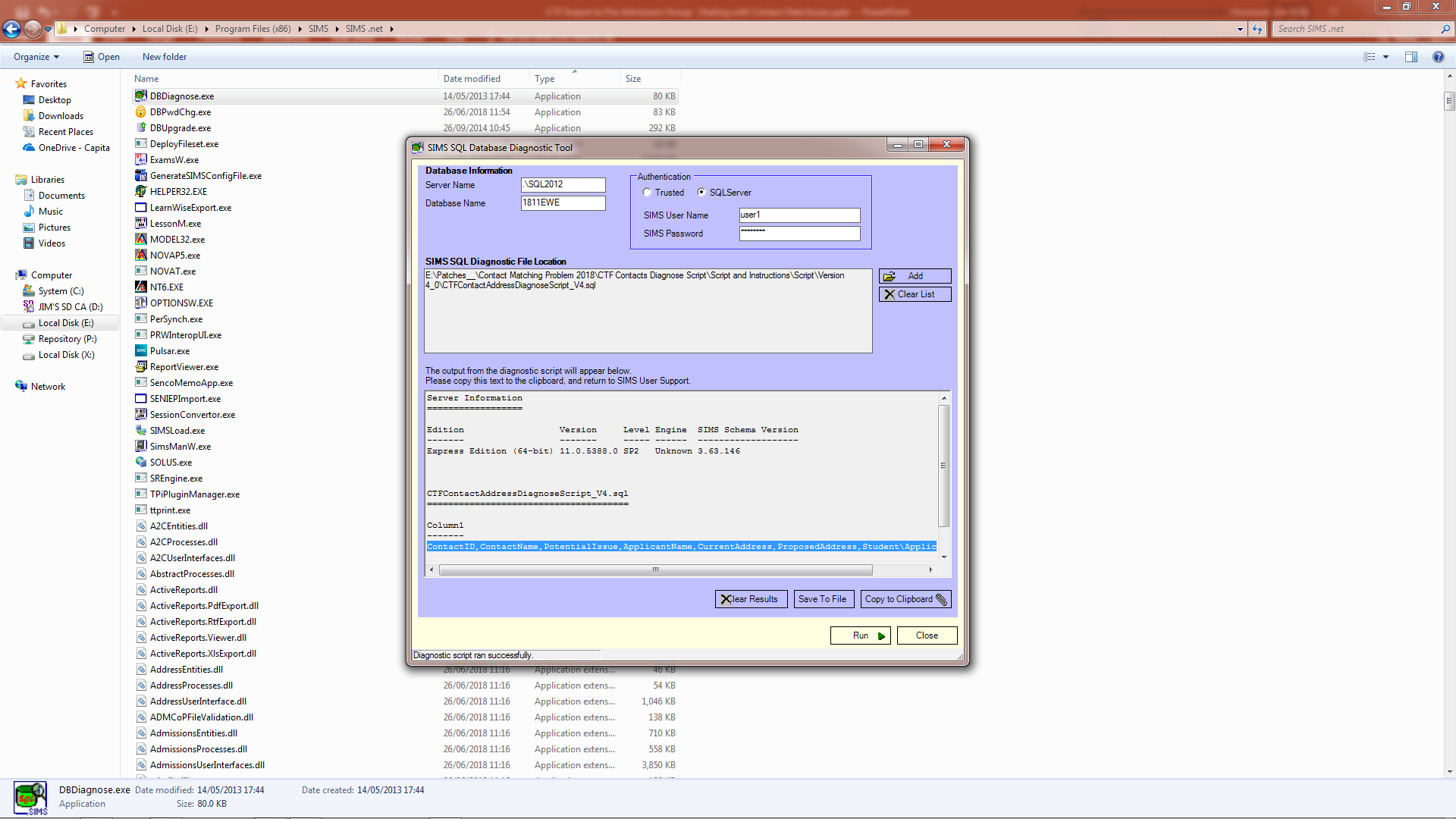 Use Ctrl-C to copy the selected text to the Clipboard
Dealing with Contact Data Issues
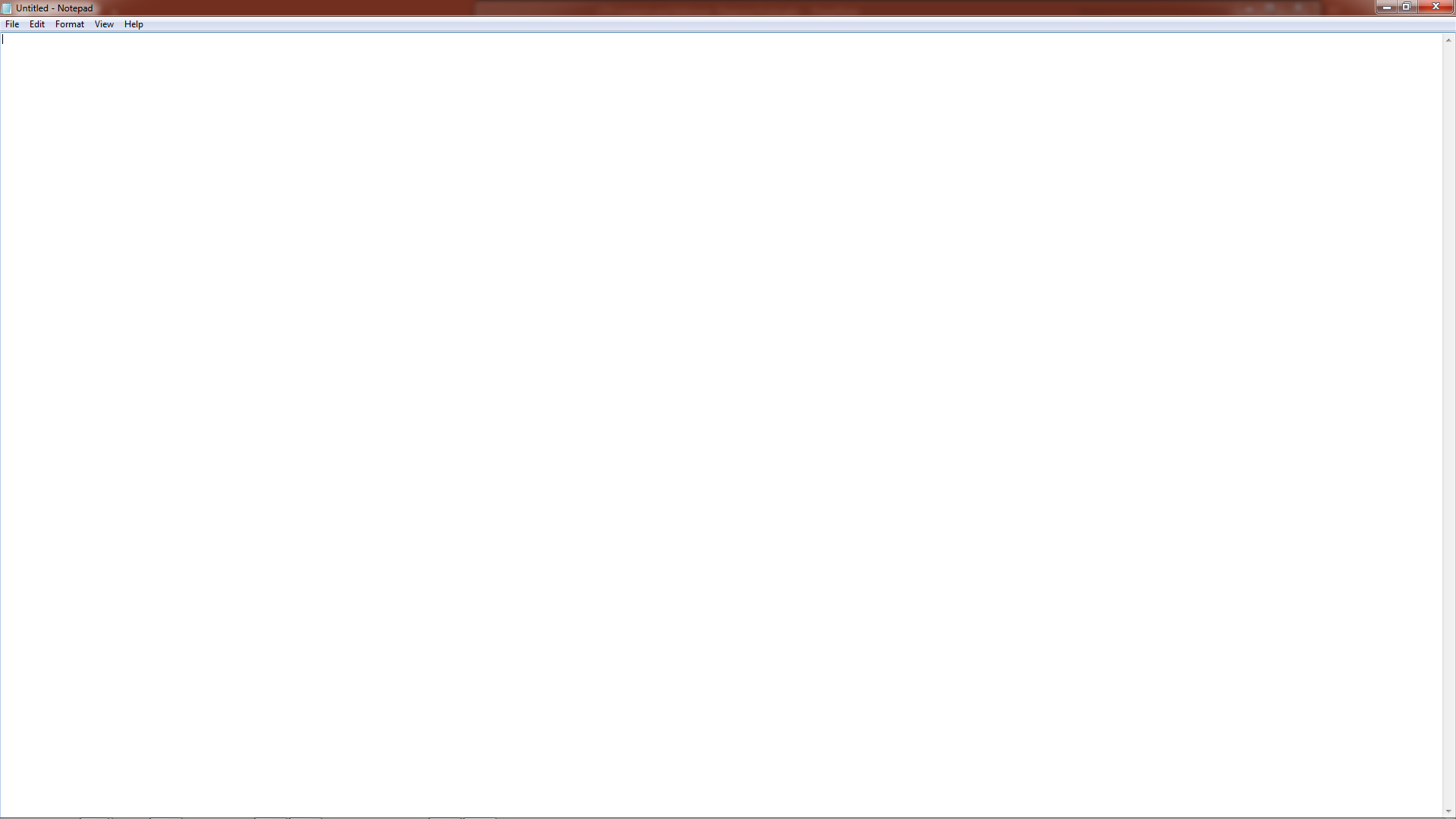 Open Notepad and use Ctrl-V to paste in the text you copied
Dealing with Contact Data Issues
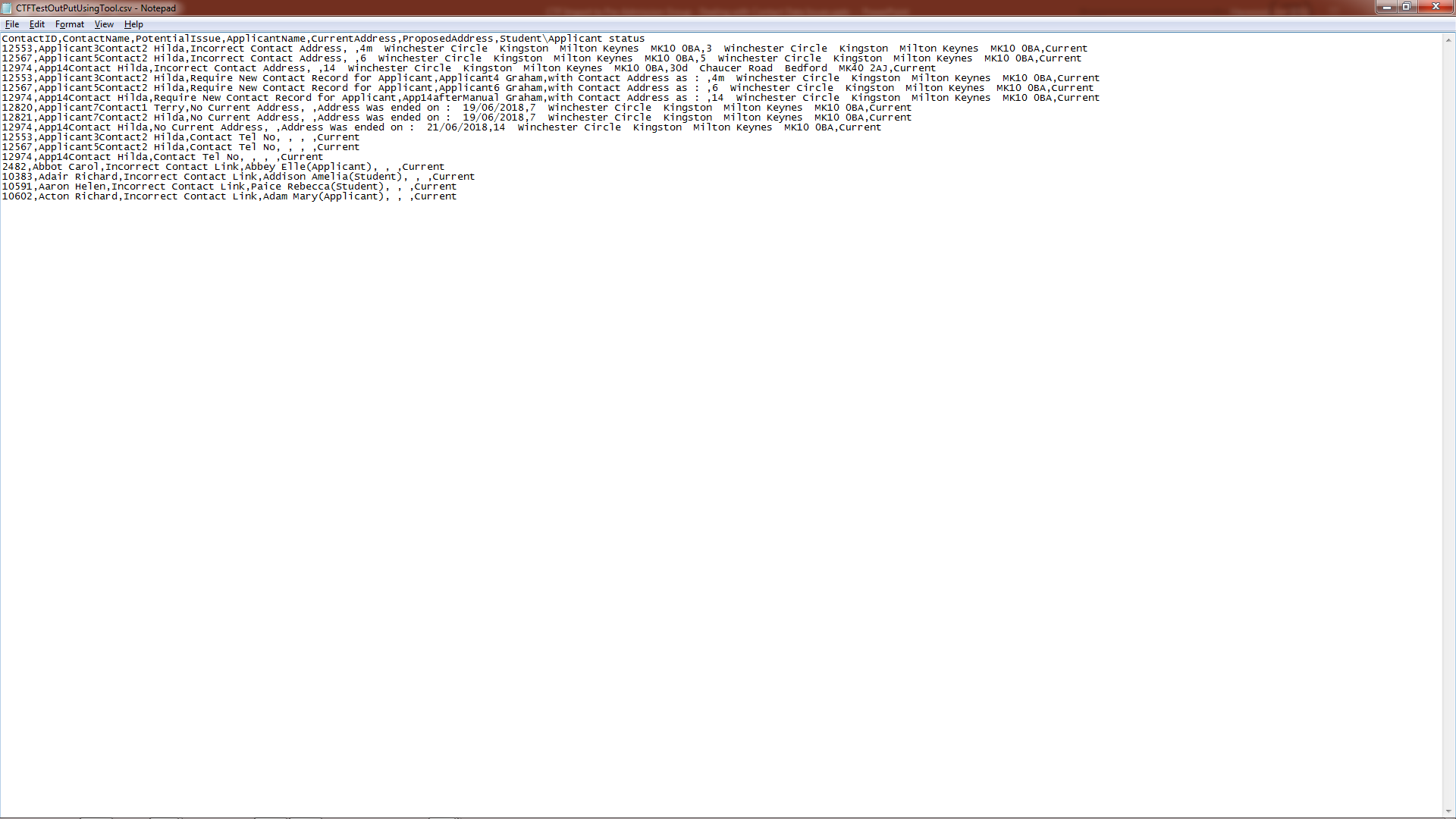 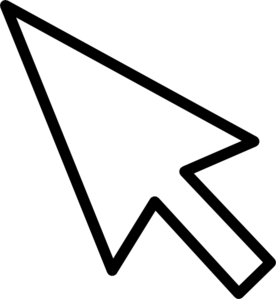 Save the file with a suitable name and with an extension of ‘.csv’
Dealing with Contact Data Issues
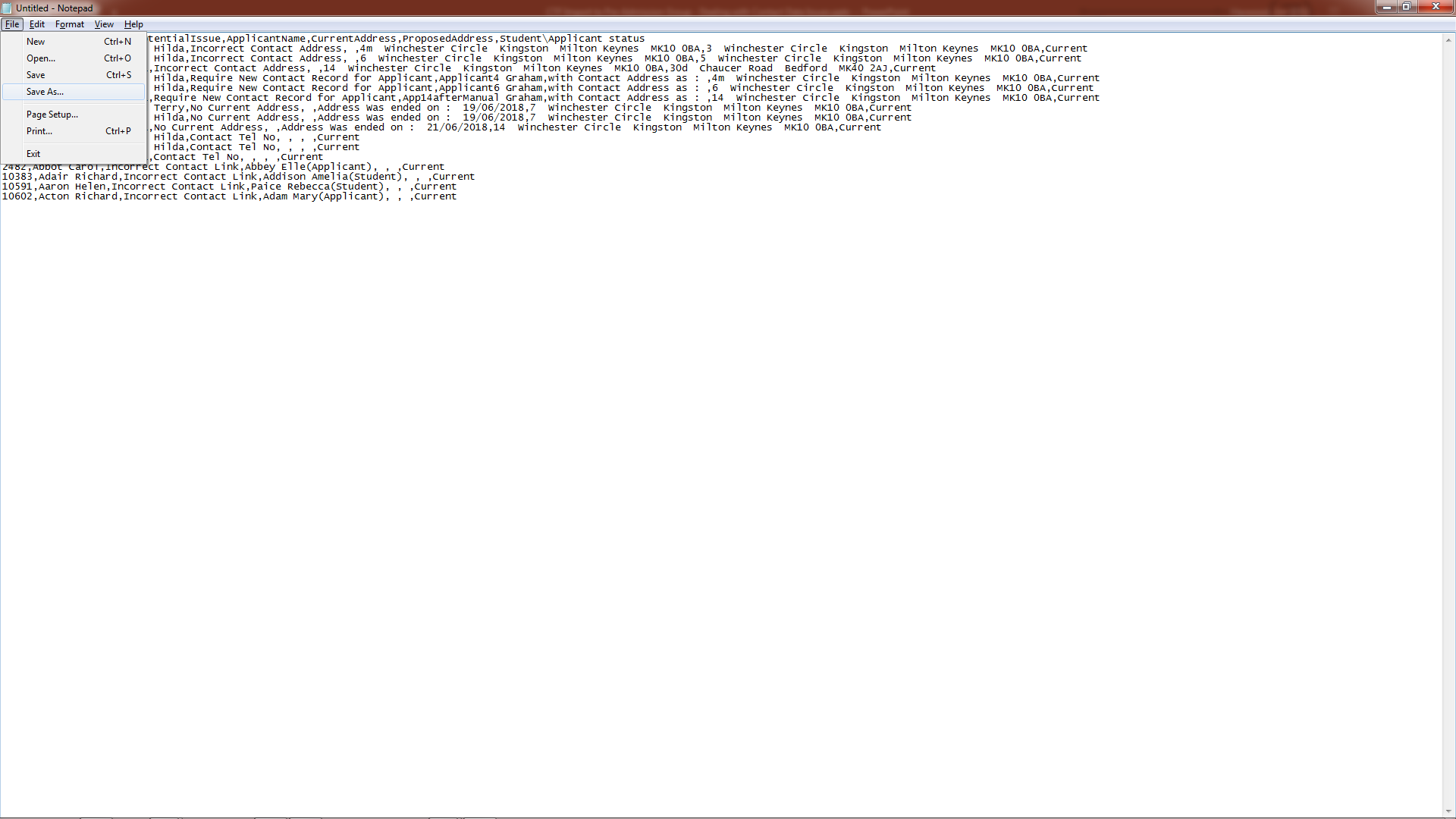 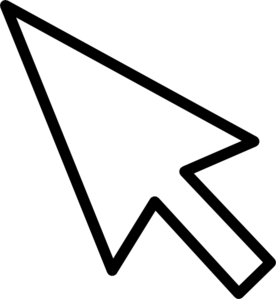 Save the file with a suitable name and with an extension of ‘.csv’
Dealing with Contact Data Issues
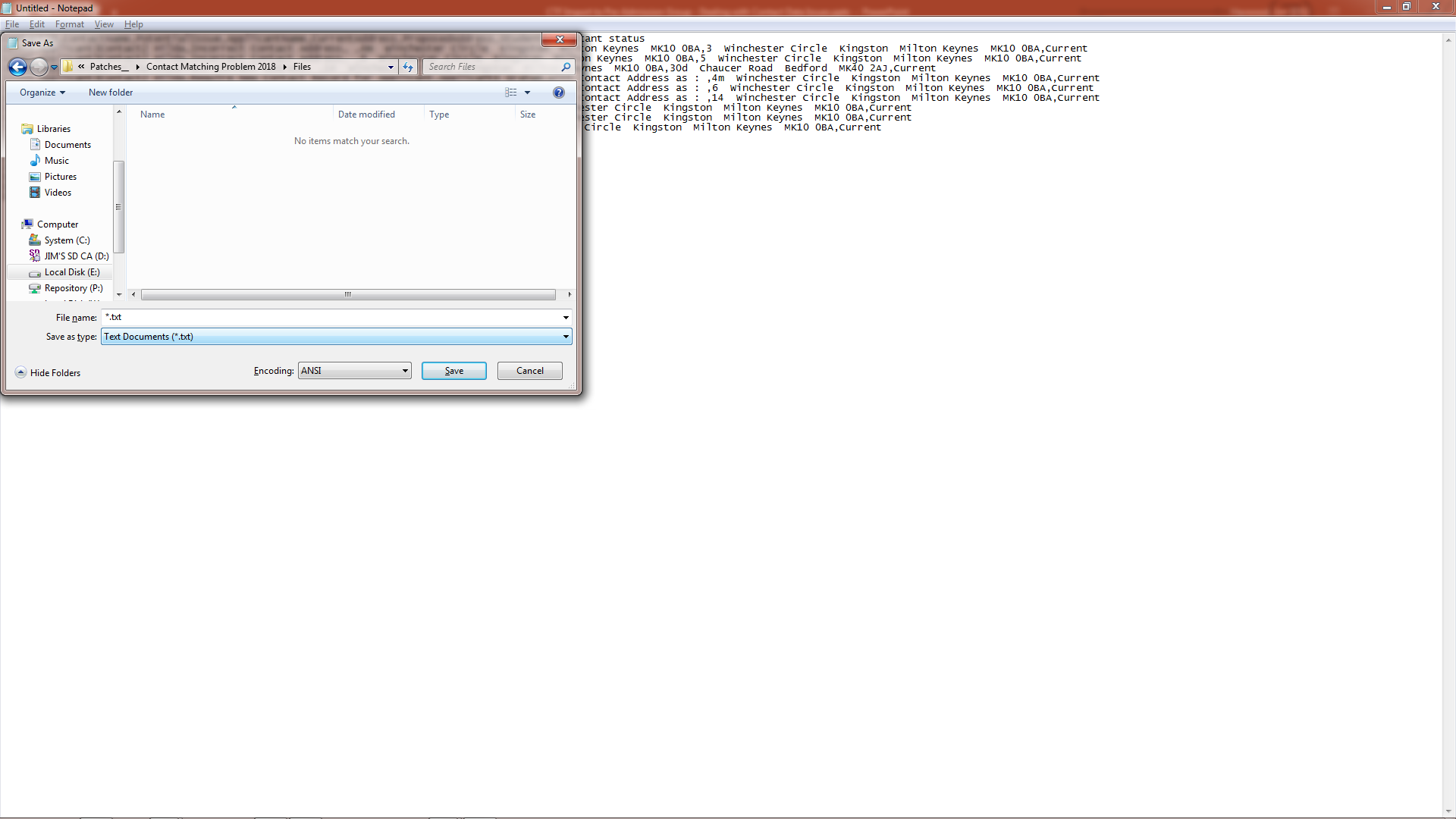 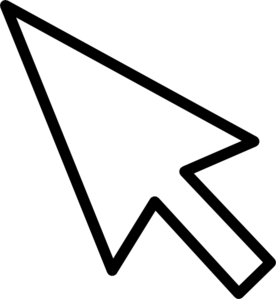 Save the file with a suitable name and with an extension of ‘.csv’
Dealing with Contact Data Issues
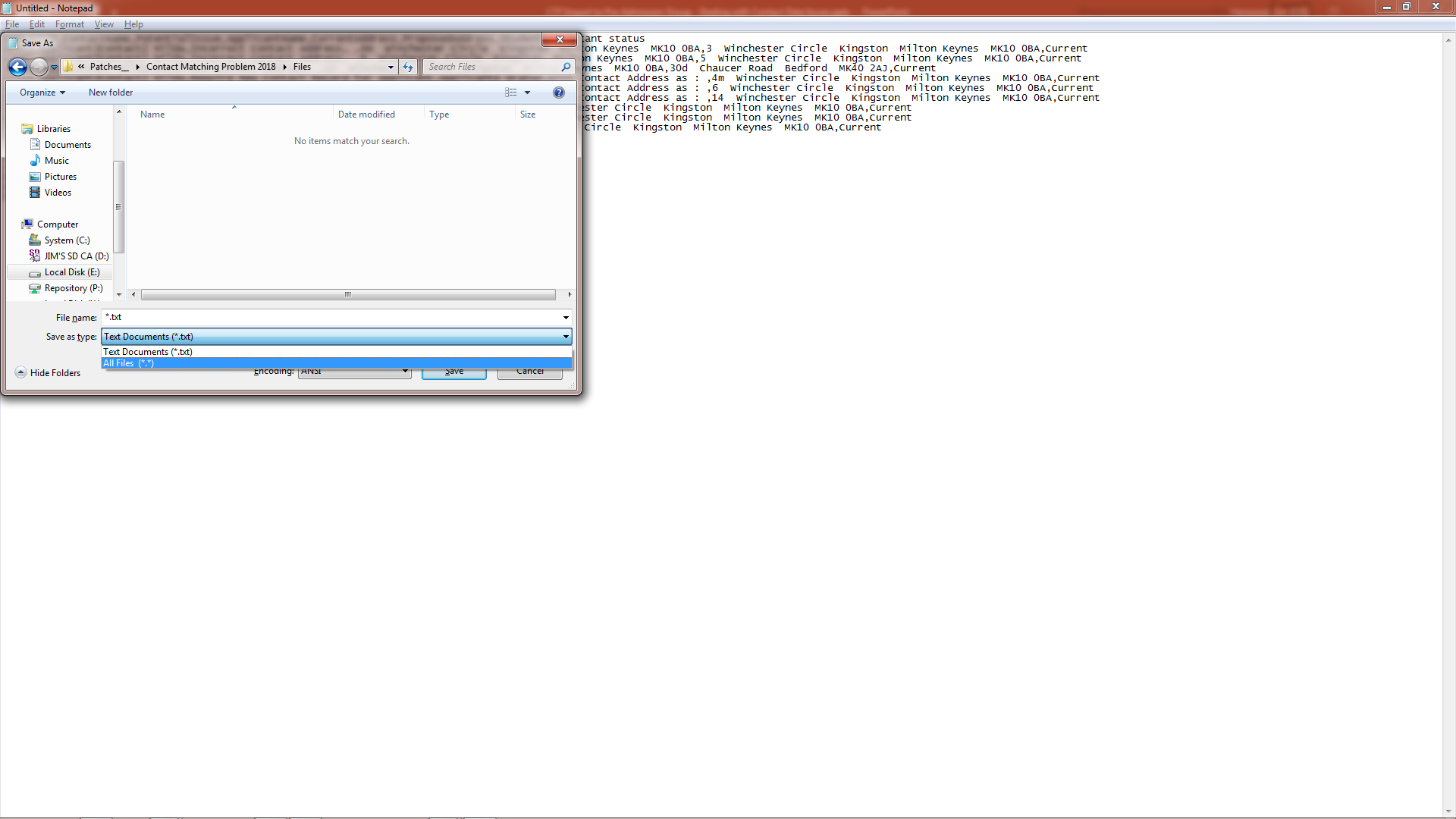 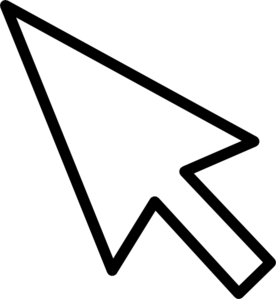 Save the file with a suitable name and with an extension of ‘.csv’
Dealing with Contact Data Issues
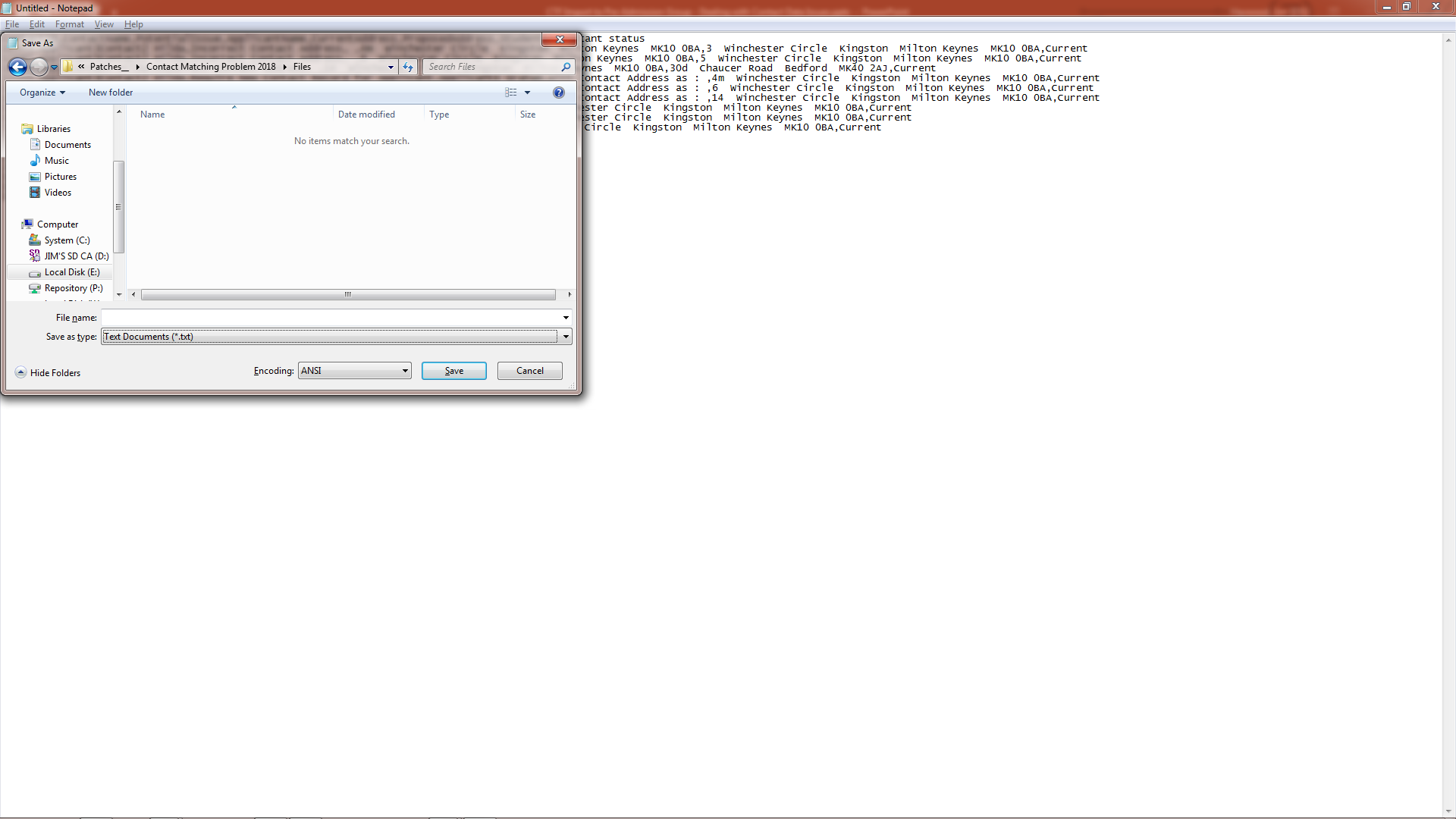 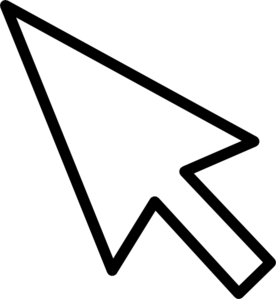 Save the file with a suitable name and with an extension of ‘.csv’
Dealing with Contact Data Issues
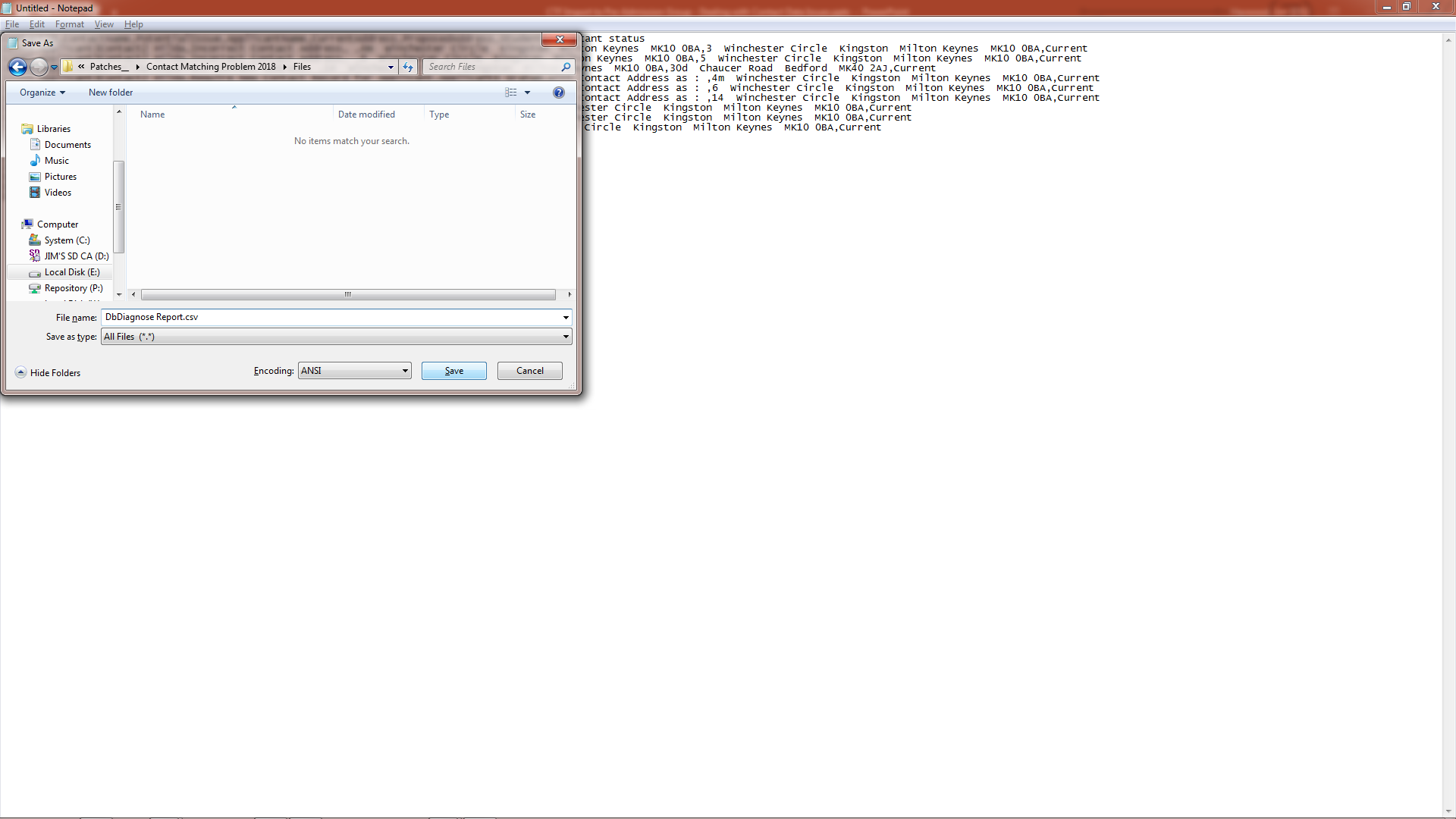 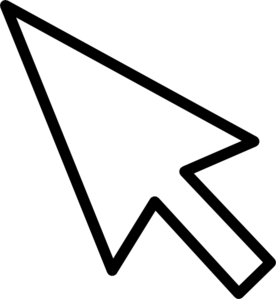 Save the file with a suitable name and with an extension of ‘.csv’
Dealing with Contact Data Issues
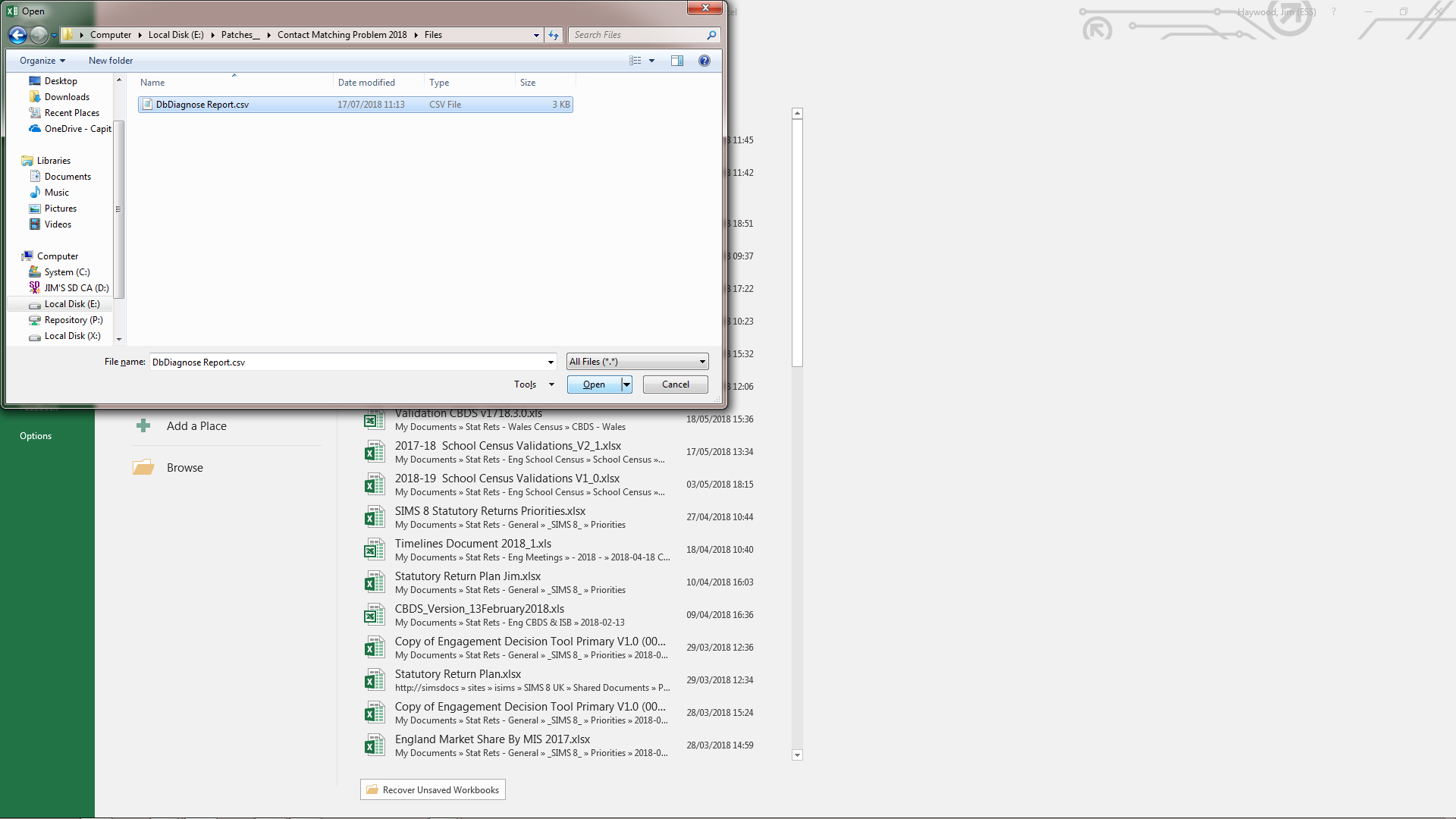 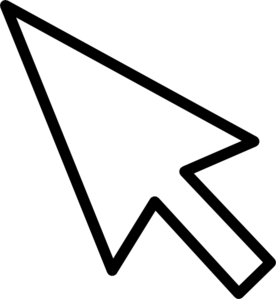 Open the CSV file in Microsoft Excel
Dealing with Contact Data Issues
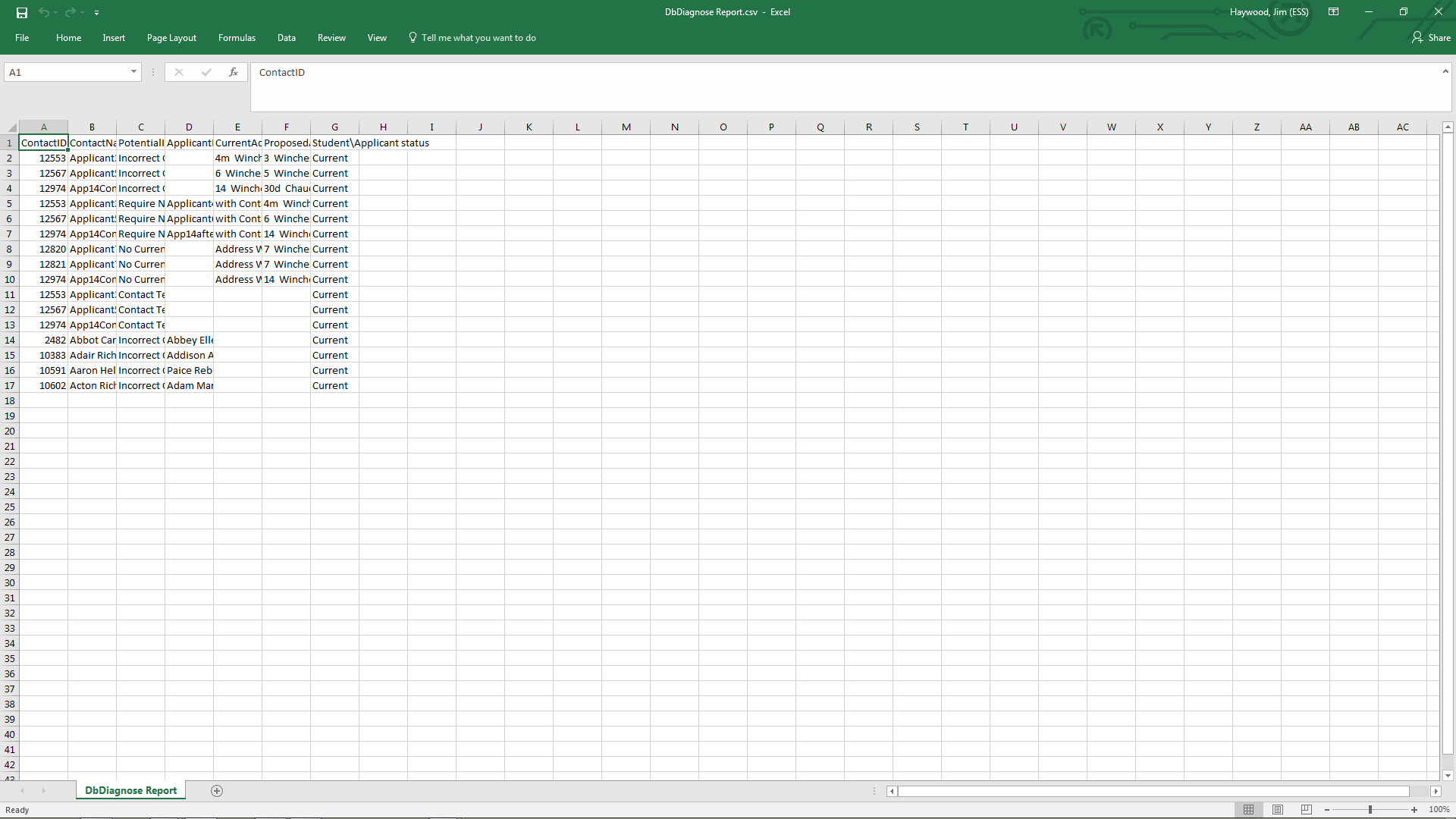 The next section illustrates how we can get to this same position using Database Diagnostics within SIMS .net
Dealing with the Contact Data Issues
Using Database Diagnostics to create the spreadsheet
Back to Content
Dealing with Contact Data Issues
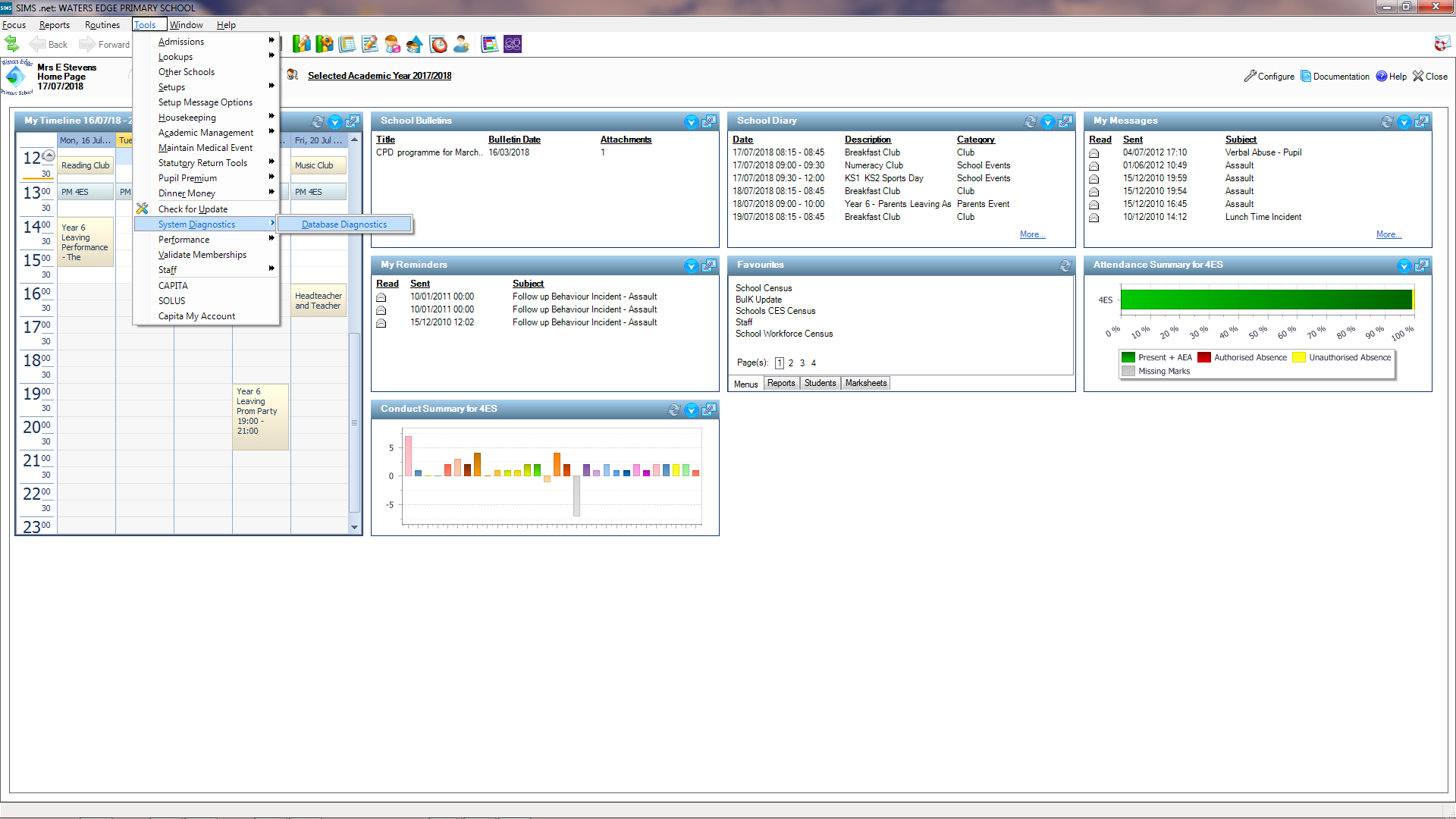 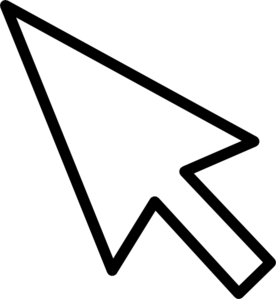 Providing that you have sufficient access permissions, you will be able to run 
Tools | System Diagnostics | Database Diagnostics
Dealing with Contact Data Issues
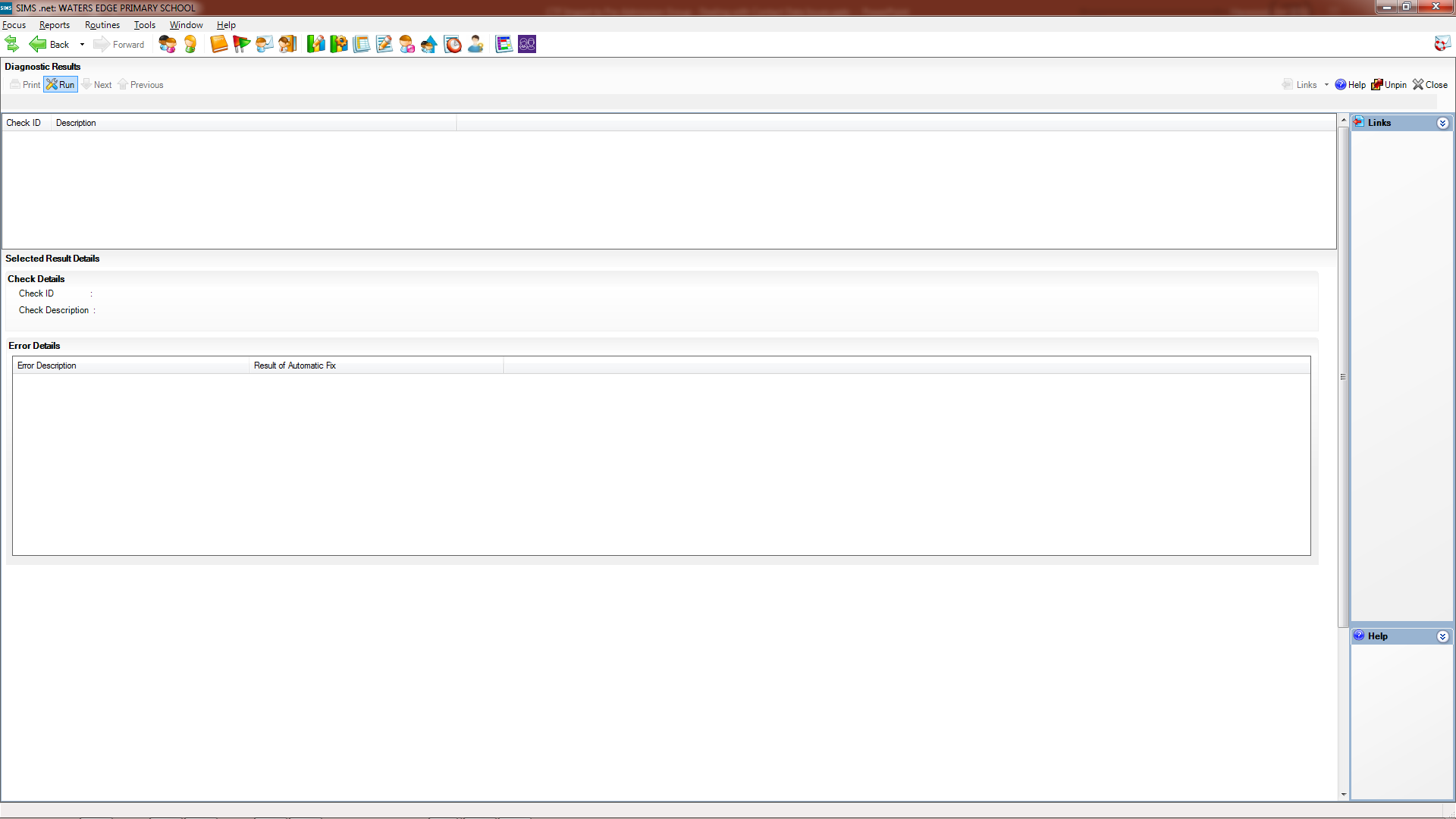 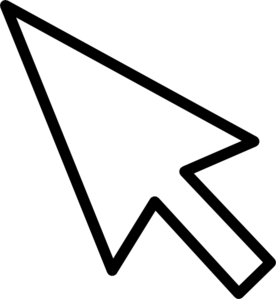 Click Run to start the diagnostic checking
Dealing with Contact Data Issues
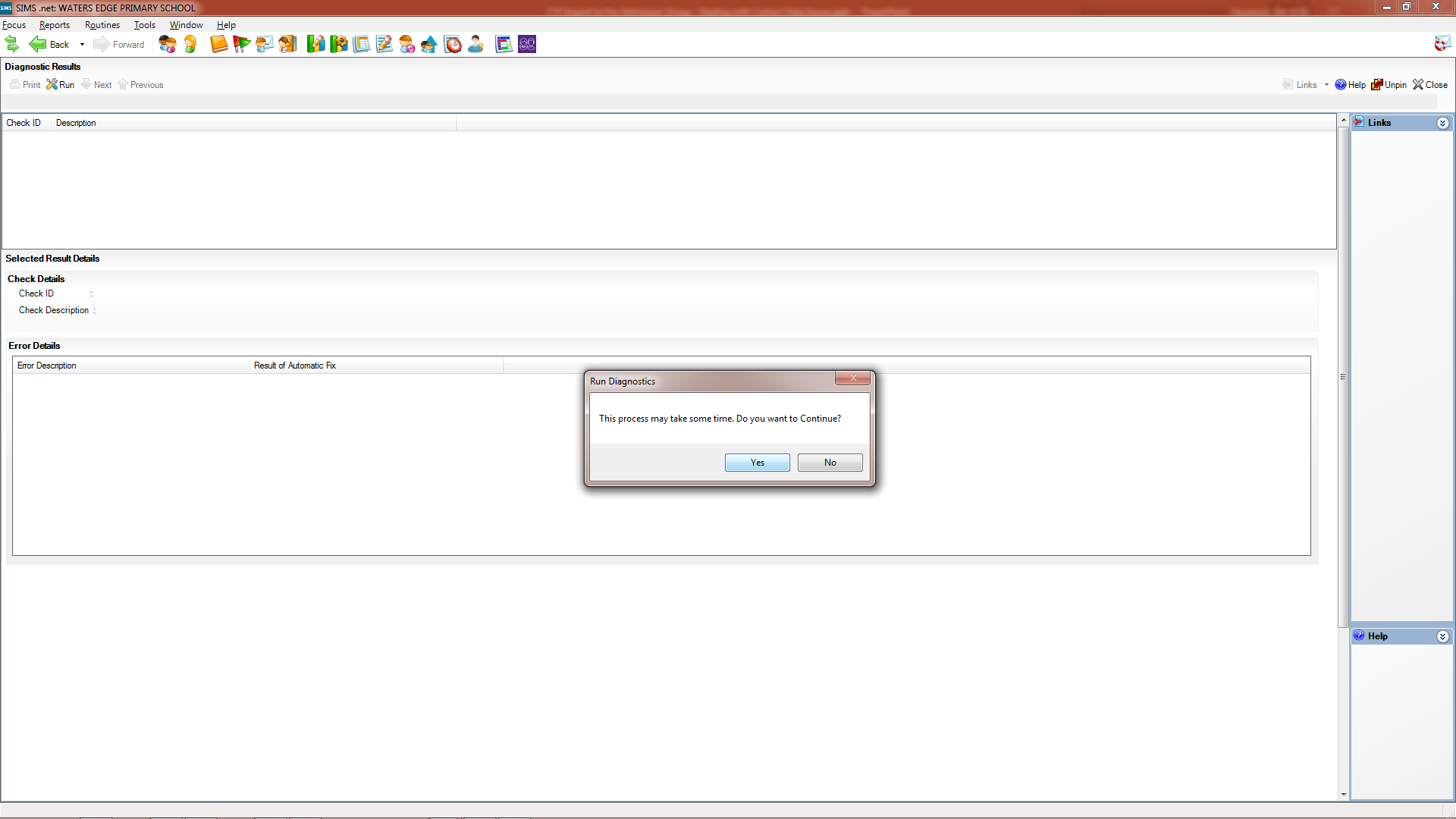 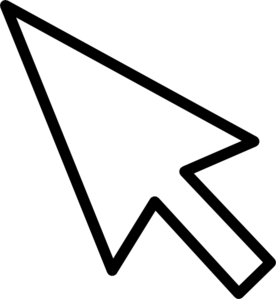 You can opt out at this point if you don’t have enough time available
Dealing with Contact Data Issues
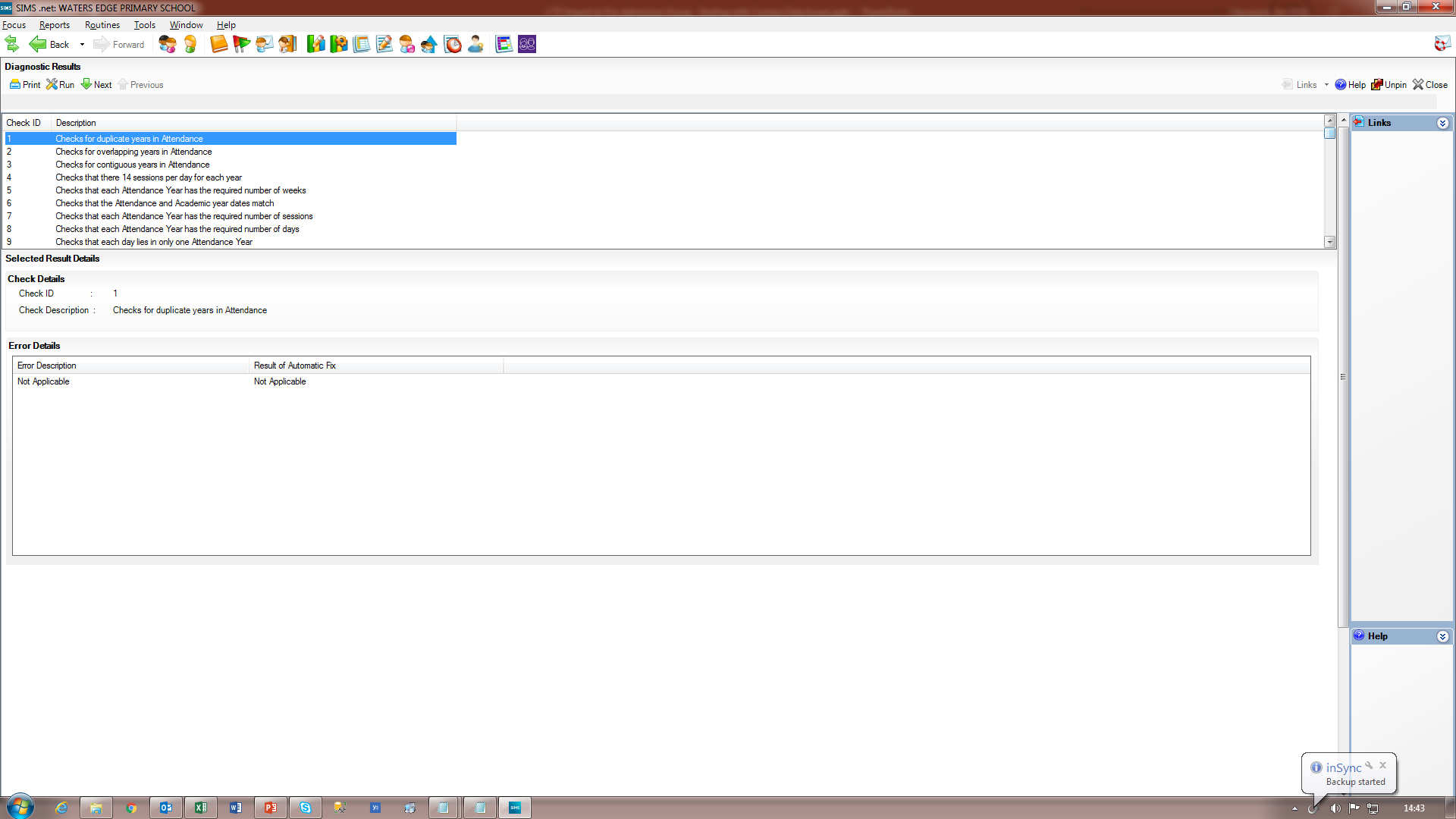 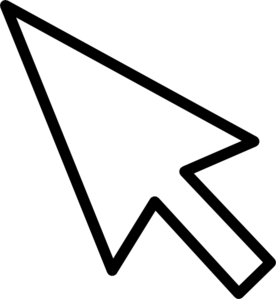 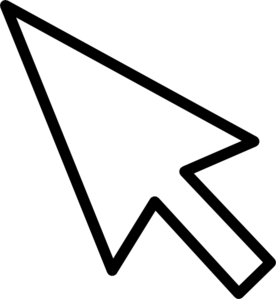 When the processing is complete, a list of all checks is provided and you can click on the check ID to see all the instances of data ‘failing’ that check.
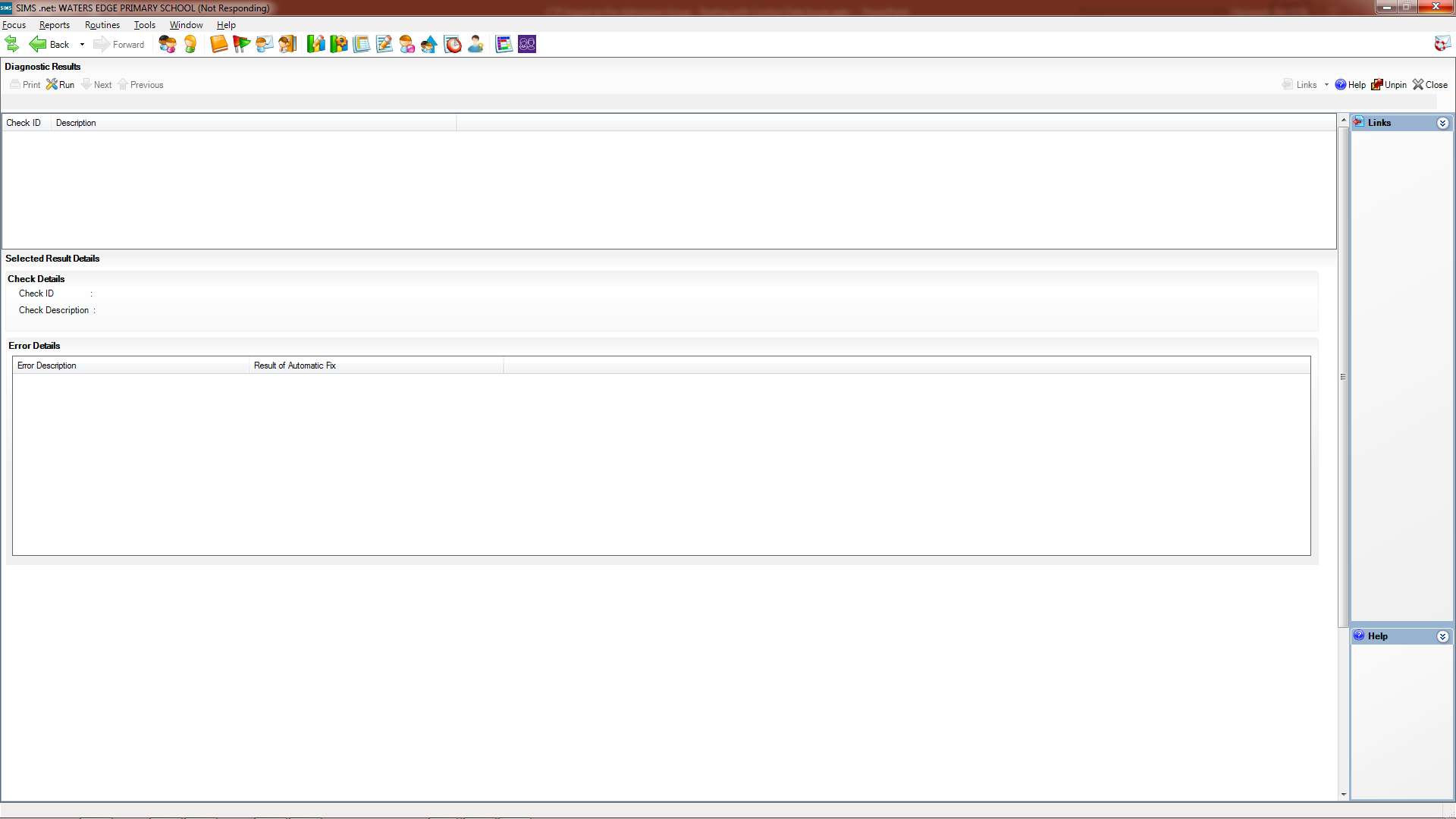 Dealing with Contact Data Issues
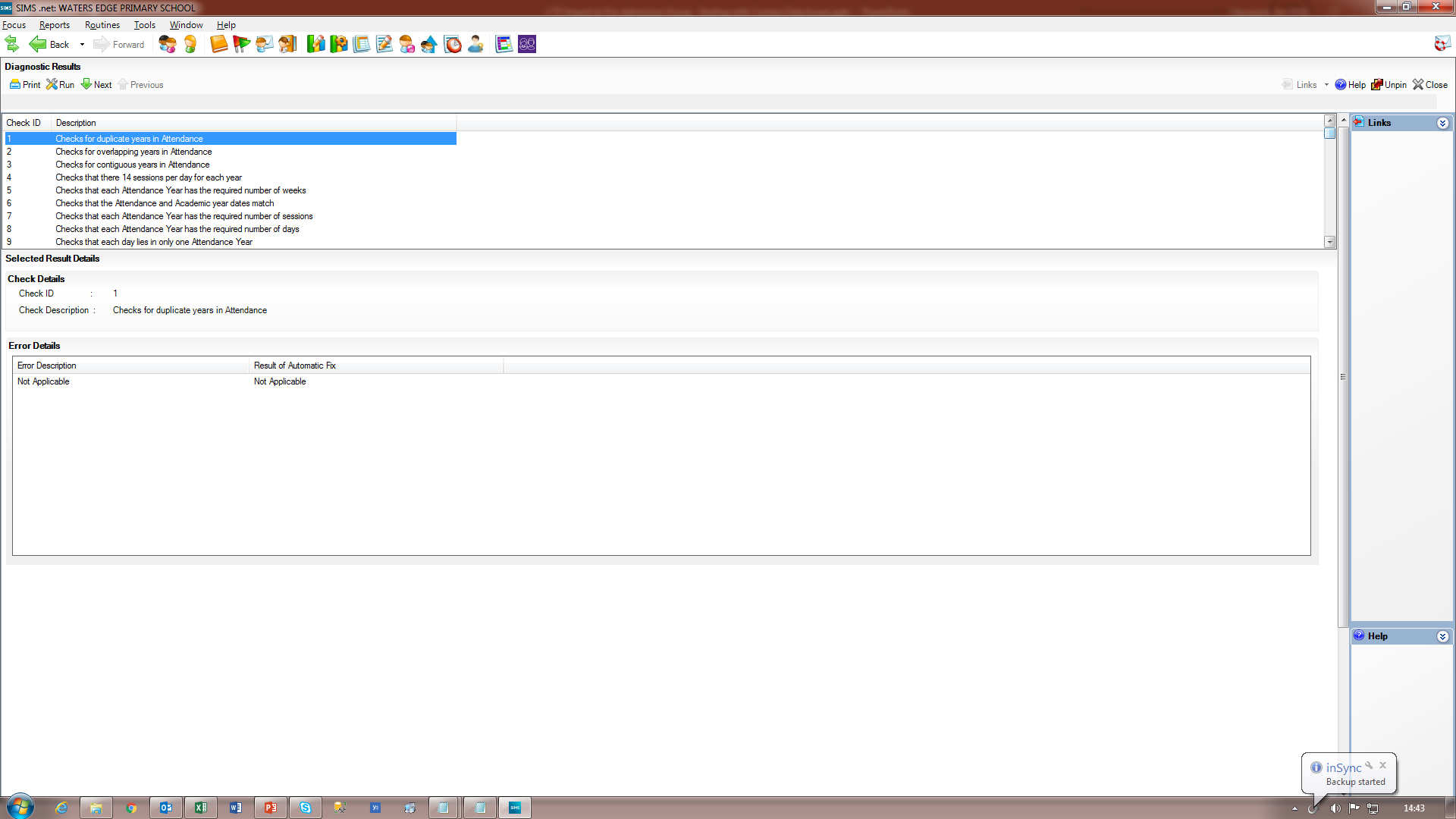 When the processing is complete, a list of all checks is provided and you can click on the check ID to see all the instances of data ‘failing’ that check.
Where the description of the check is in black text the Error Details will always be shown as “Not Applicable”.
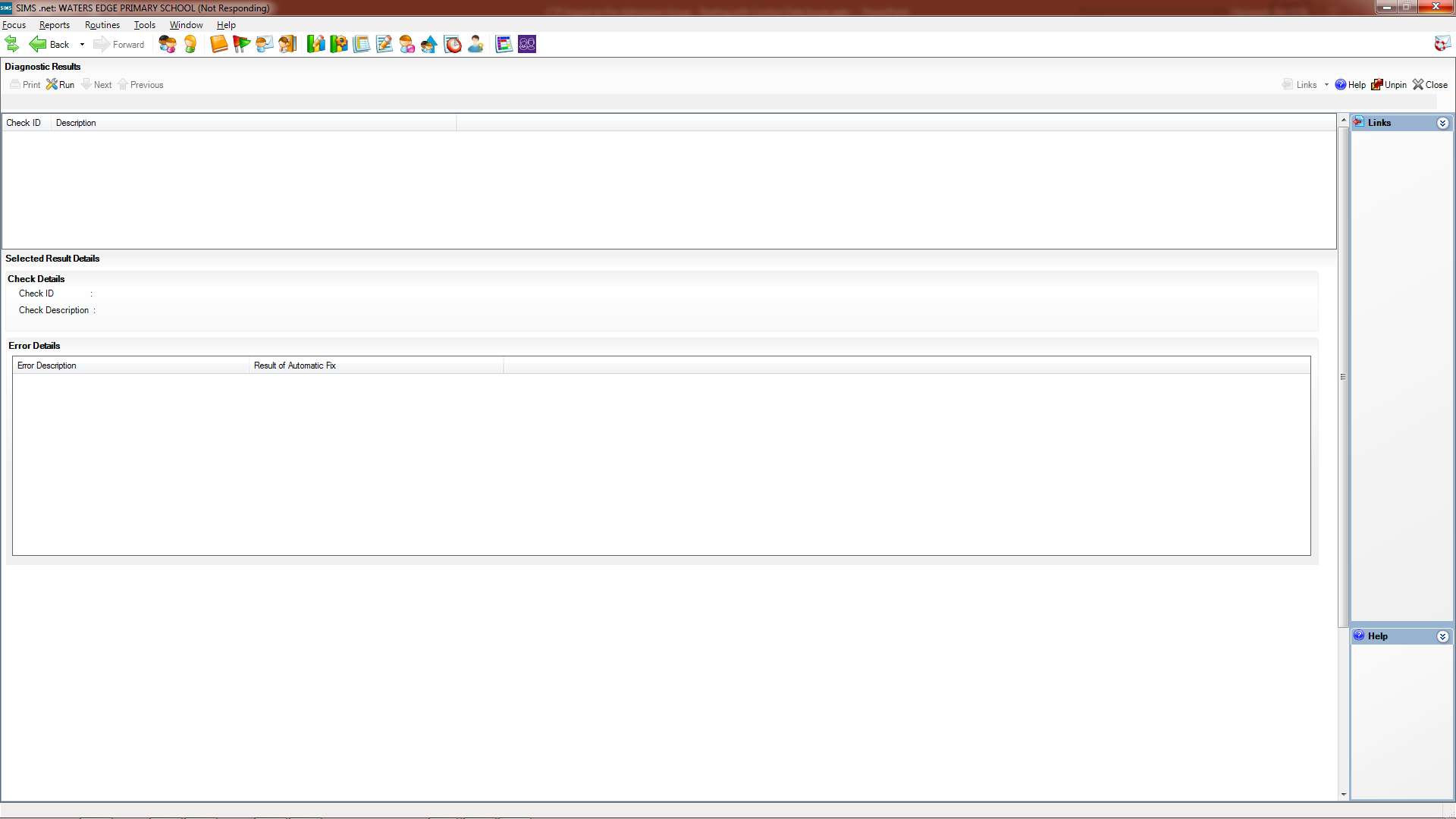 Dealing with Contact Data Issues
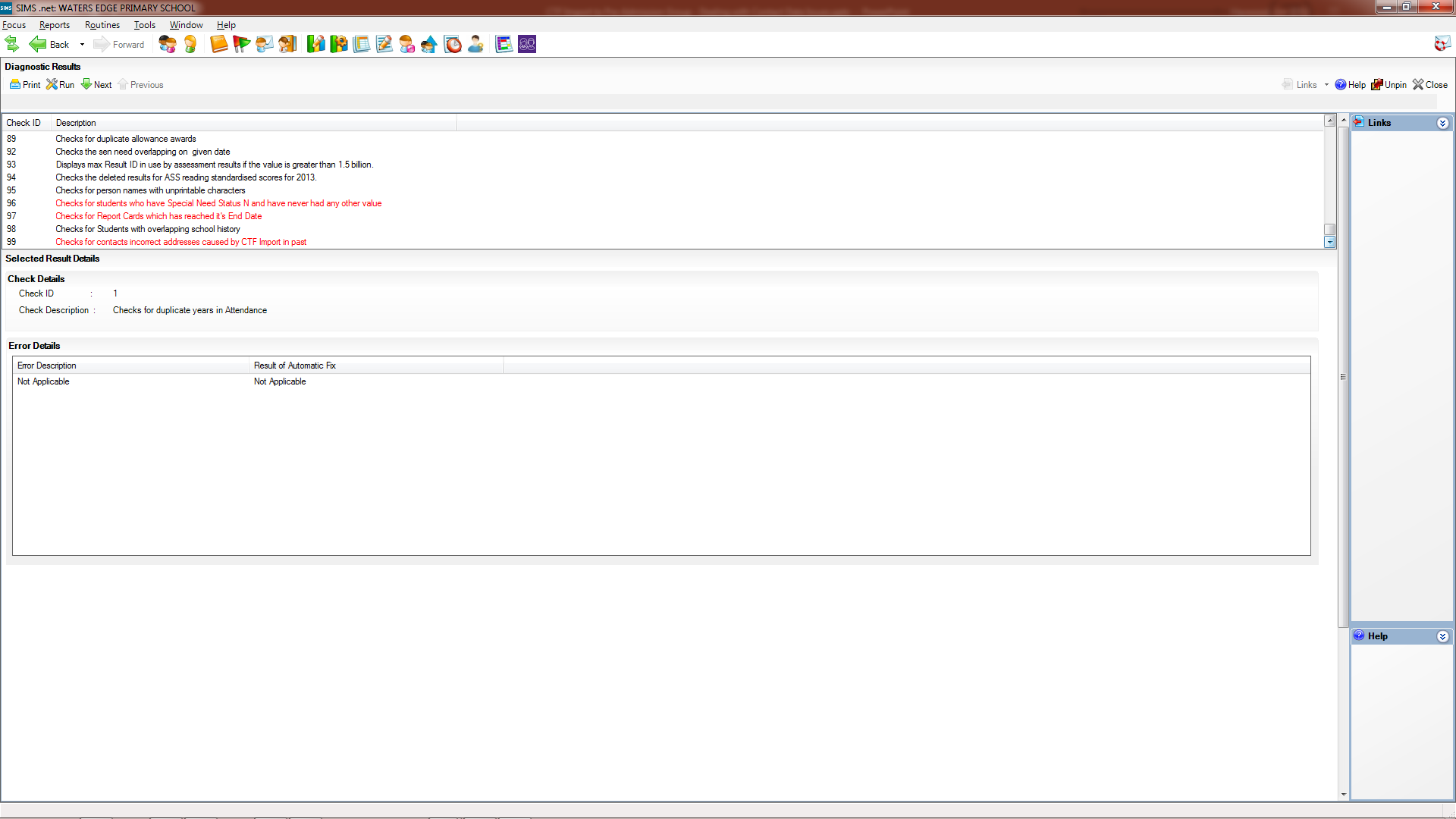 Normally red text indicates that are one of more instances where the check has been ‘failed’.
Dealing with Contact Data Issues
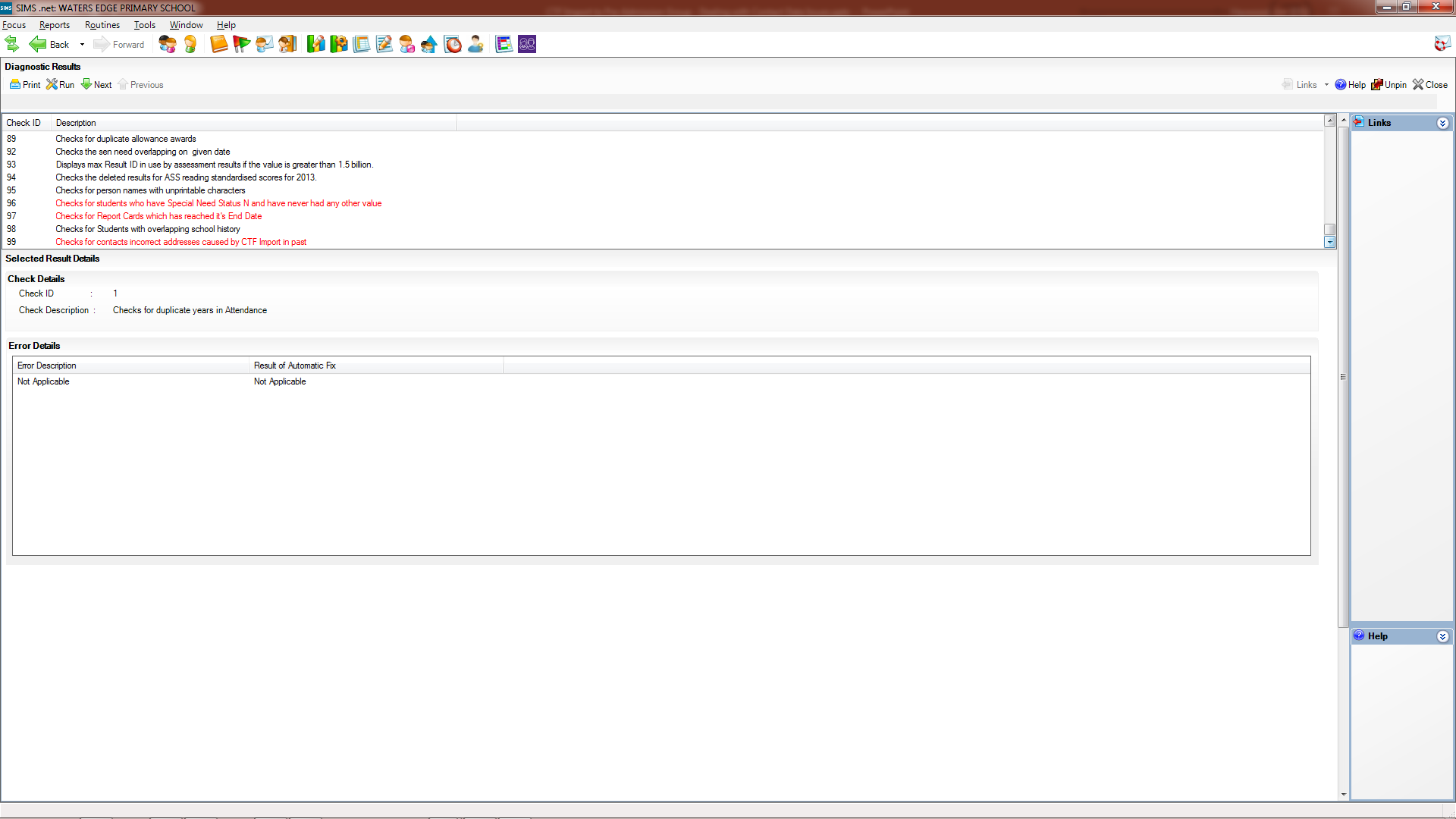 Normally red text indicates that are one of more instances where the check has been ‘failed’.
Check 99 has been added for checking Contact data the may have been damaged by CTF Import and is unusual in that it always has red text; even if no instance of ‘failure’ have been found.
Dealing with Contact Data Issues
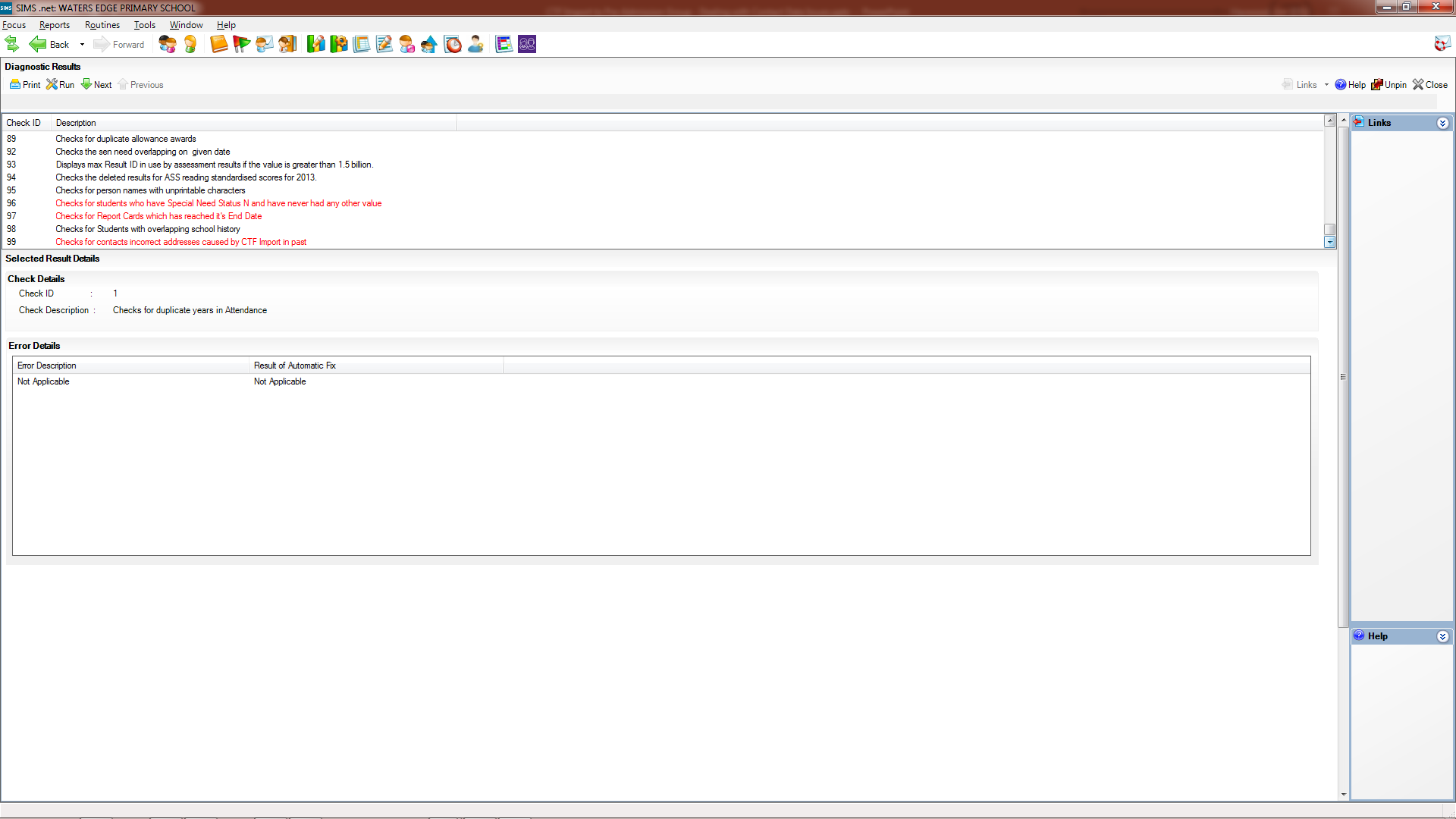 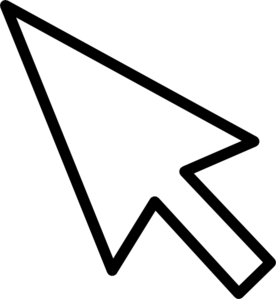 Where lots of checks have been ‘failed’ it is best to use the Print routine to examine the ‘failures’ and that is certainly the case where lot of instances of check 99 ‘failures’.
Dealing with Contact Data Issues
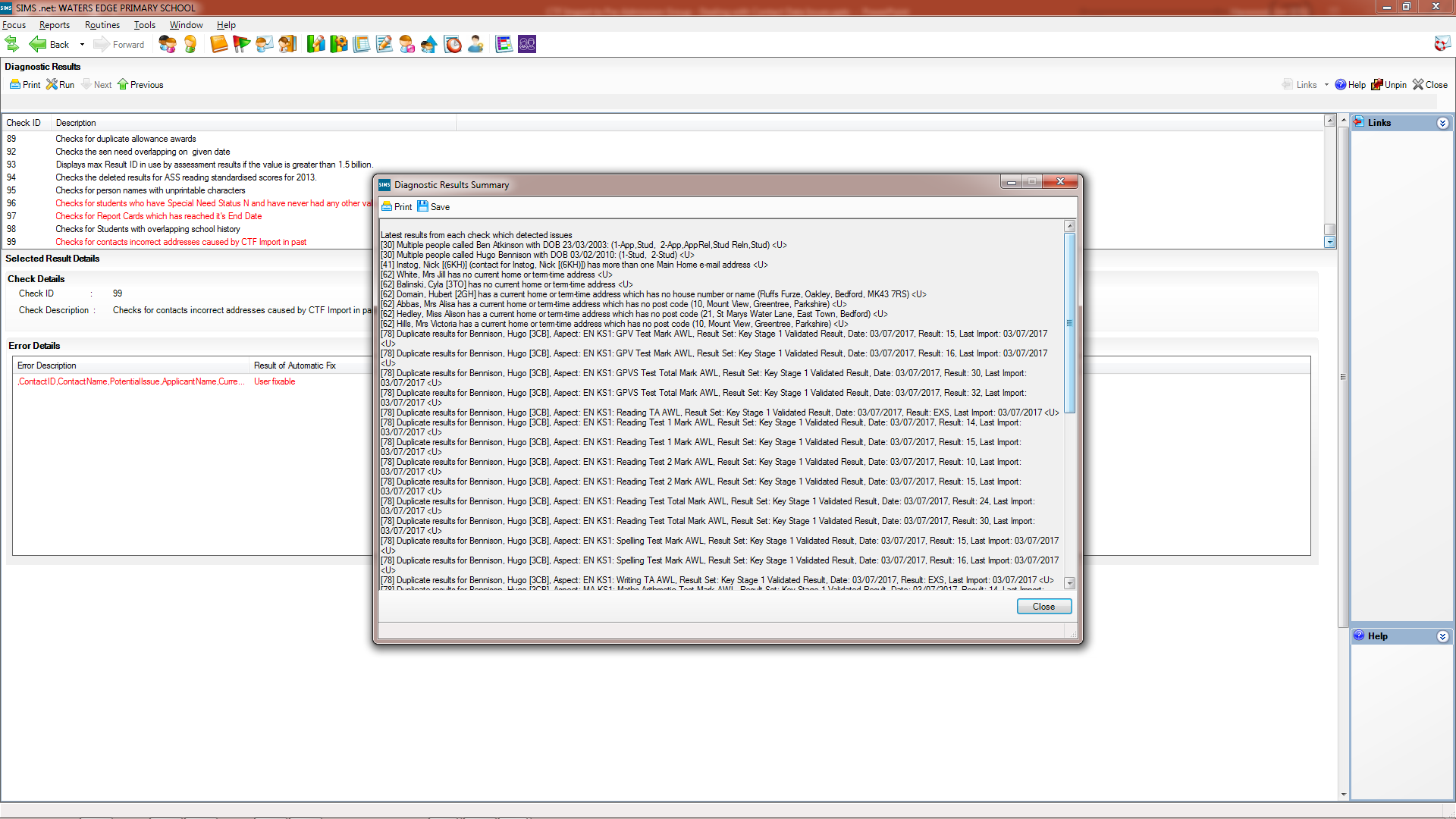 For the purposes of this presentation, we are only interested in the check 99 ‘issues’ and they will be at the end of the list of ‘issues’ detected.
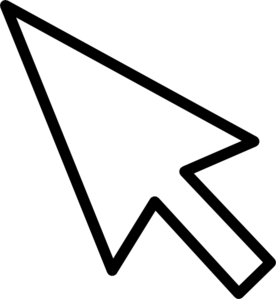 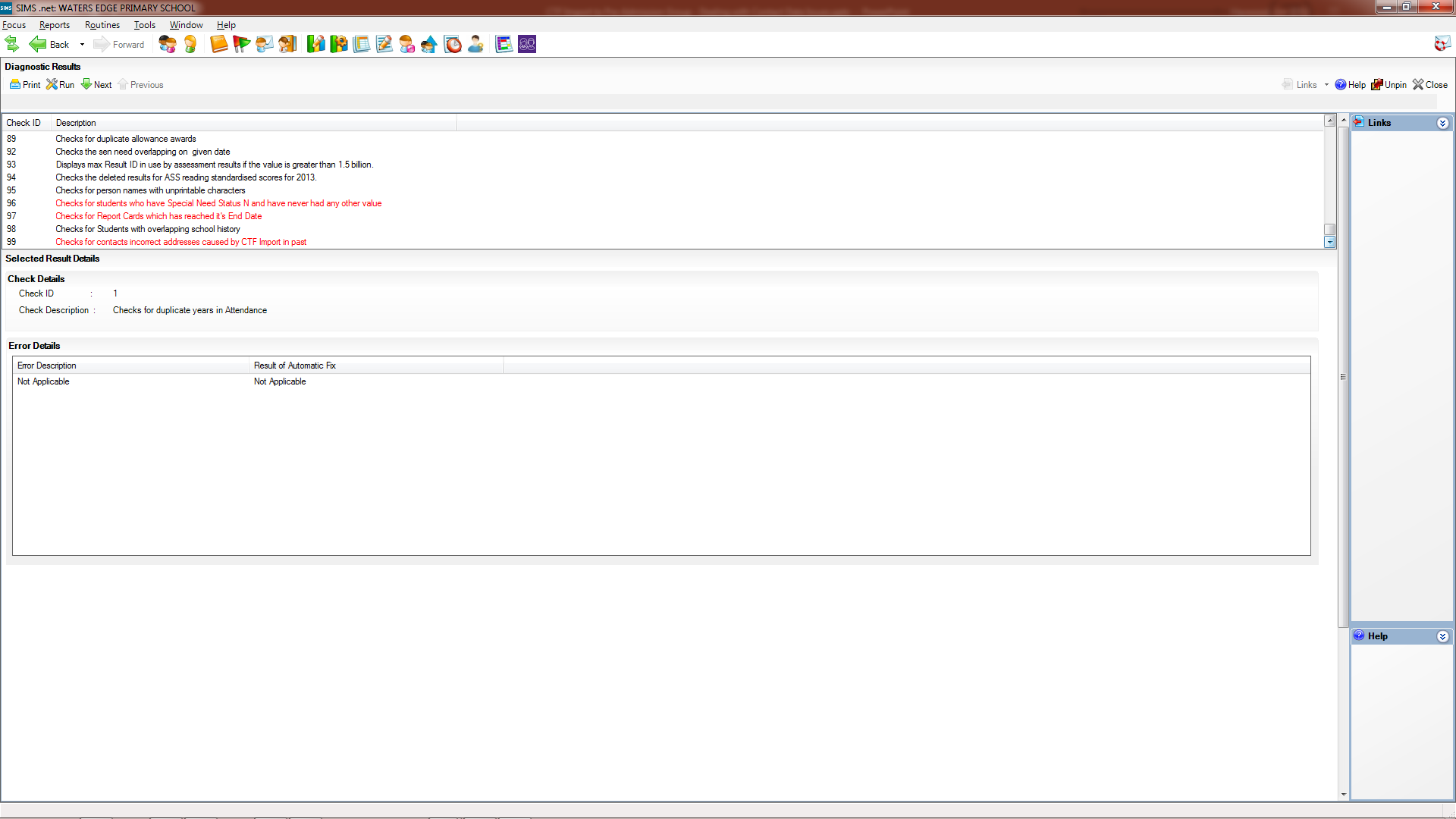 Dealing with Contact Data Issues
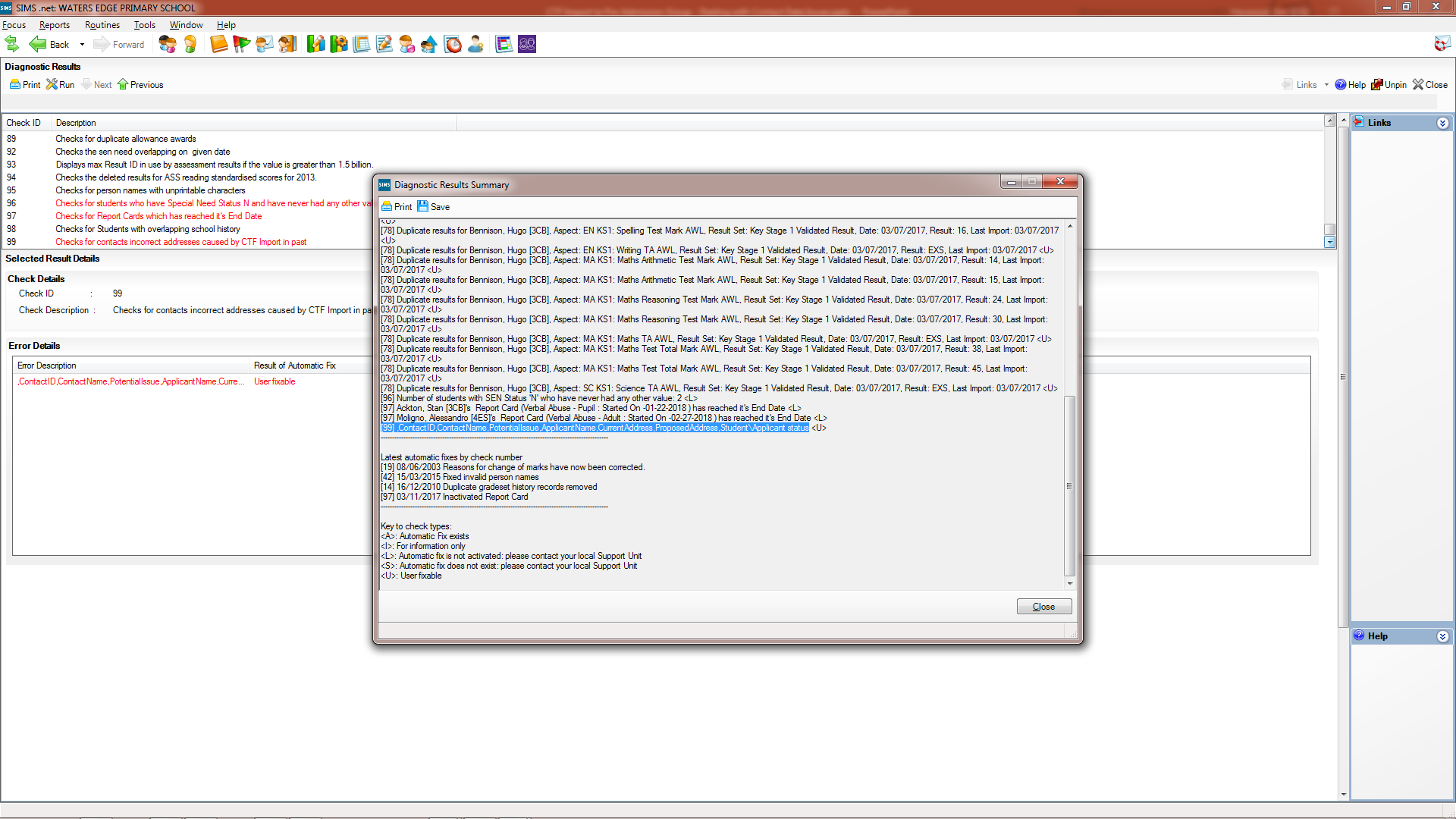 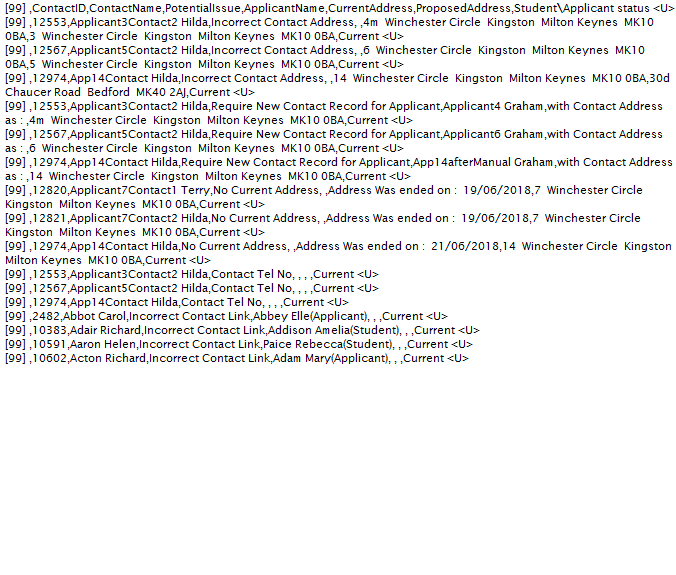 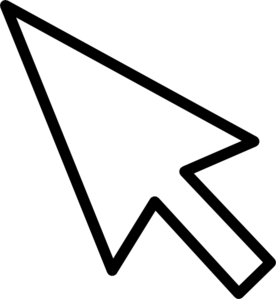 We can use Click and Shift-Click to highlight the check 99 rows and then use Ctrl-C to copy them to the clipboard
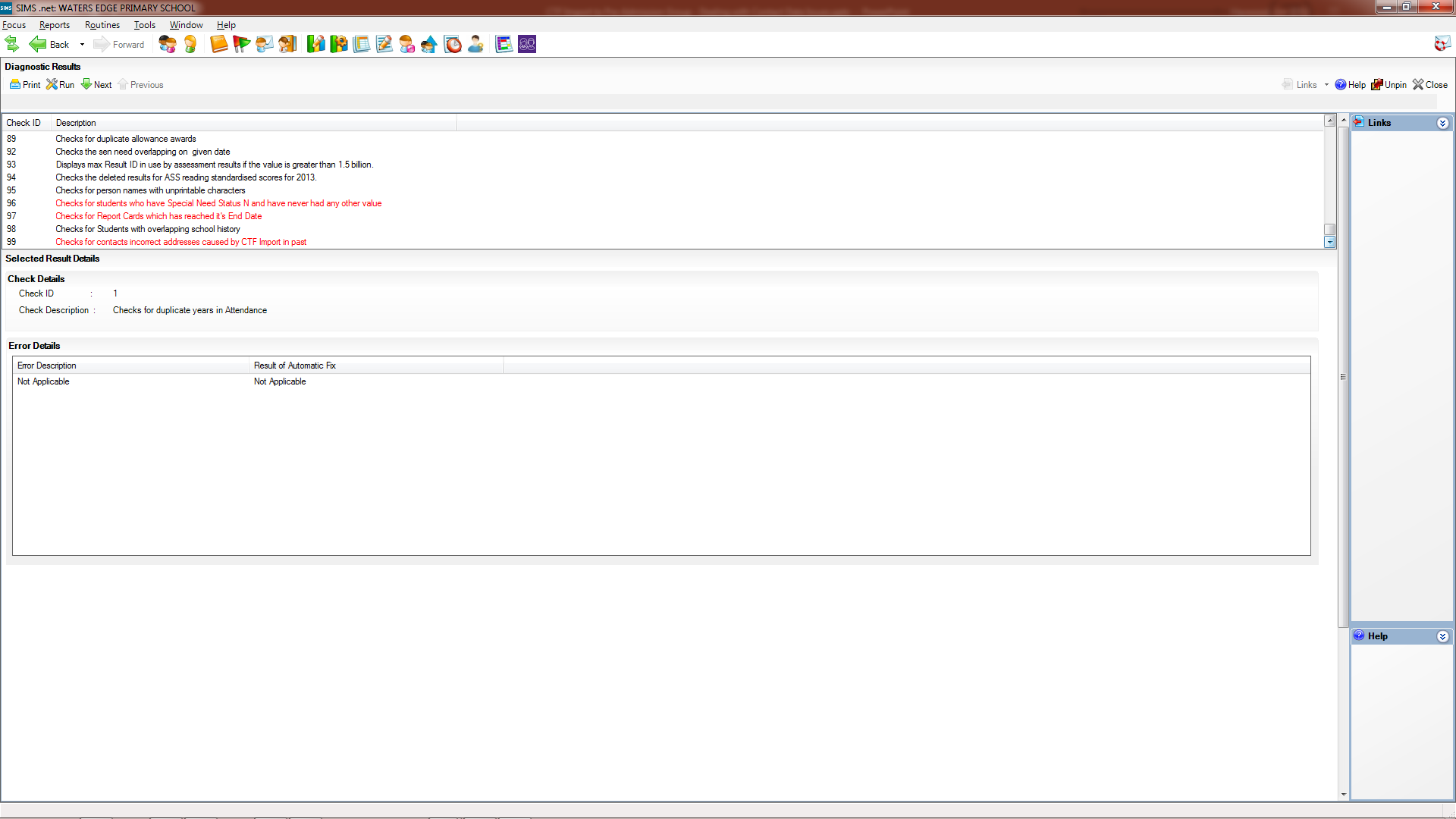 Dealing with Contact Data Issues
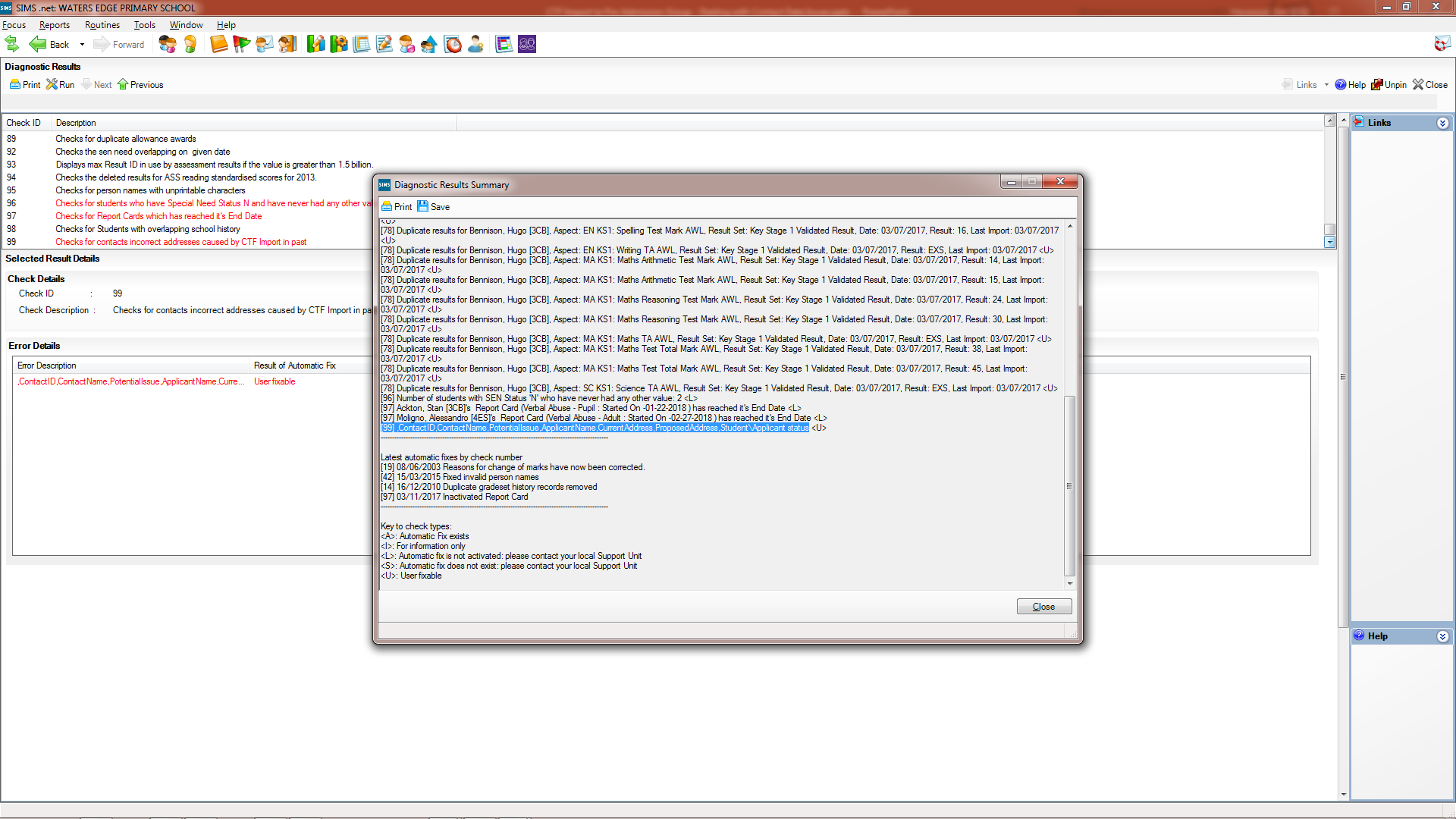 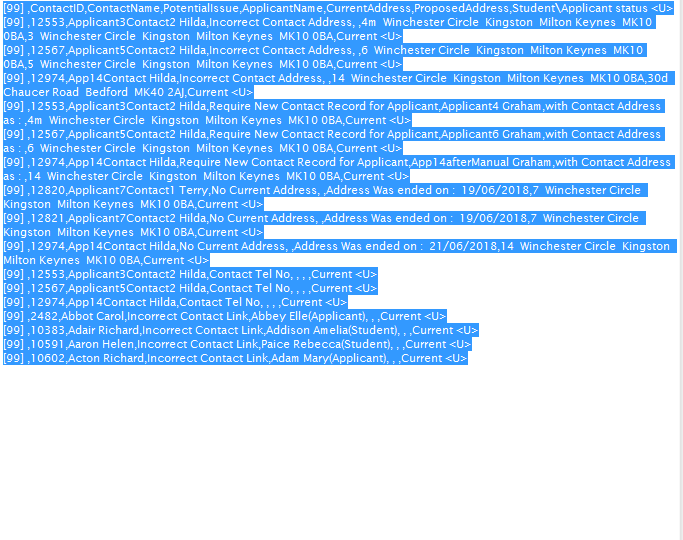 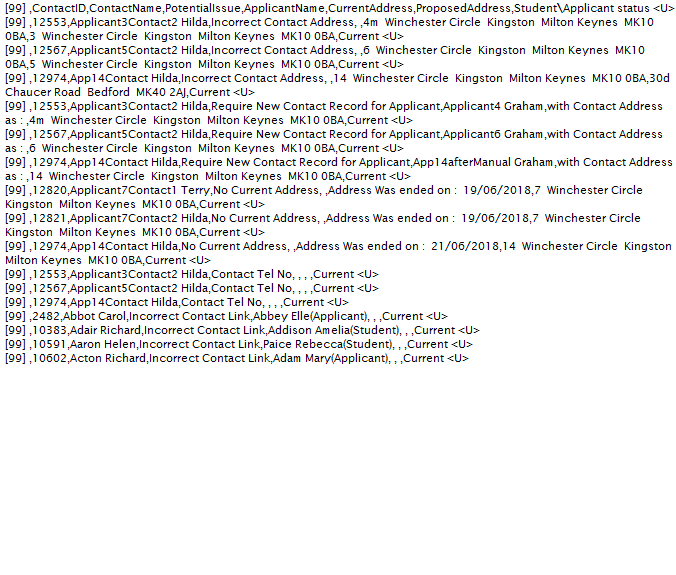 We can use Click and Shift-Click to highlight the check 99 rows and then use Ctrl-C to copy them to the clipboard
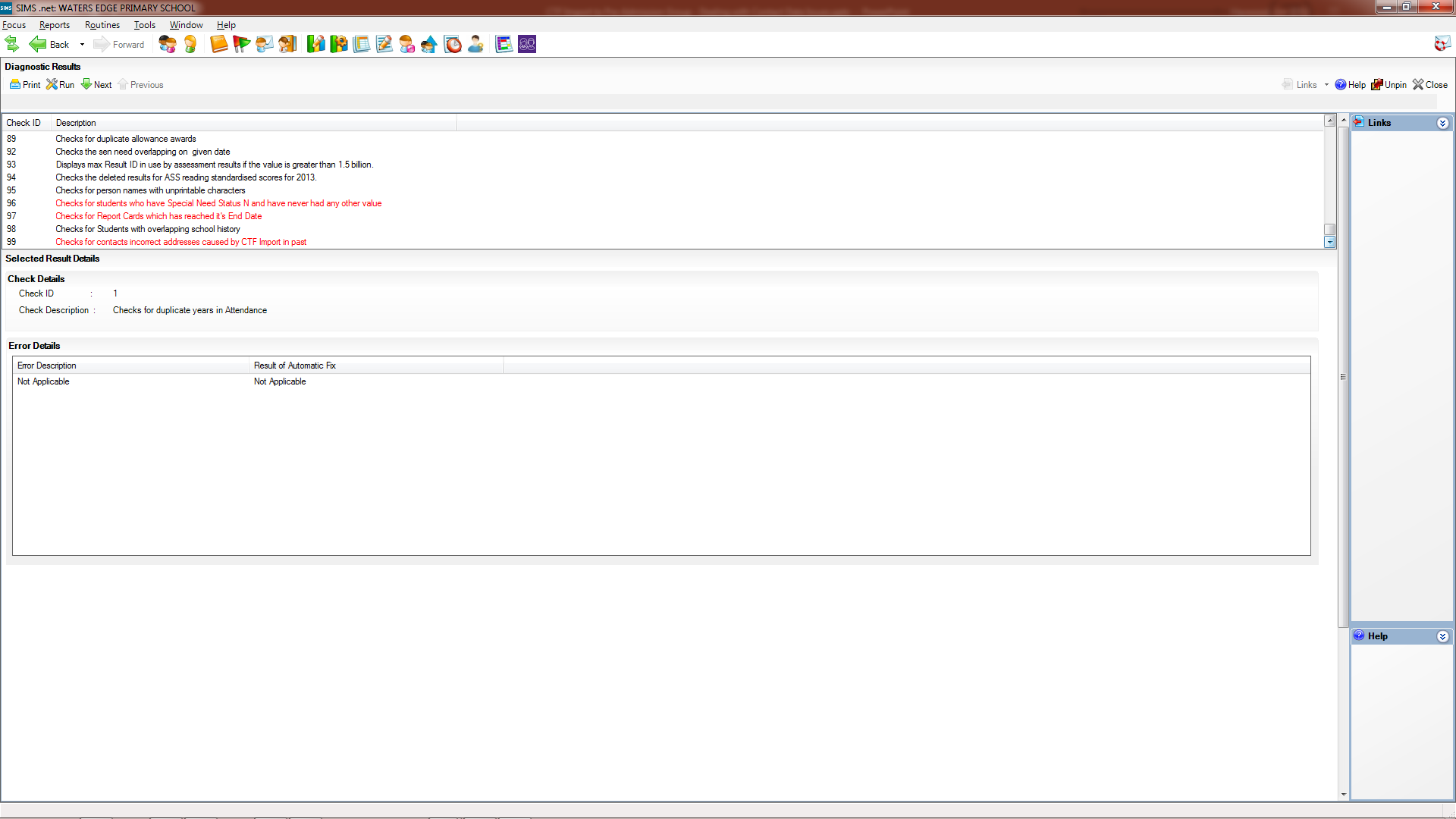 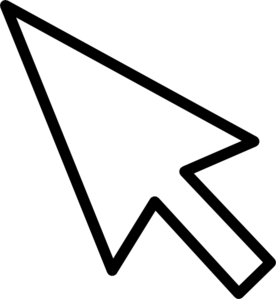 Dealing with Contact Data Issues
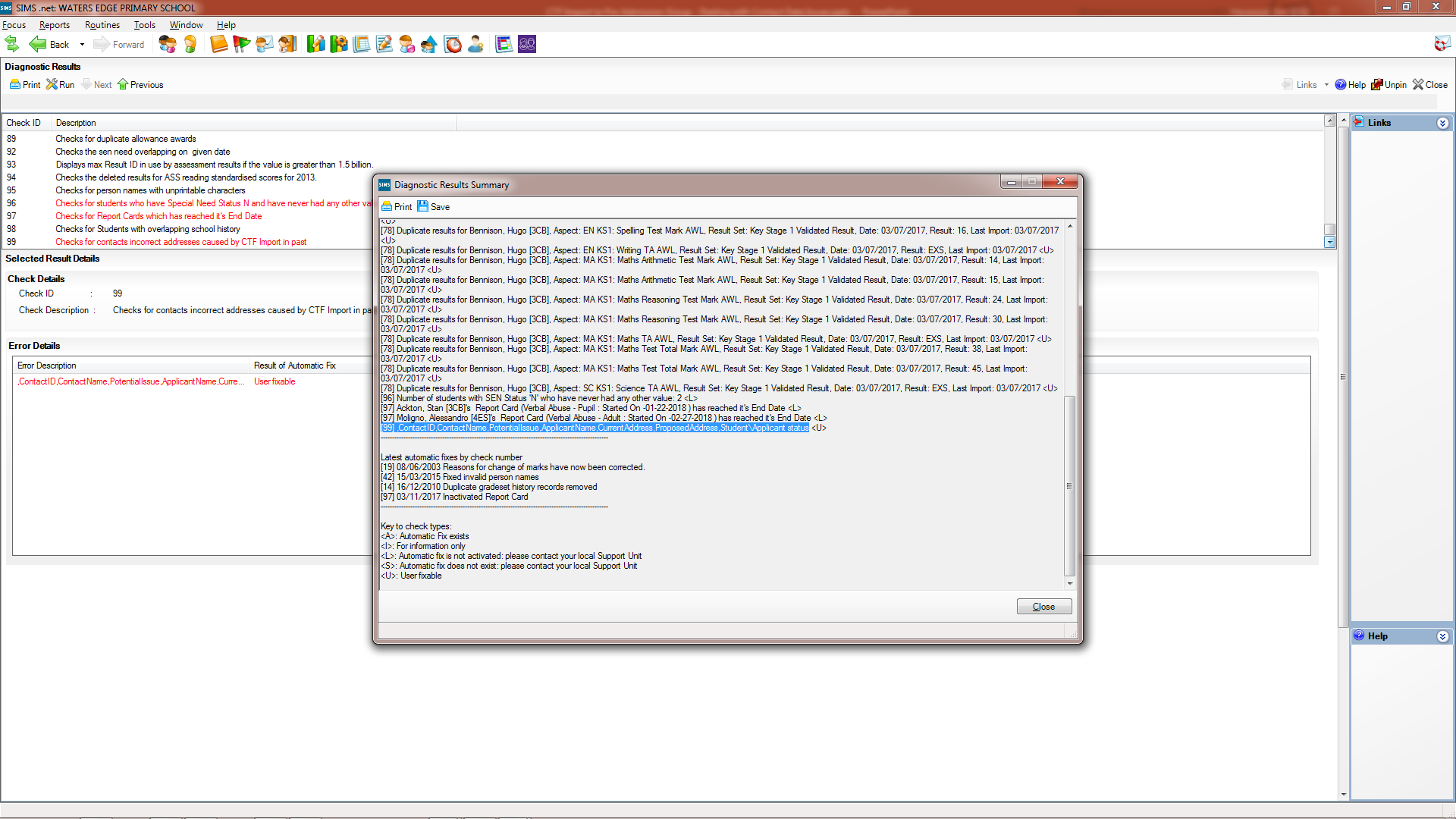 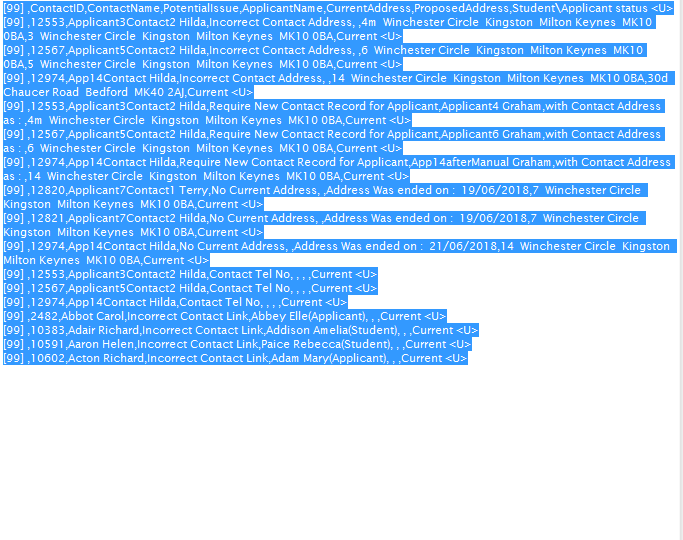 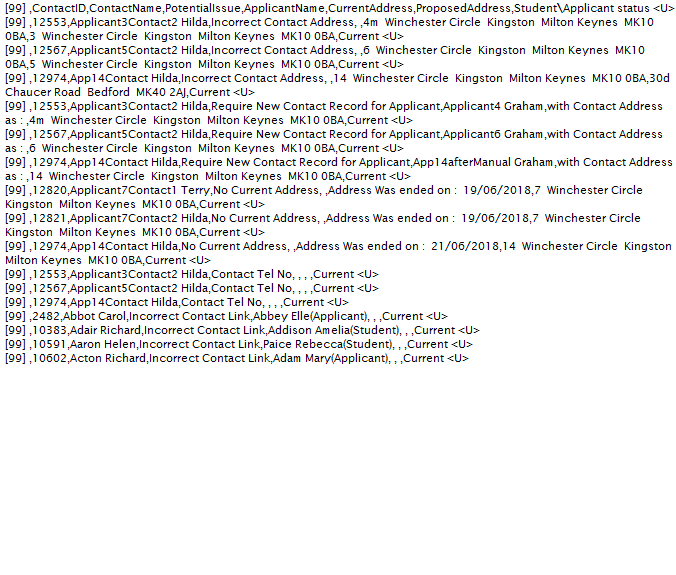 We can use Click and Shift-Click to highlight the check 99 rows and then use Ctrl-C to copy them to the clipboard
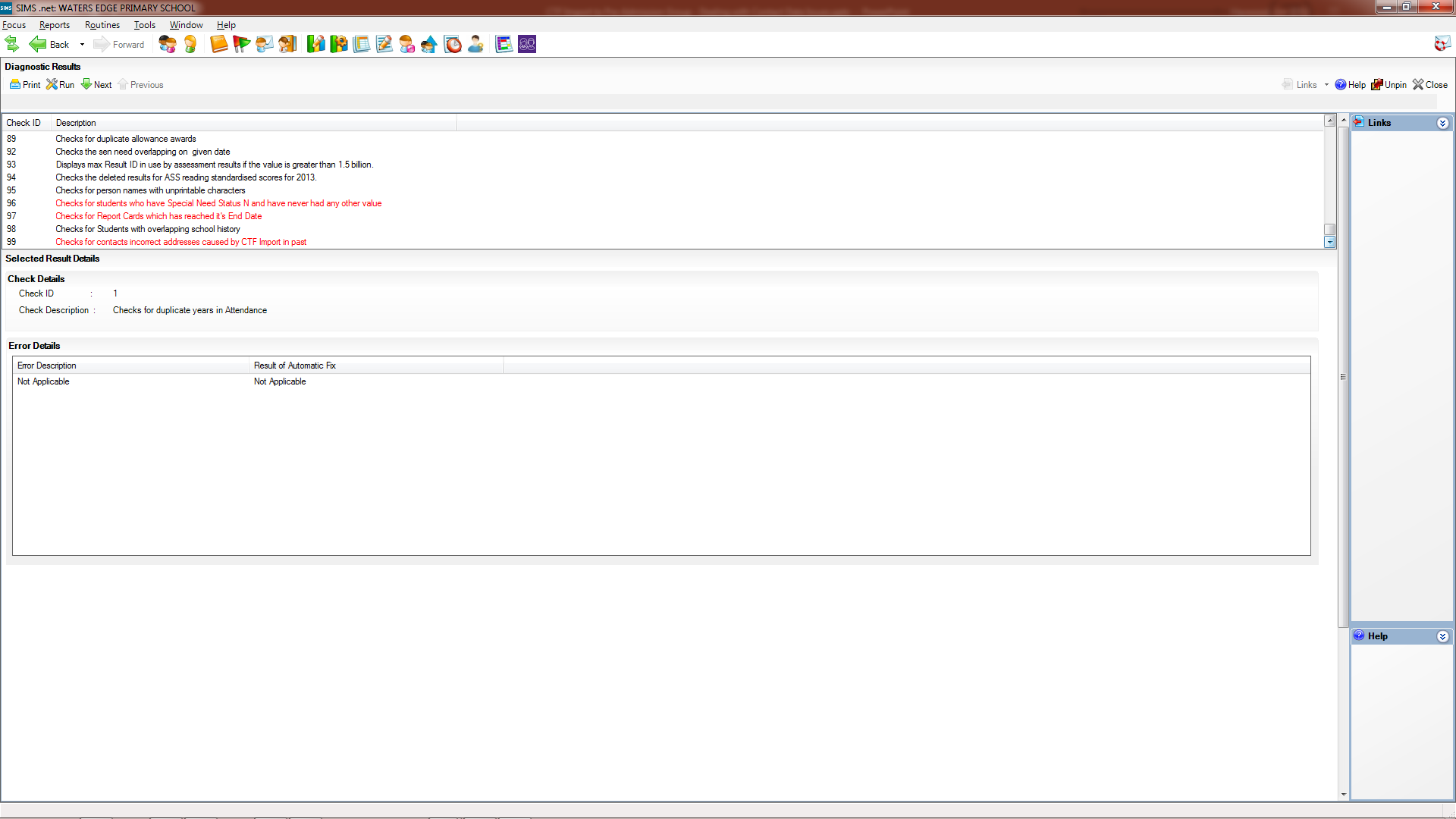 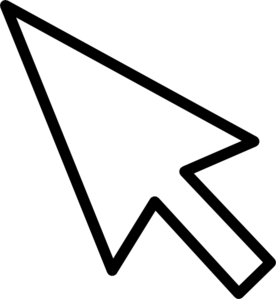 Dealing with Contact Data Issues
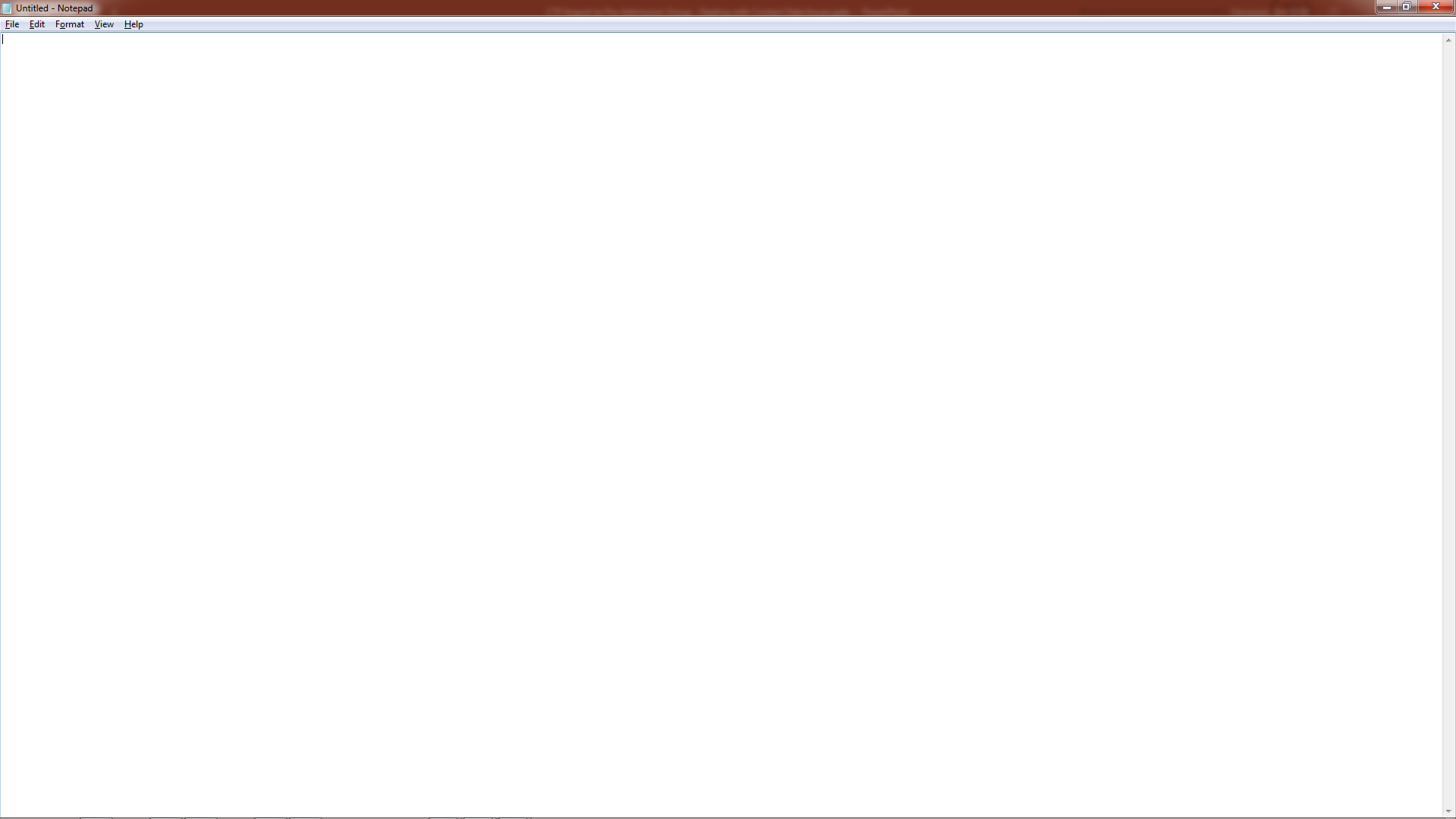 Having opened MS Notepad when can use Crtl-V to paste in the text from the clipboard
Dealing with Contact Data Issues
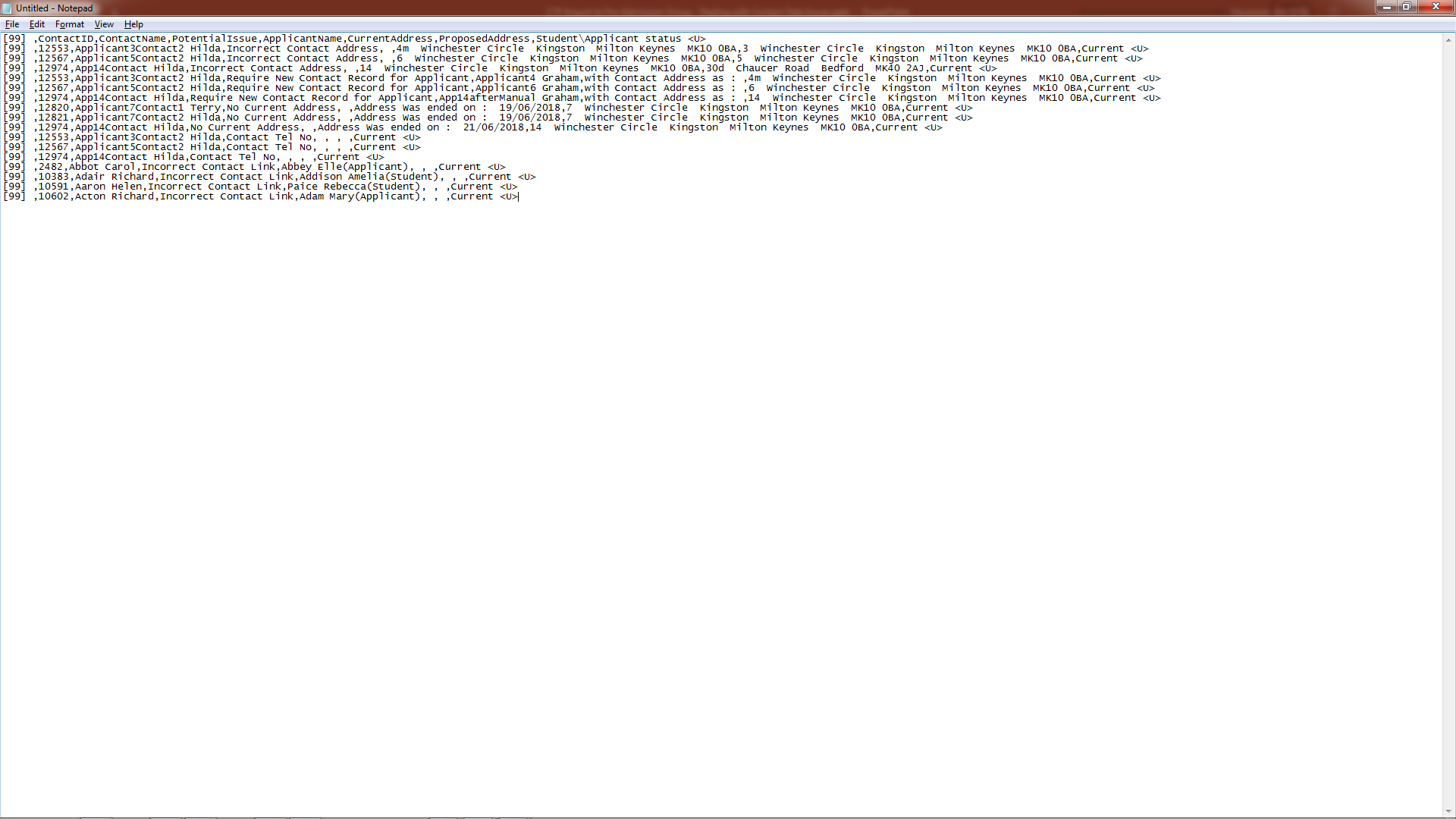 Having opened MS Notepad when can use Crtl-V to paste in the text from the clipboard
Dealing with Contact Data Issues
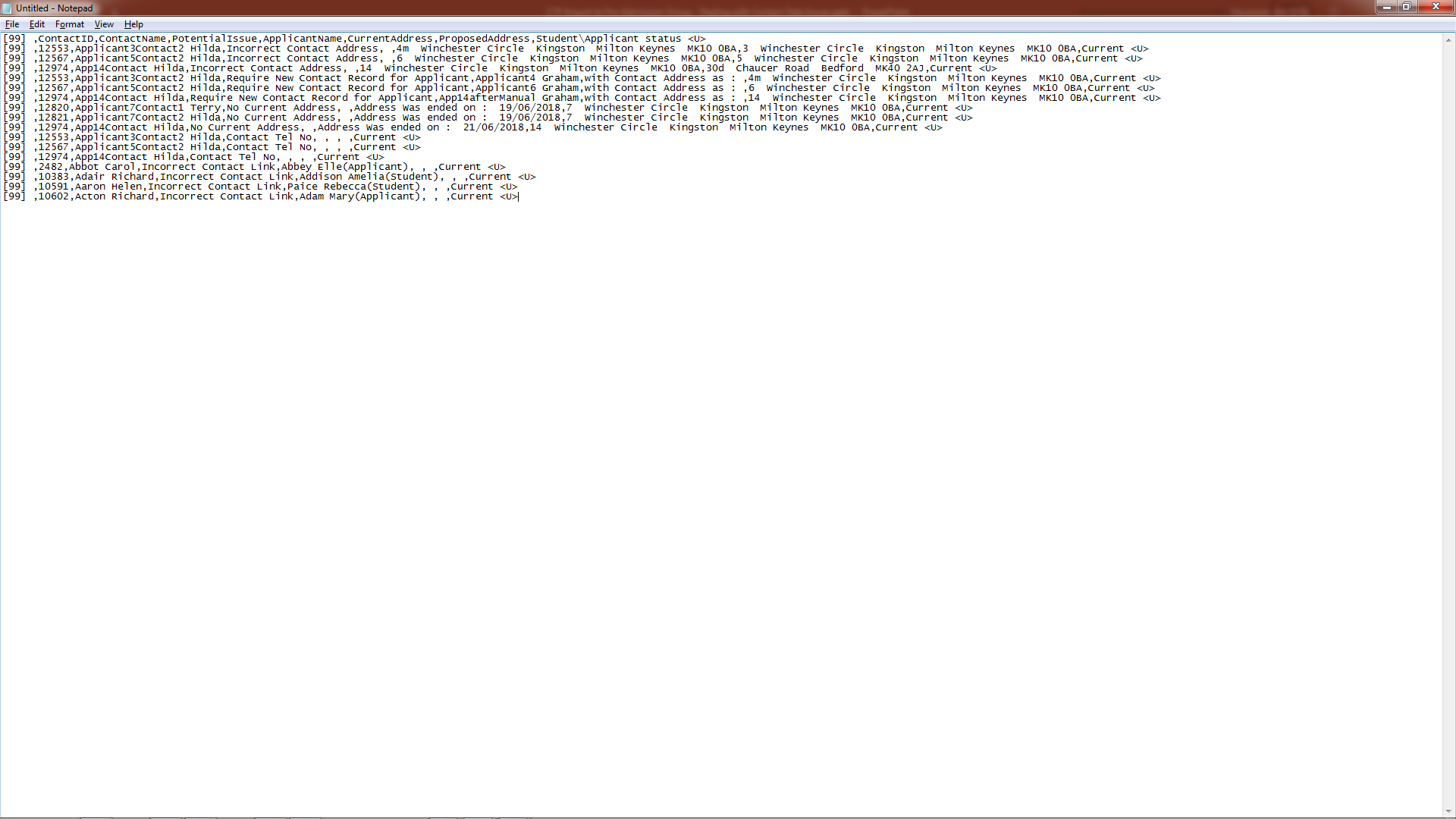 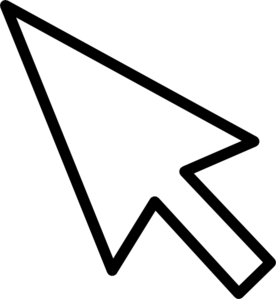 We can now save as a CSV file read for opening in a spreadsheet
Dealing with Contact Data Issues
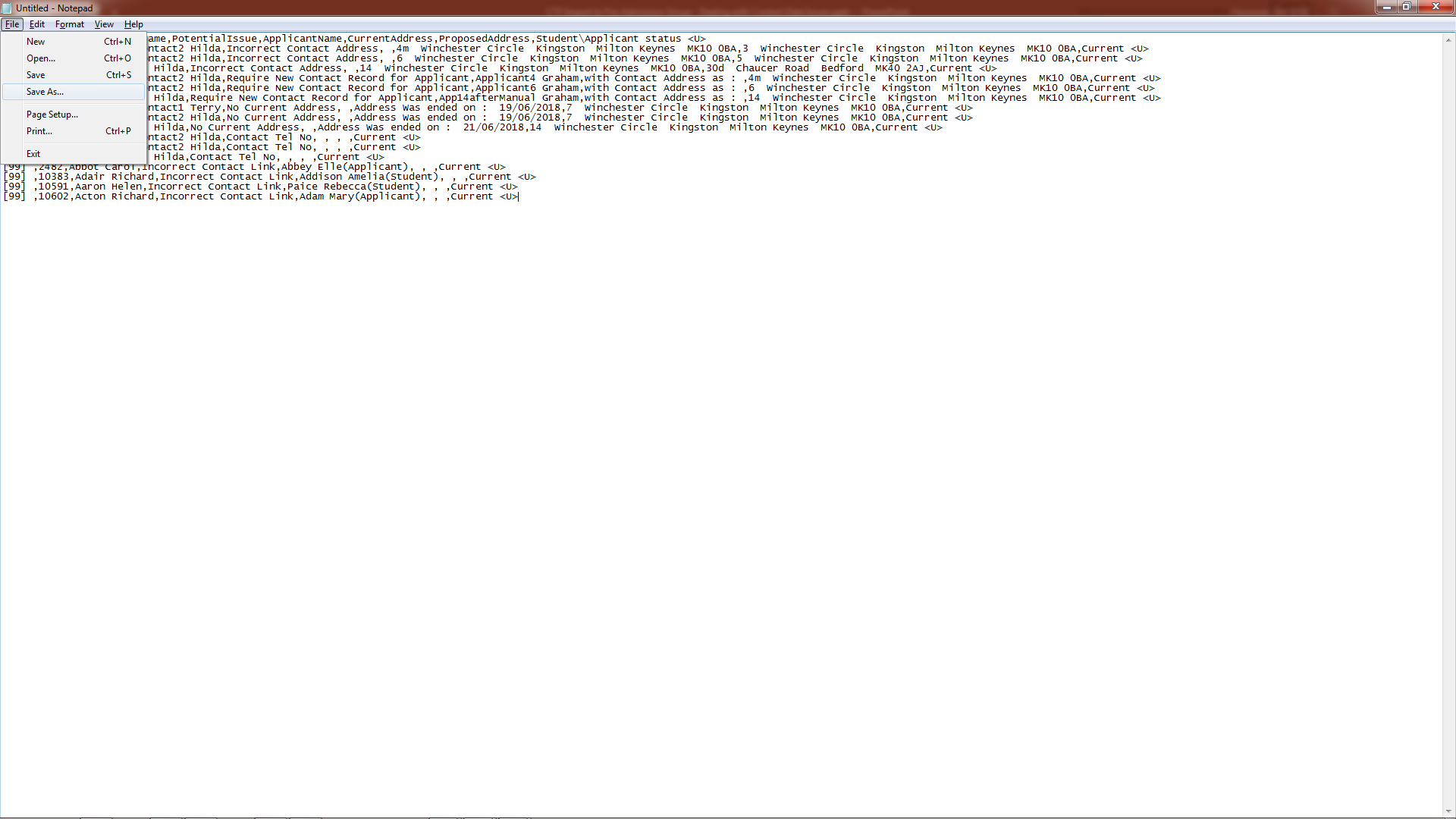 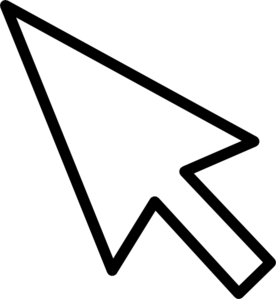 We can now save as a CSV file read for opening in a spreadsheet
Dealing with Contact Data Issues
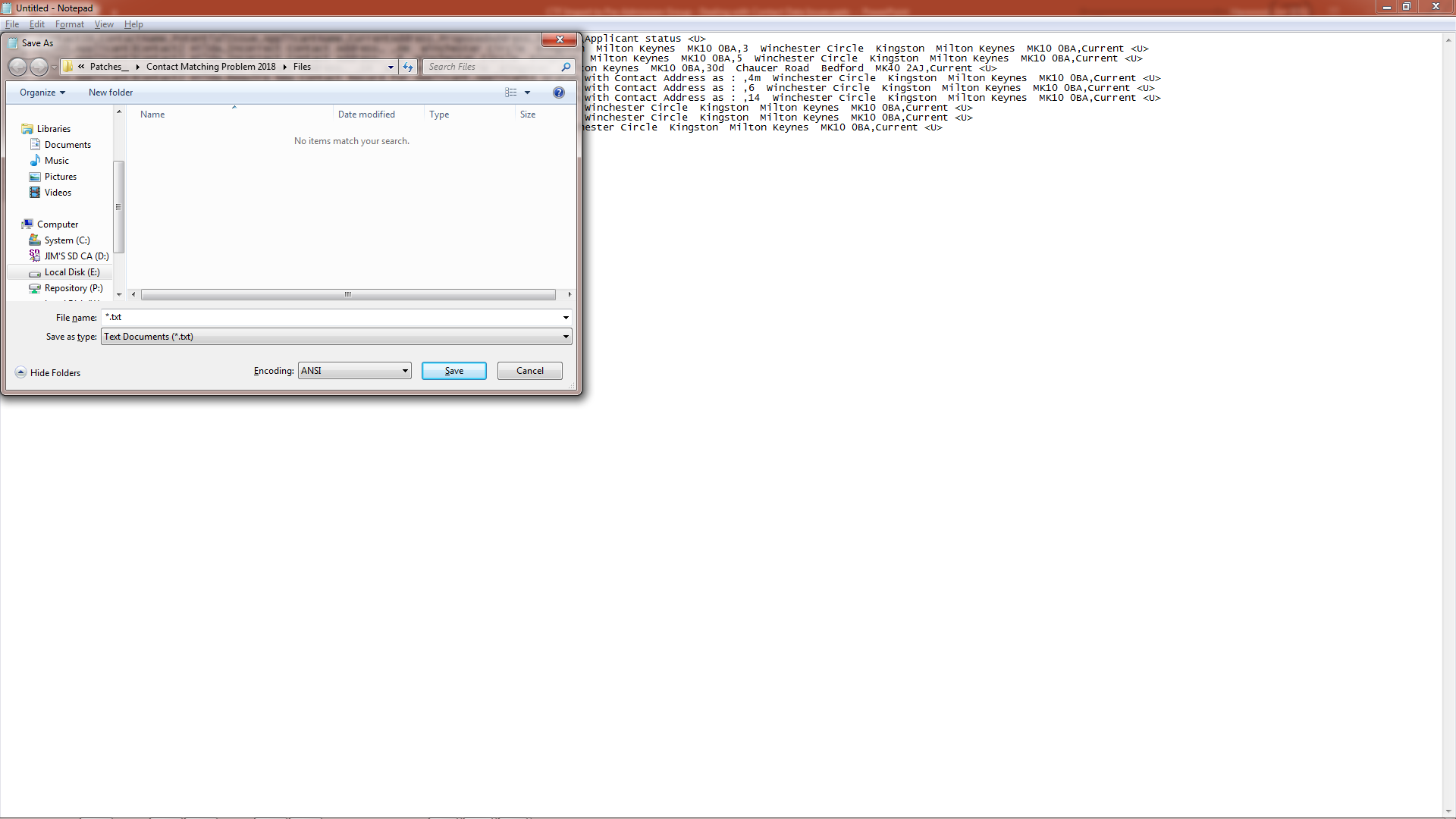 We can now save as a CSV file read for opening in a spreadsheet
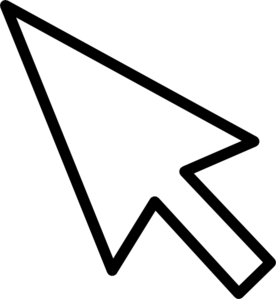 Dealing with Contact Data Issues
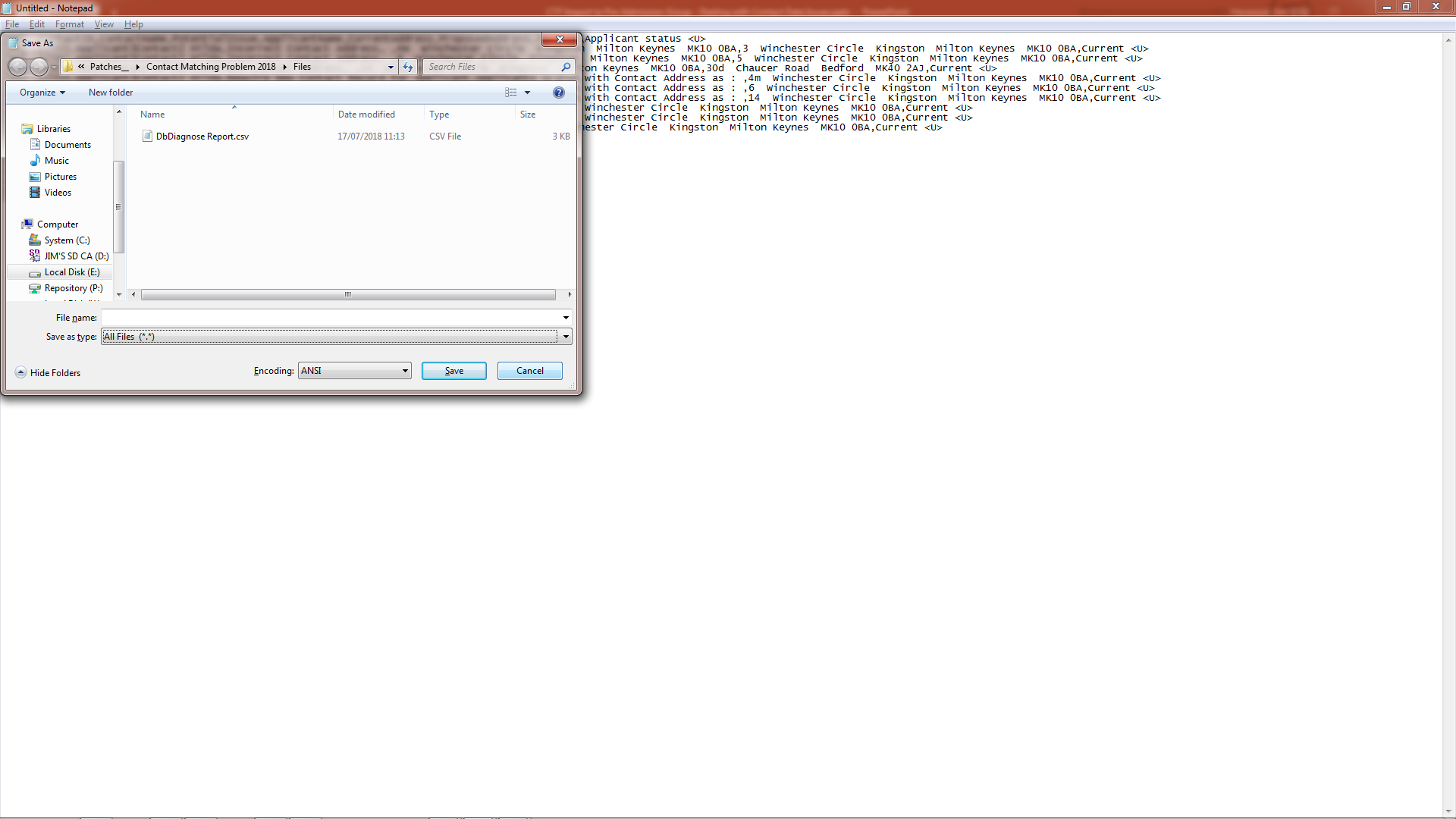 We can now save as a CSV file read for opening in a spreadsheet
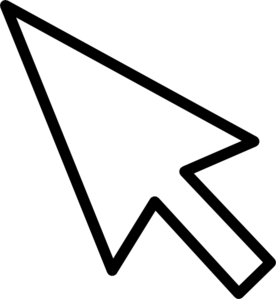 Dealing with Contact Data Issues
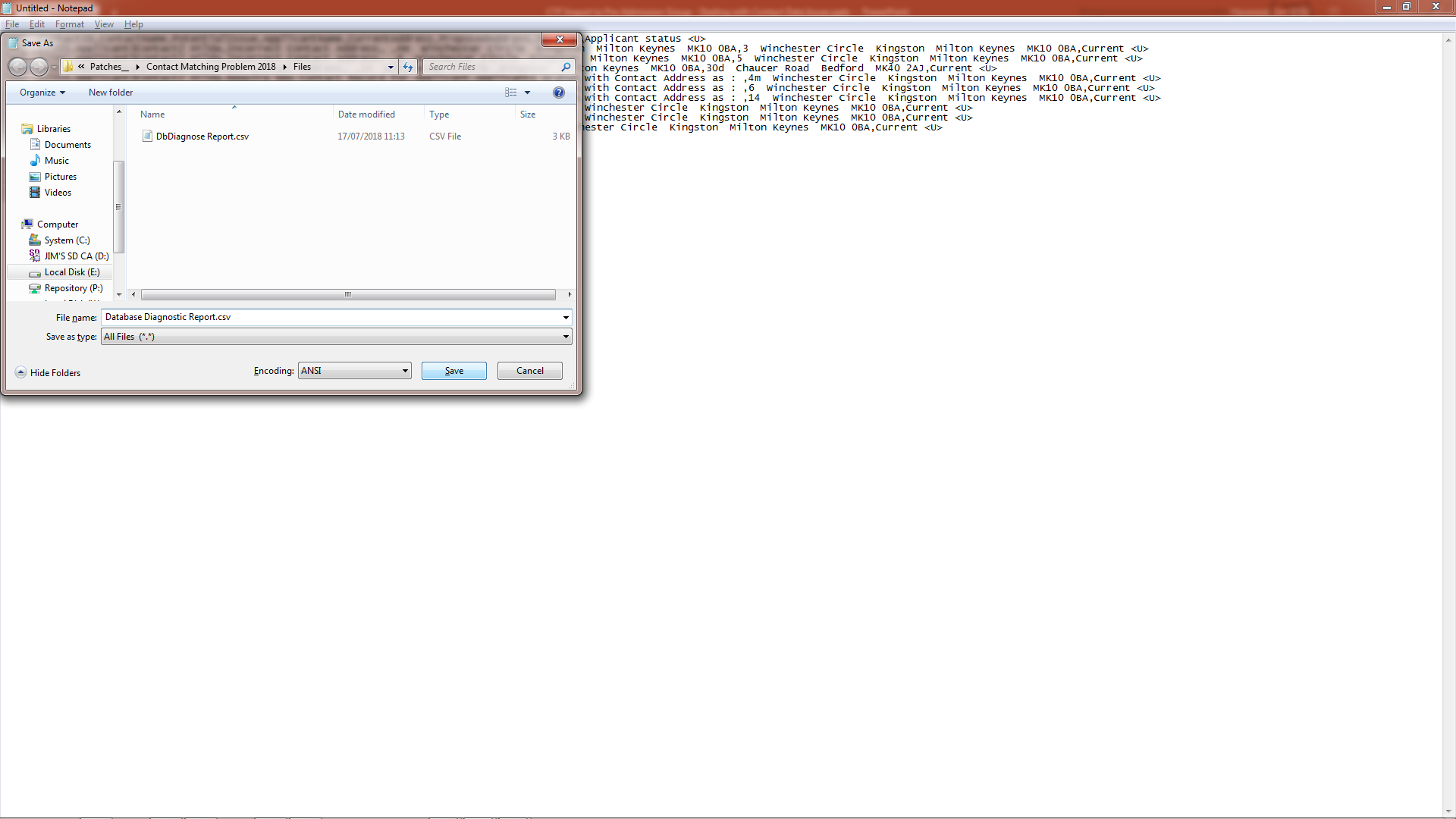 We can now save as a CSV file read for opening in a spreadsheet
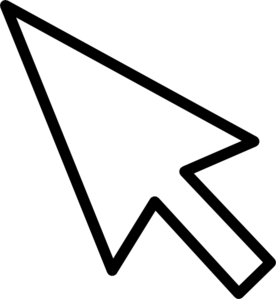 Dealing with Contact Data Issues
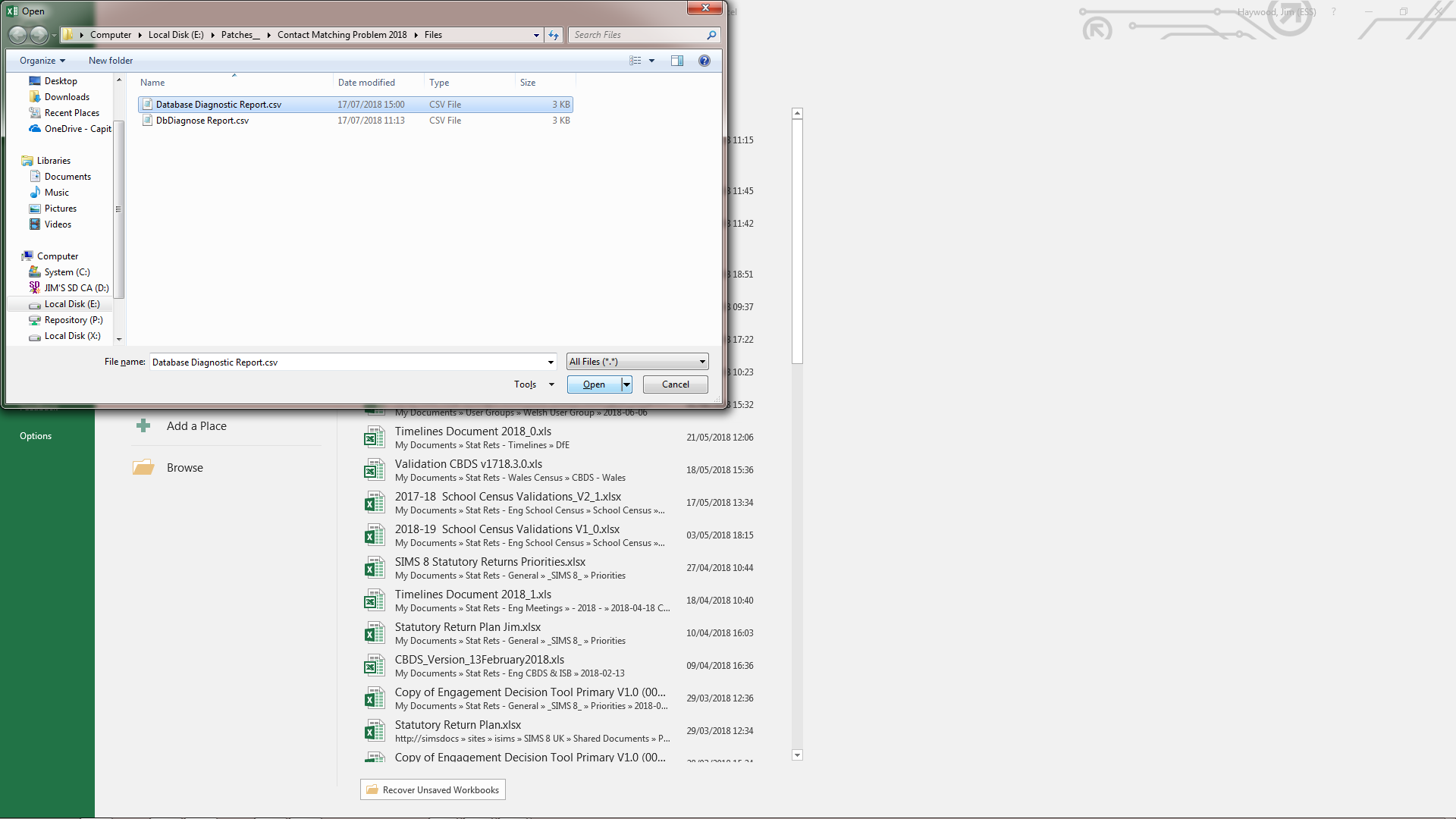 We can now open the CSV file in a spreadsheet programme such as MS Word
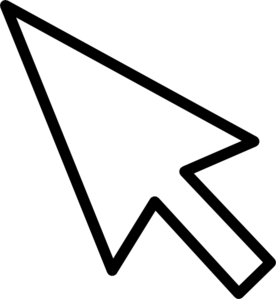 Dealing with Contact Data Issues
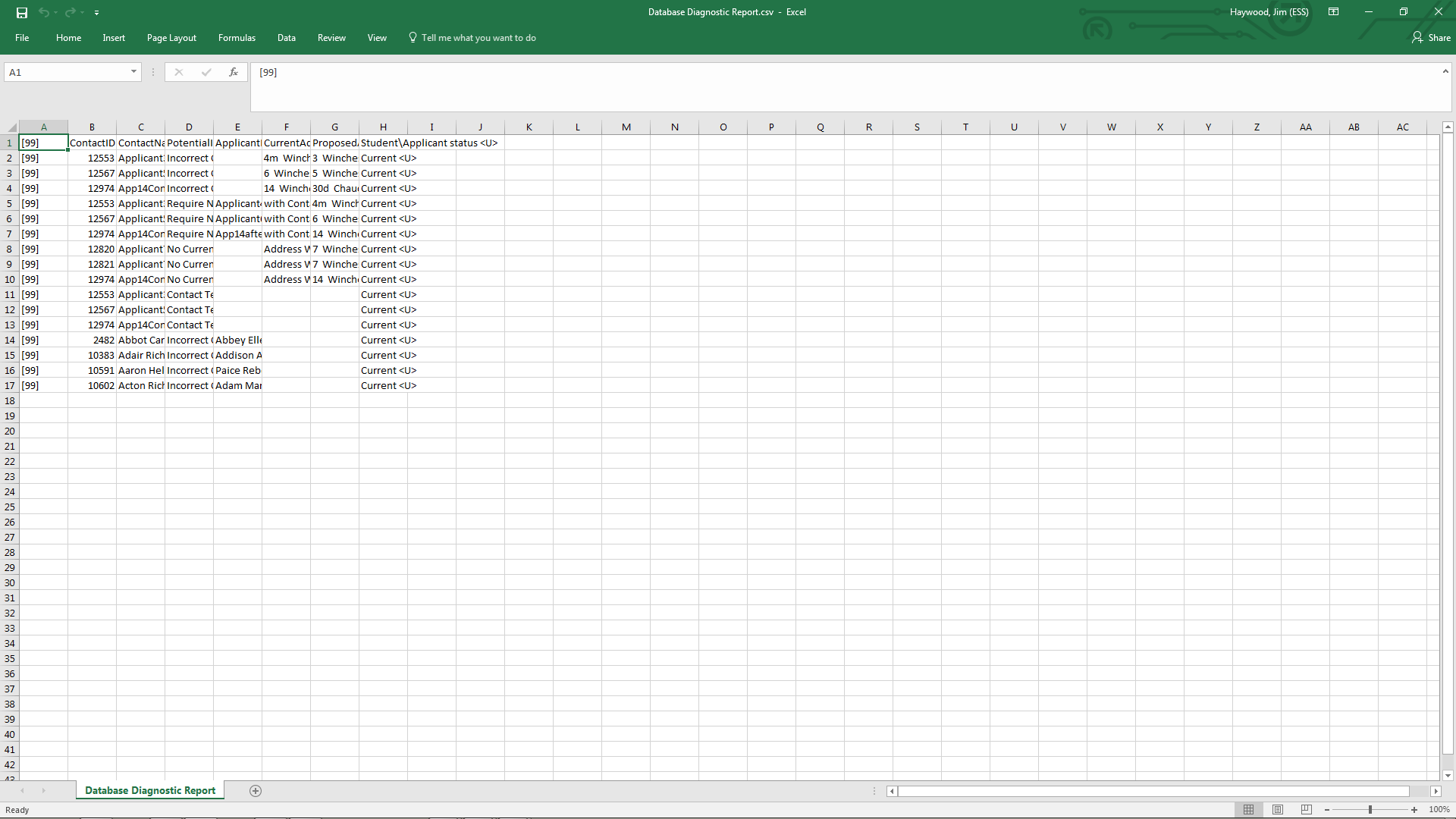 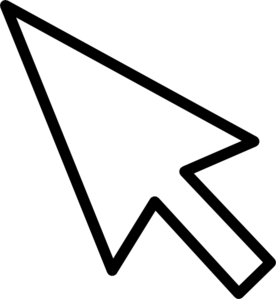 We no longer need the check number, as it is always 99.  So we can delete that column
Dealing with Contact Data Issues
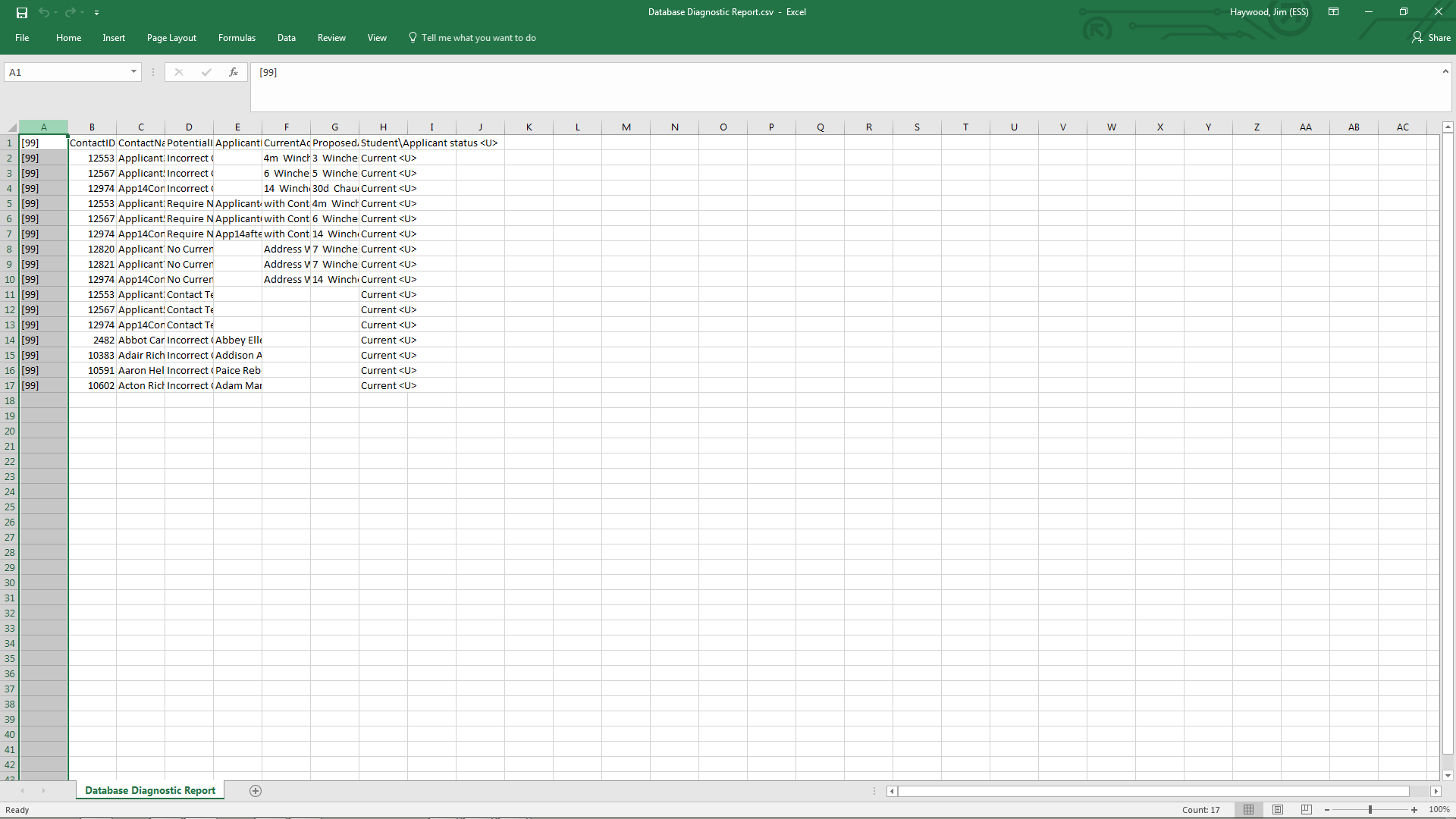 We no longer need the check number, as it is always 99.  So we can delete that column.
Dealing with Contact Data Issues
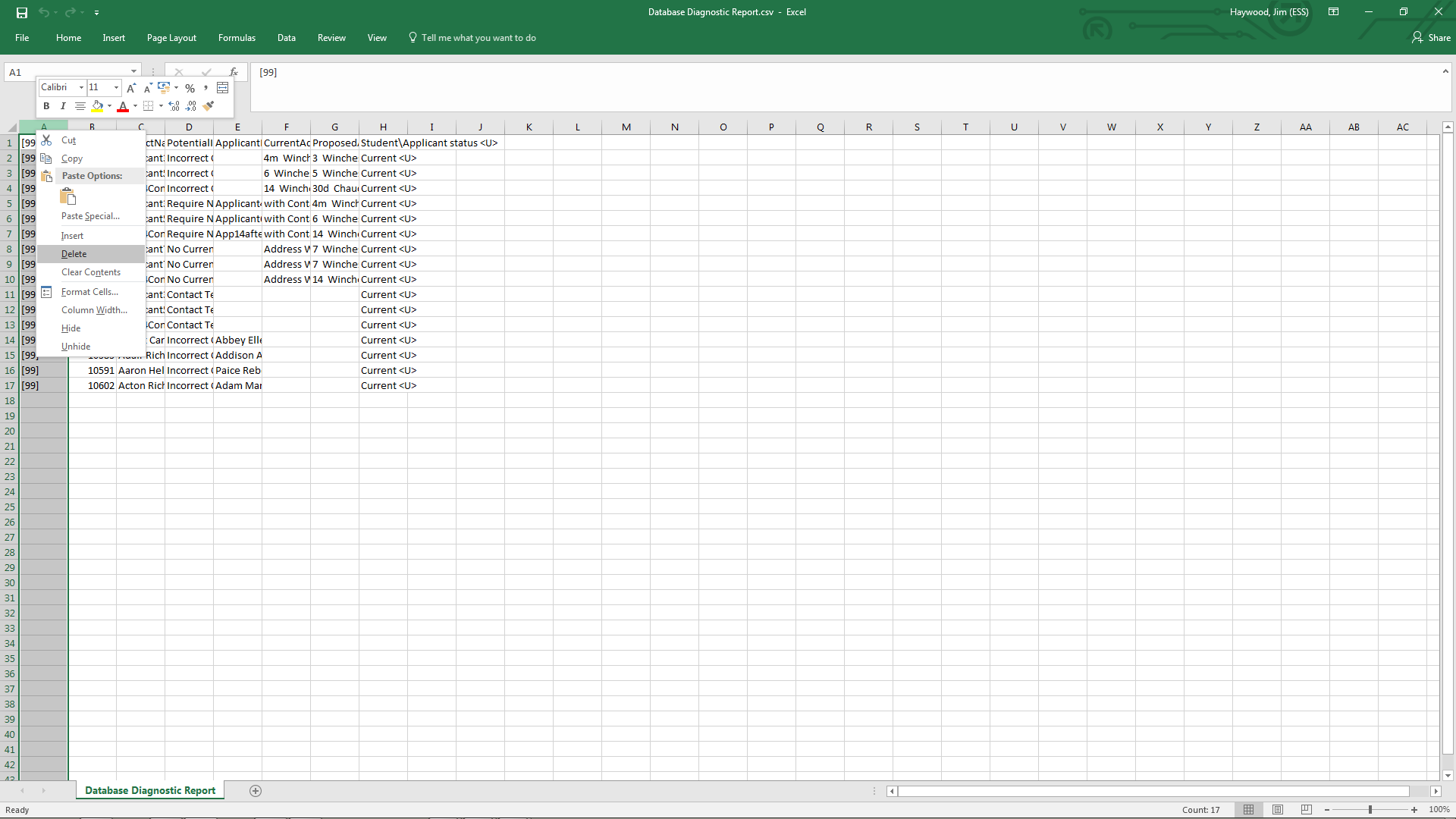 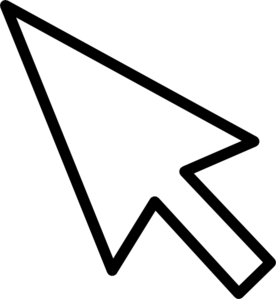 We no longer need the check number, as it is always 99.  So we can delete that column.
Dealing with Contact Data Issues
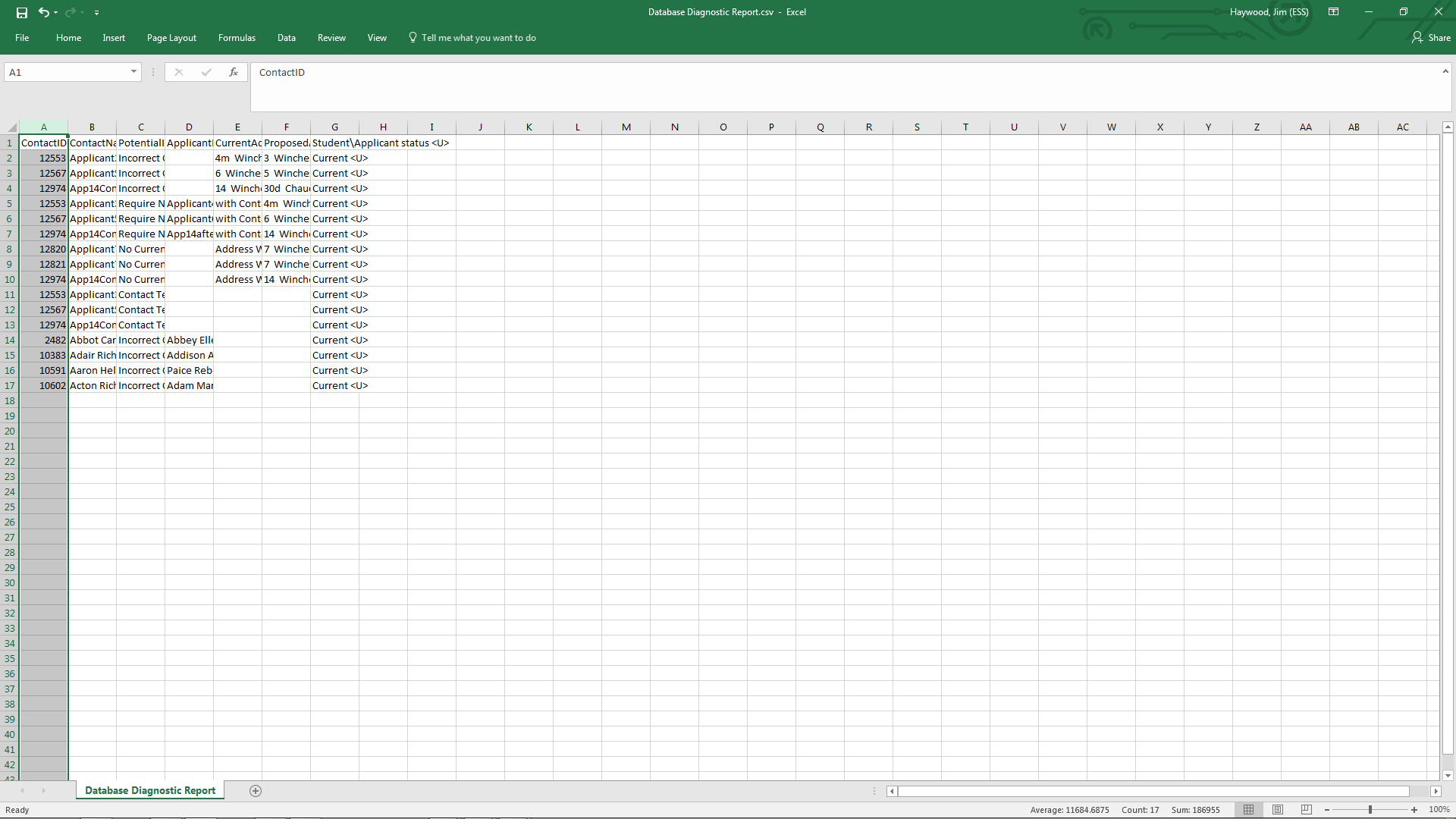 As you would expect, use of the Database Diagnostics report has provided exactly the same spreadsheet as did the DbDiagnose EXE report ..
Dealing with Contact Data Issues
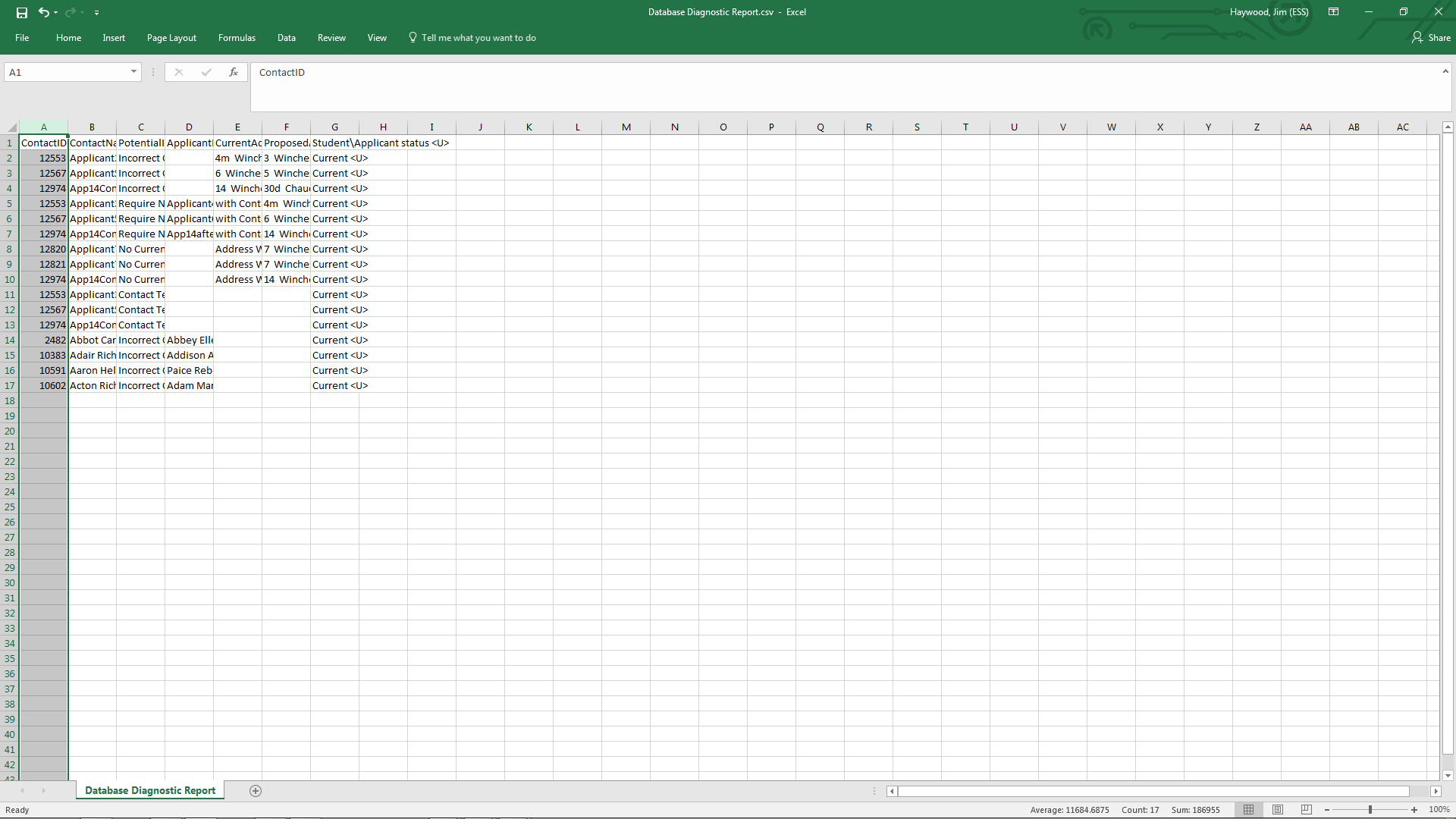 As you would expect, use of the Database Diagnostics report has provided exactly the same spreadsheet as did the DbDiagnose EXE report ..
and from this point we can take the same approach to reformatting the columns for interrogating the data
Dealing with the Contact Data Issues
Using the spreadsheet for correcting the contact data
Back to Content
Dealing with Contact Data Issues
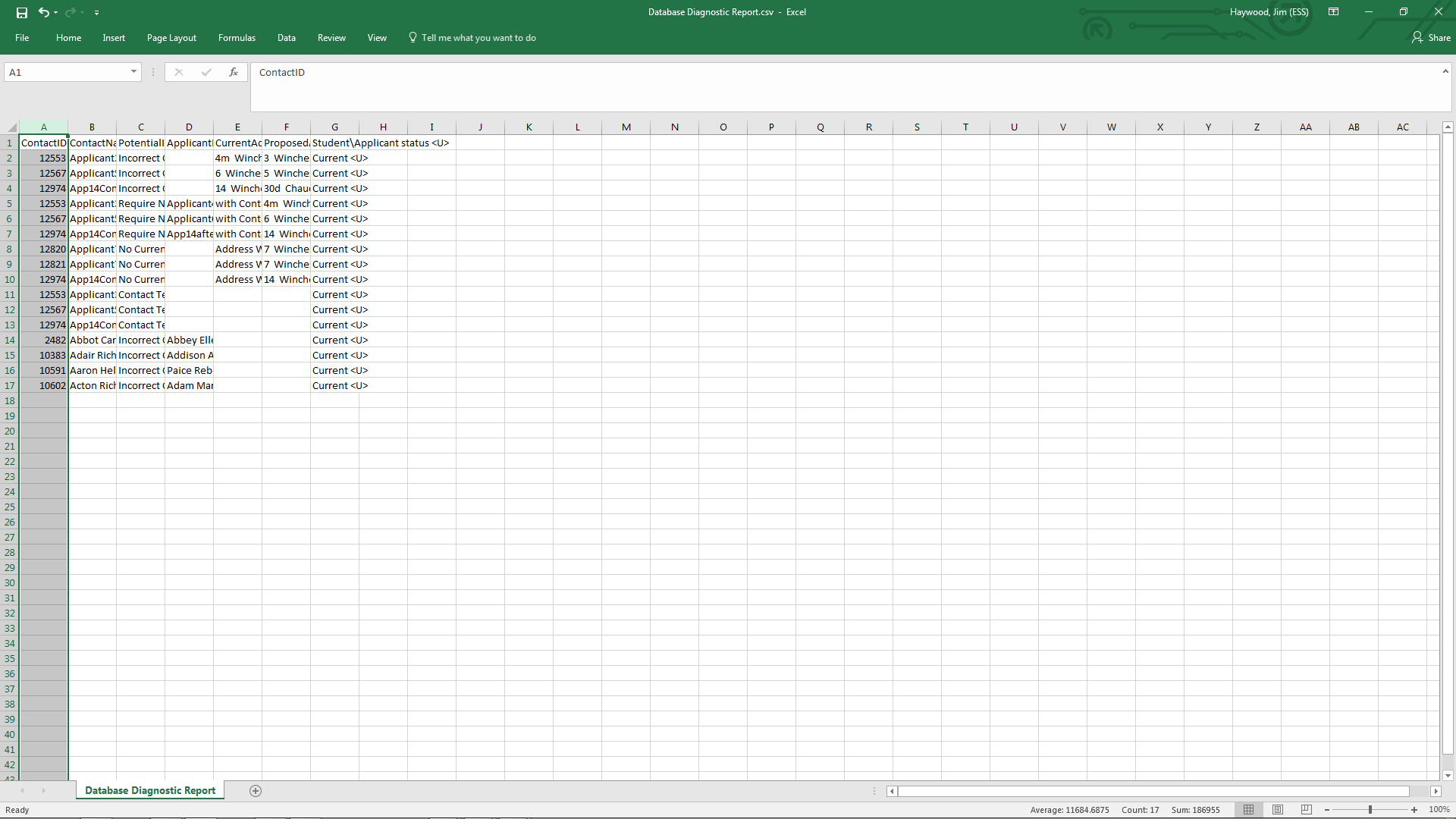 Reformatting the spreadsheet will make it easier to interrogate the list of possible data issues
Dealing with Contact Data Issues
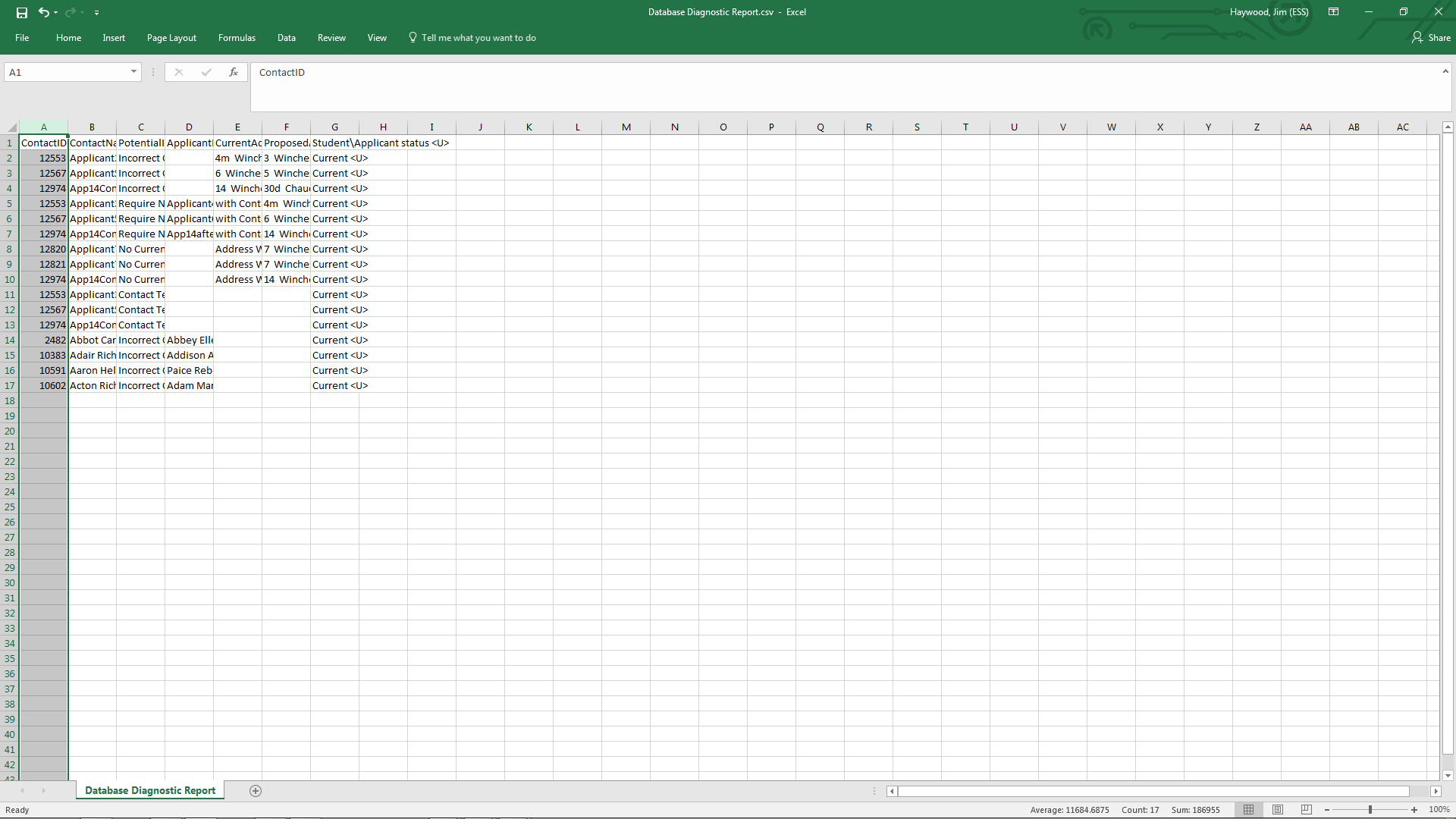 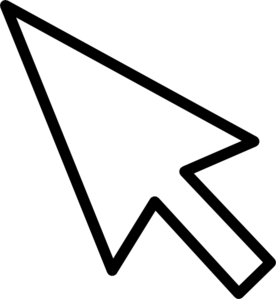 Shift-Click
Reformatting the spreadsheet will make it easier to interrogate the list of possible data issues
Dealing with Contact Data Issues
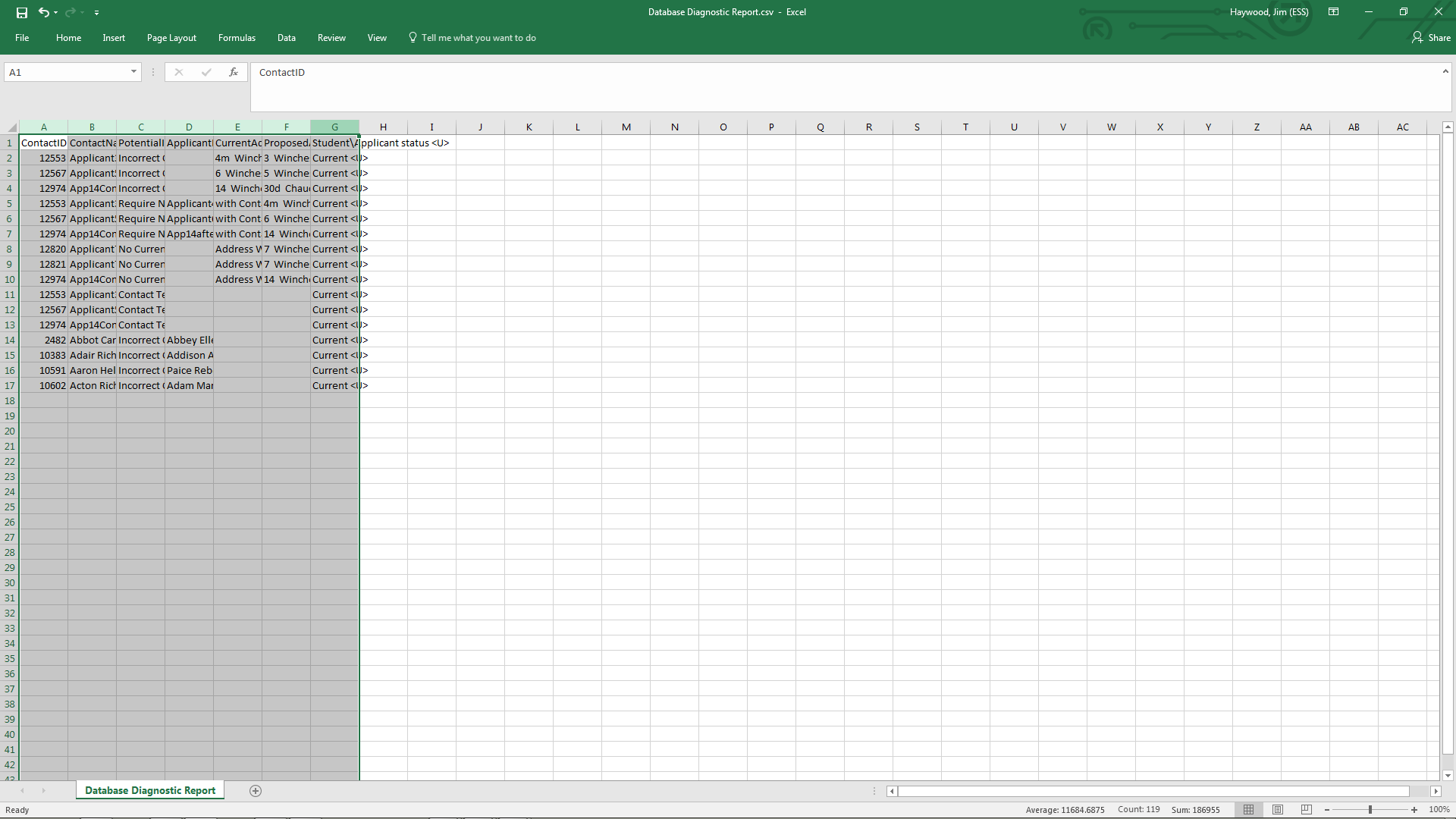 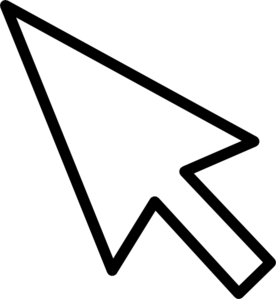 Right - Click
Reformatting the spreadsheet will make it easier to interrogate the list of possible data issues
Dealing with Contact Data Issues
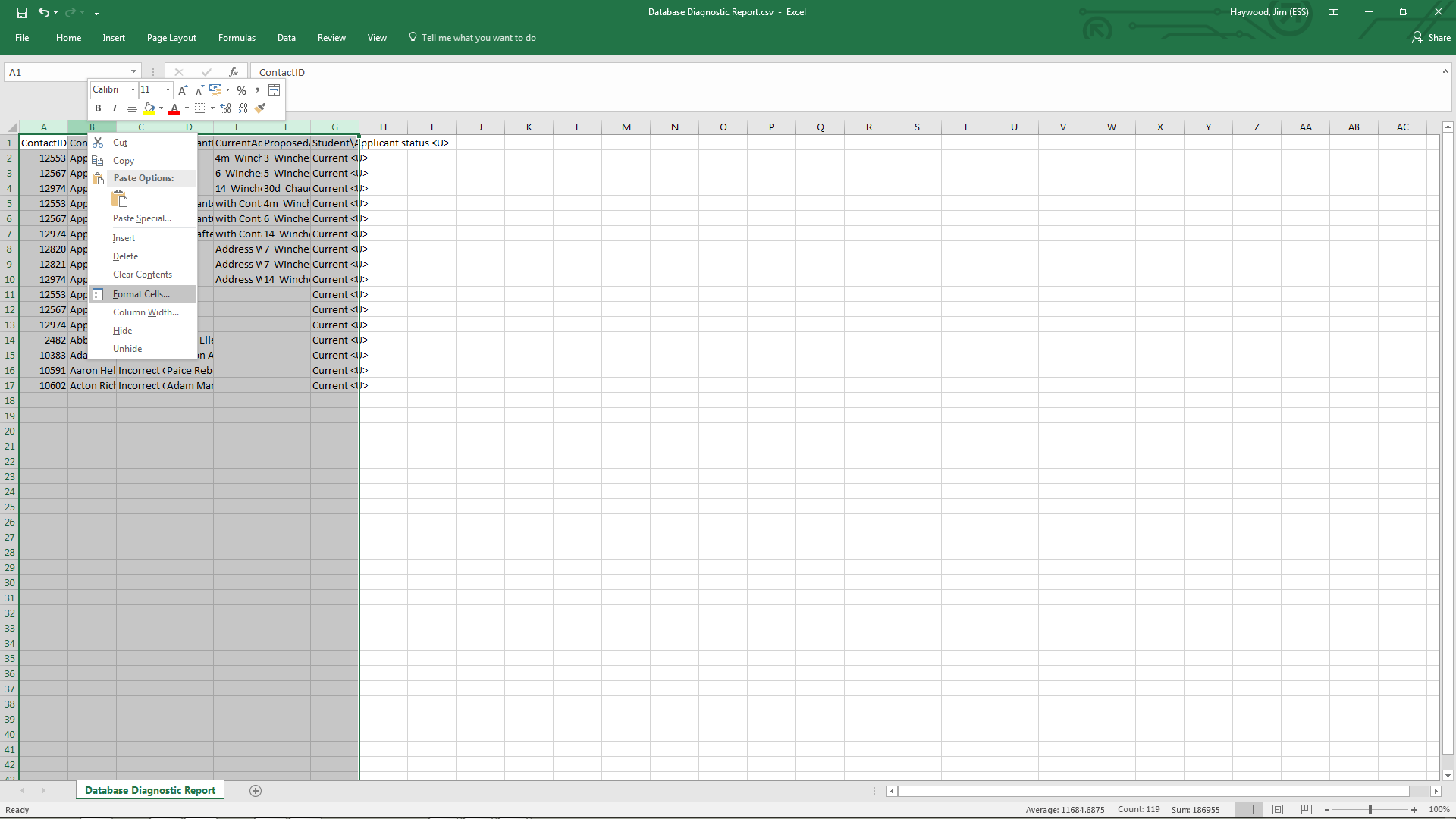 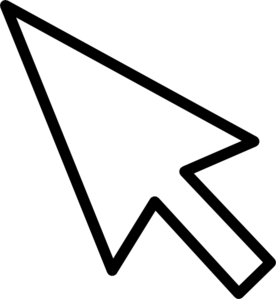 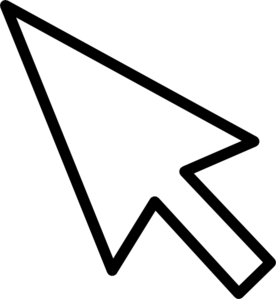 Reformatting the spreadsheet will make it easier to interrogate the list of possible data issues
Dealing with Contact Data Issues
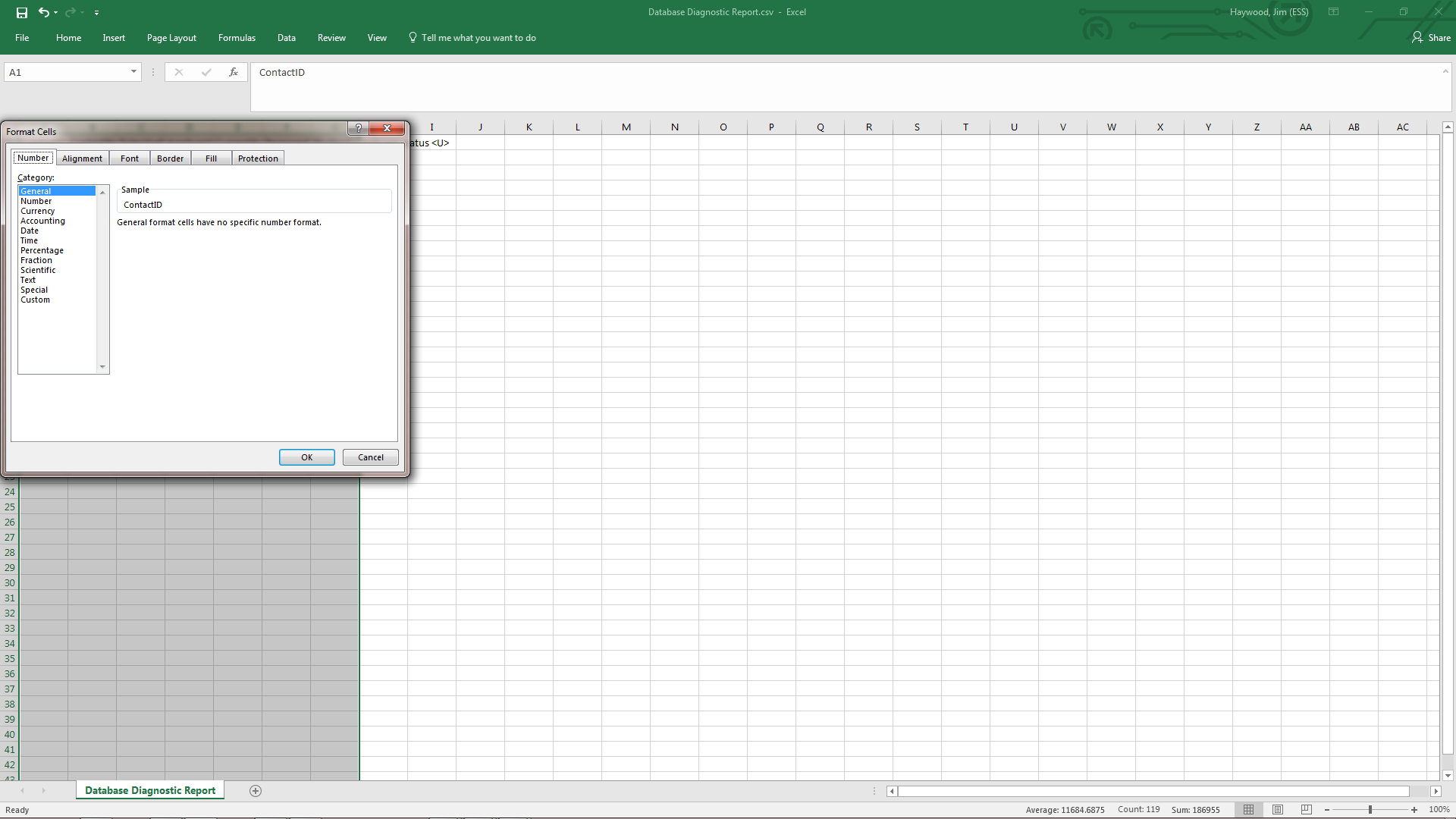 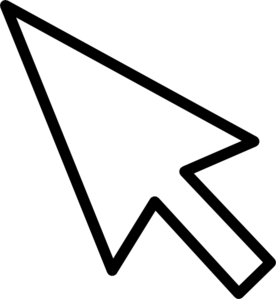 Reformatting the spreadsheet will make it easier to interrogate the list of possible data issues
Dealing with Contact Data Issues
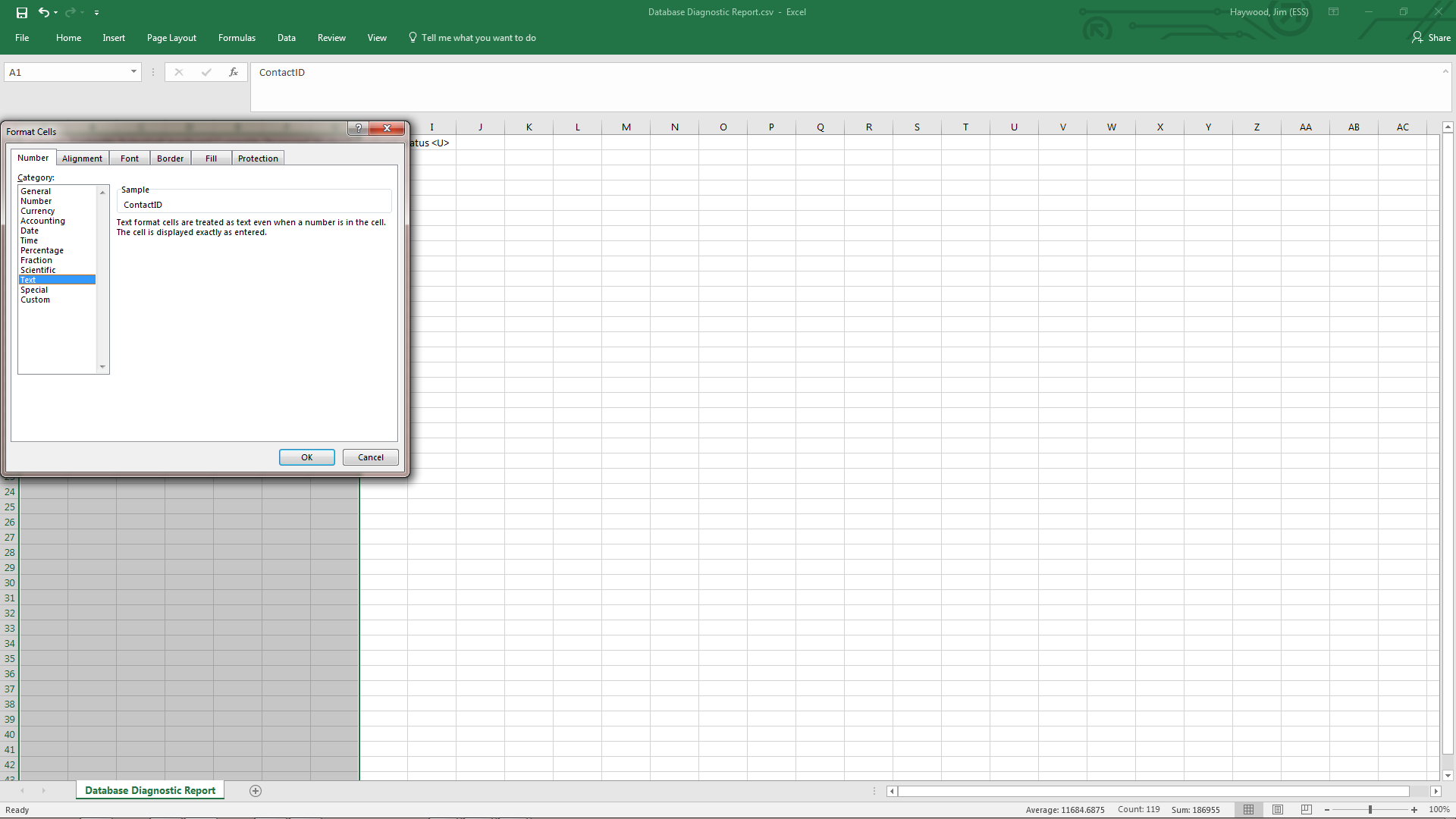 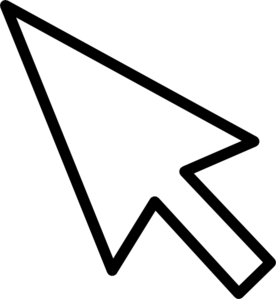 Reformatting the spreadsheet will make it easier to interrogate the list of possible data issues
Dealing with Contact Data Issues
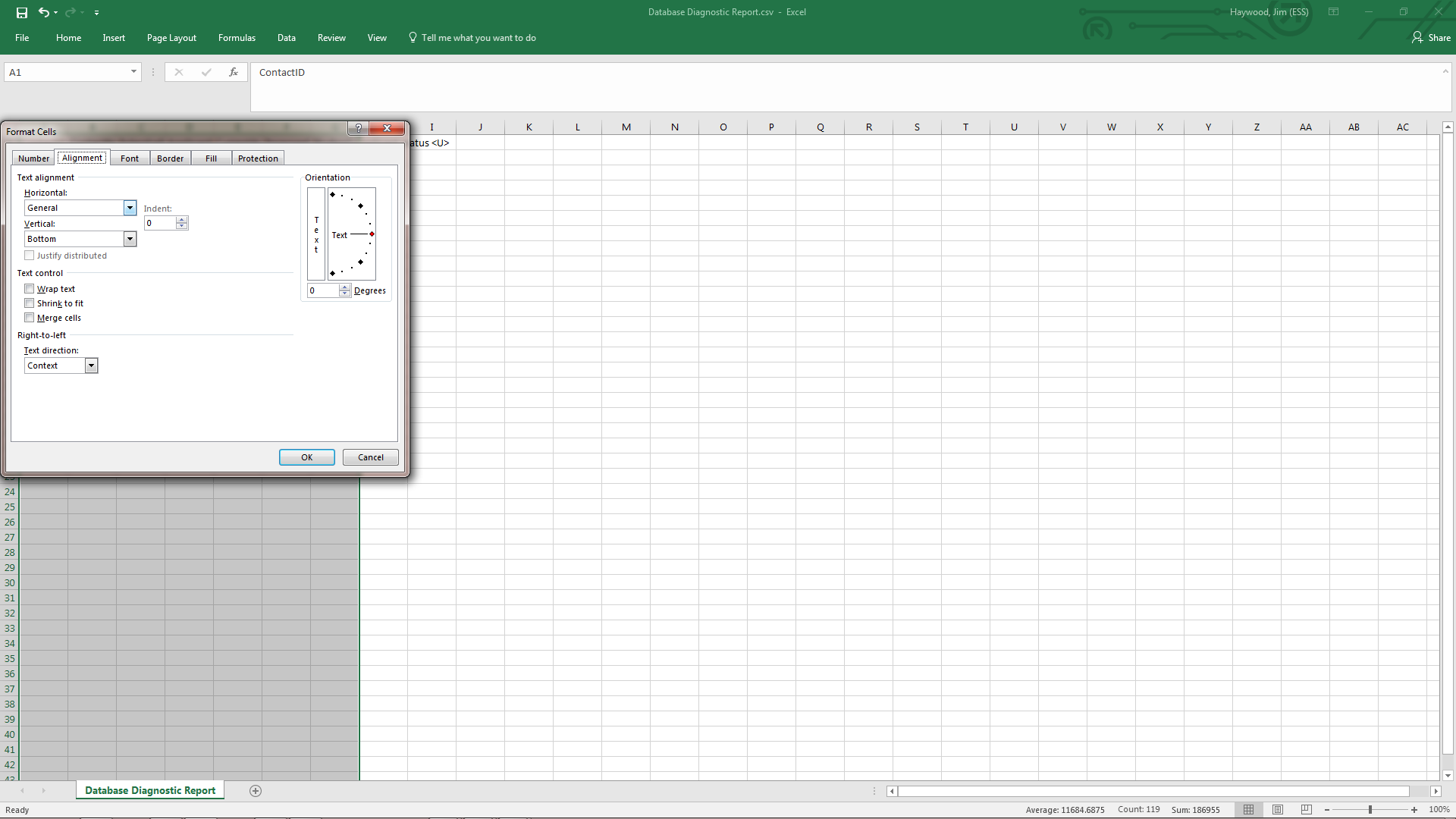 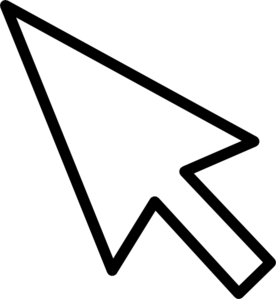 Reformatting the spreadsheet will make it easier to interrogate the list of possible data issues
Dealing with Contact Data Issues
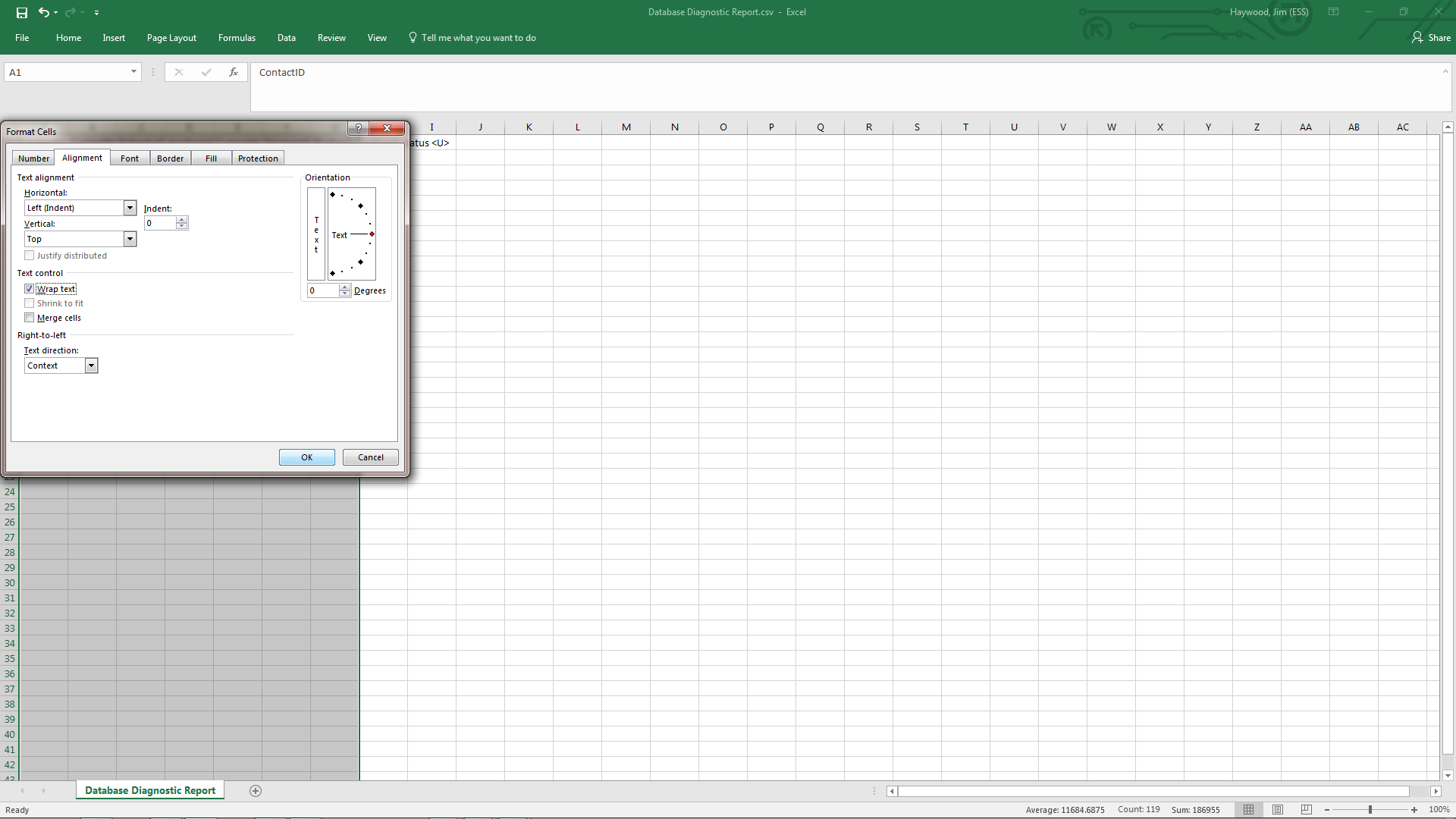 Reformatting the spreadsheet will make it easier to interrogate the list of possible data issues
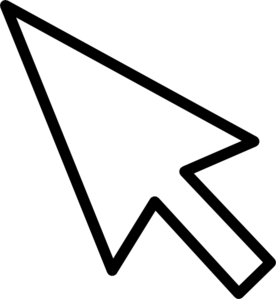 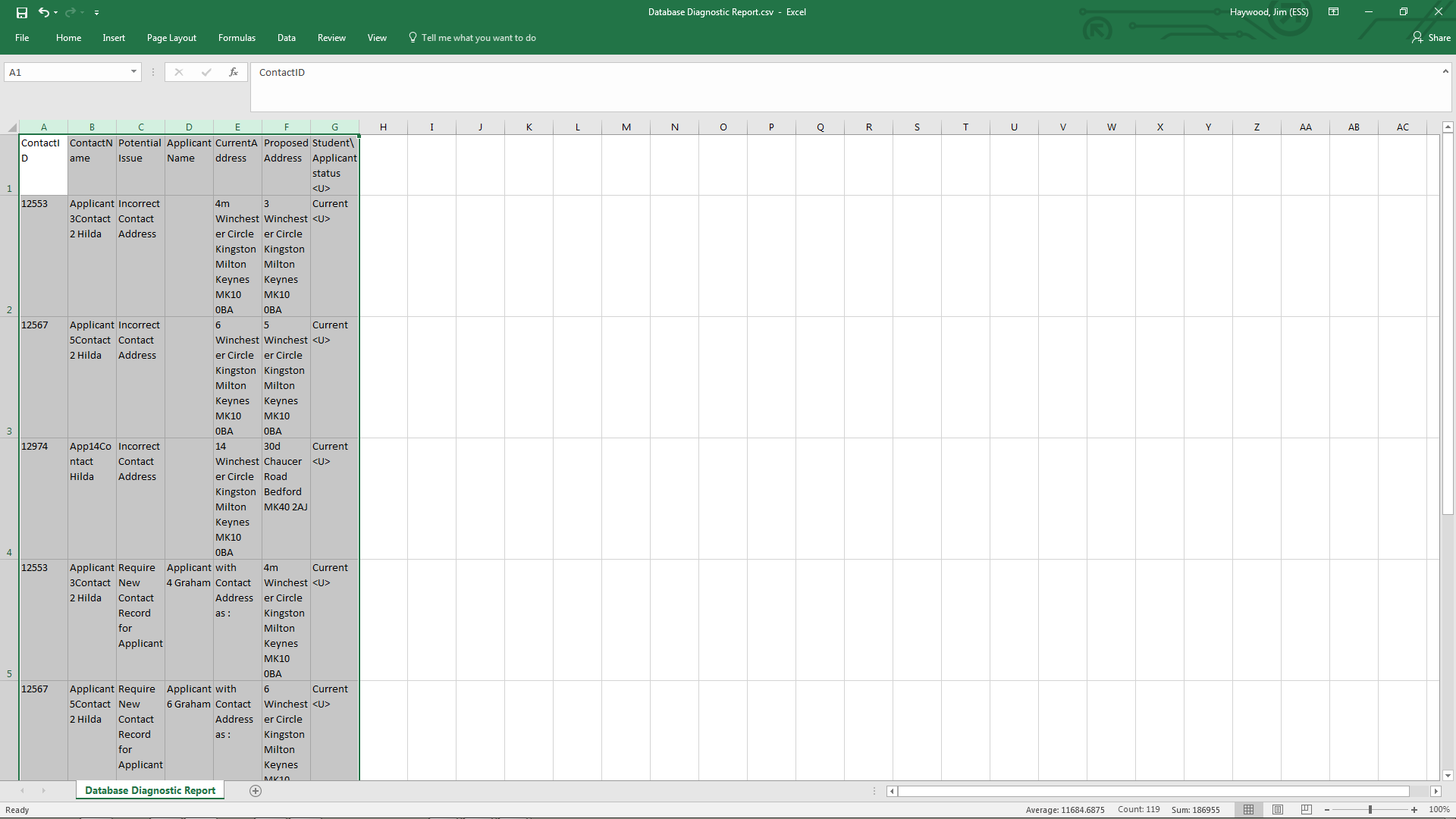 Reformatting the spreadsheet will make it easier to interrogate the list of possible data issues
Reformatting the spreadsheet will make it easier to interrogate the list of possible data issues
Dealing with Contact Data Issues
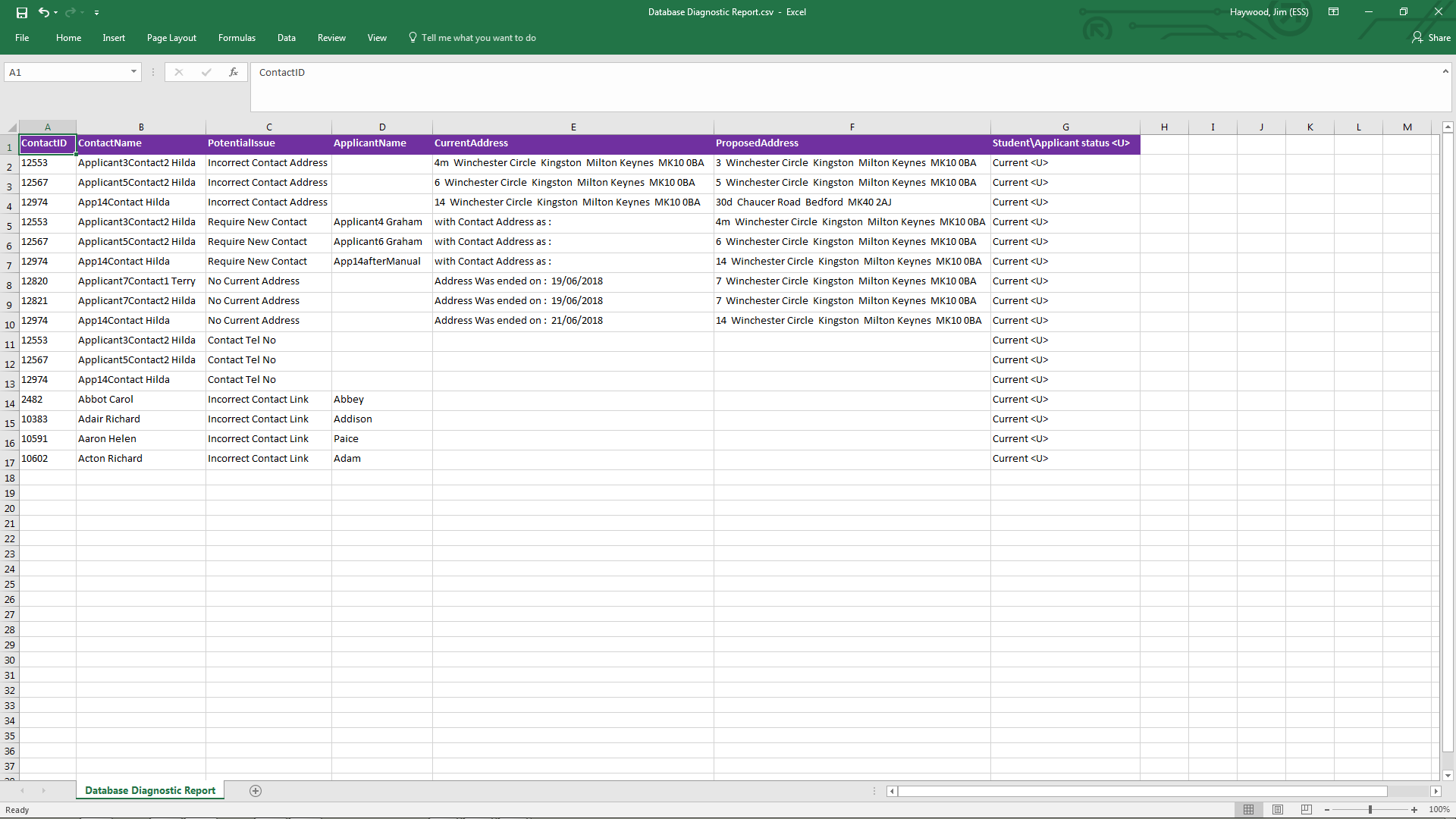 Reformatting the spreadsheet will make it easier to interrogate the list of possible data issues
Dealing with Contact Data Issues
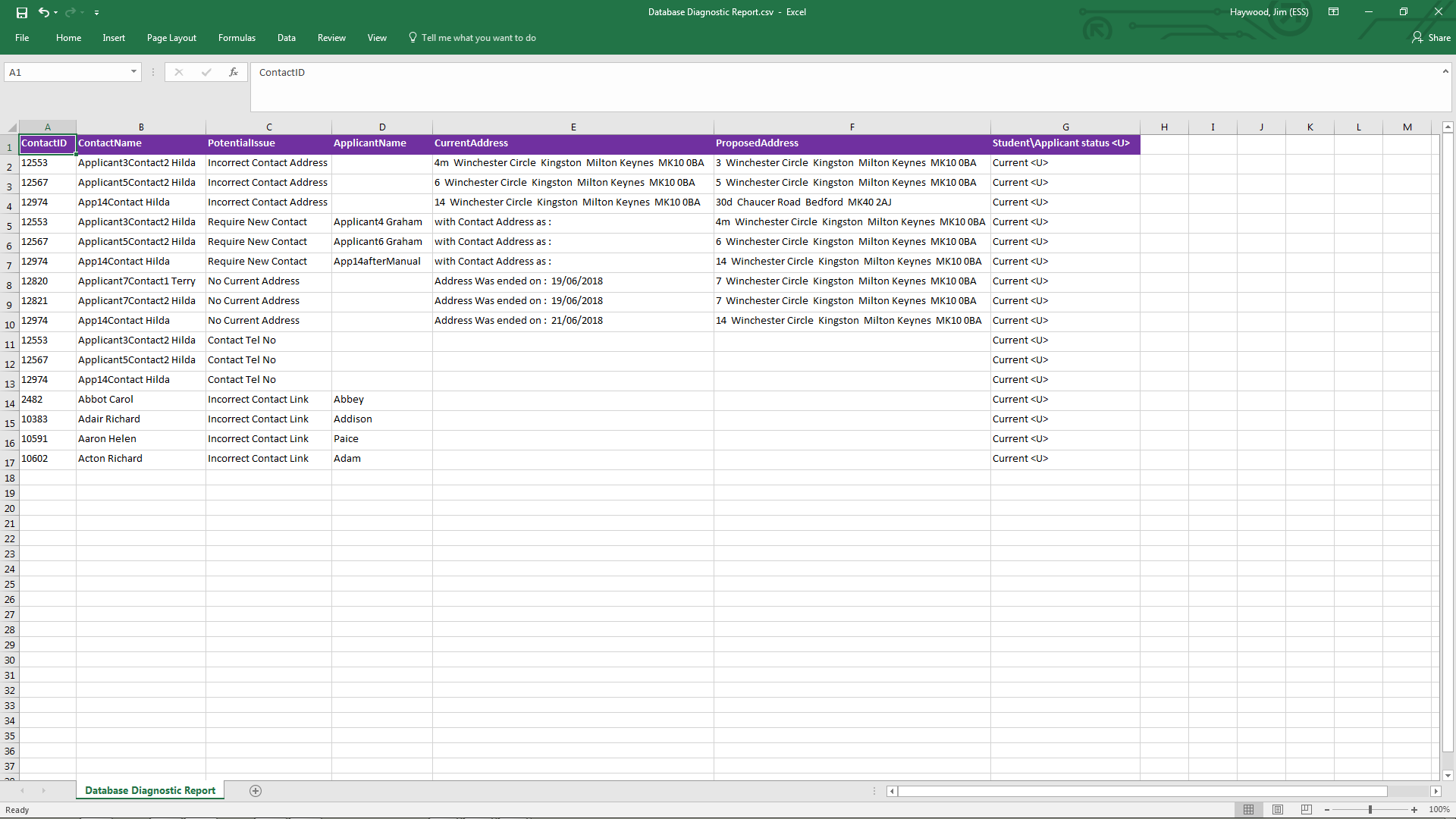 Contact Identifier

These can be very helpful for gathering more information about the contact when used with Quick Search on the home page
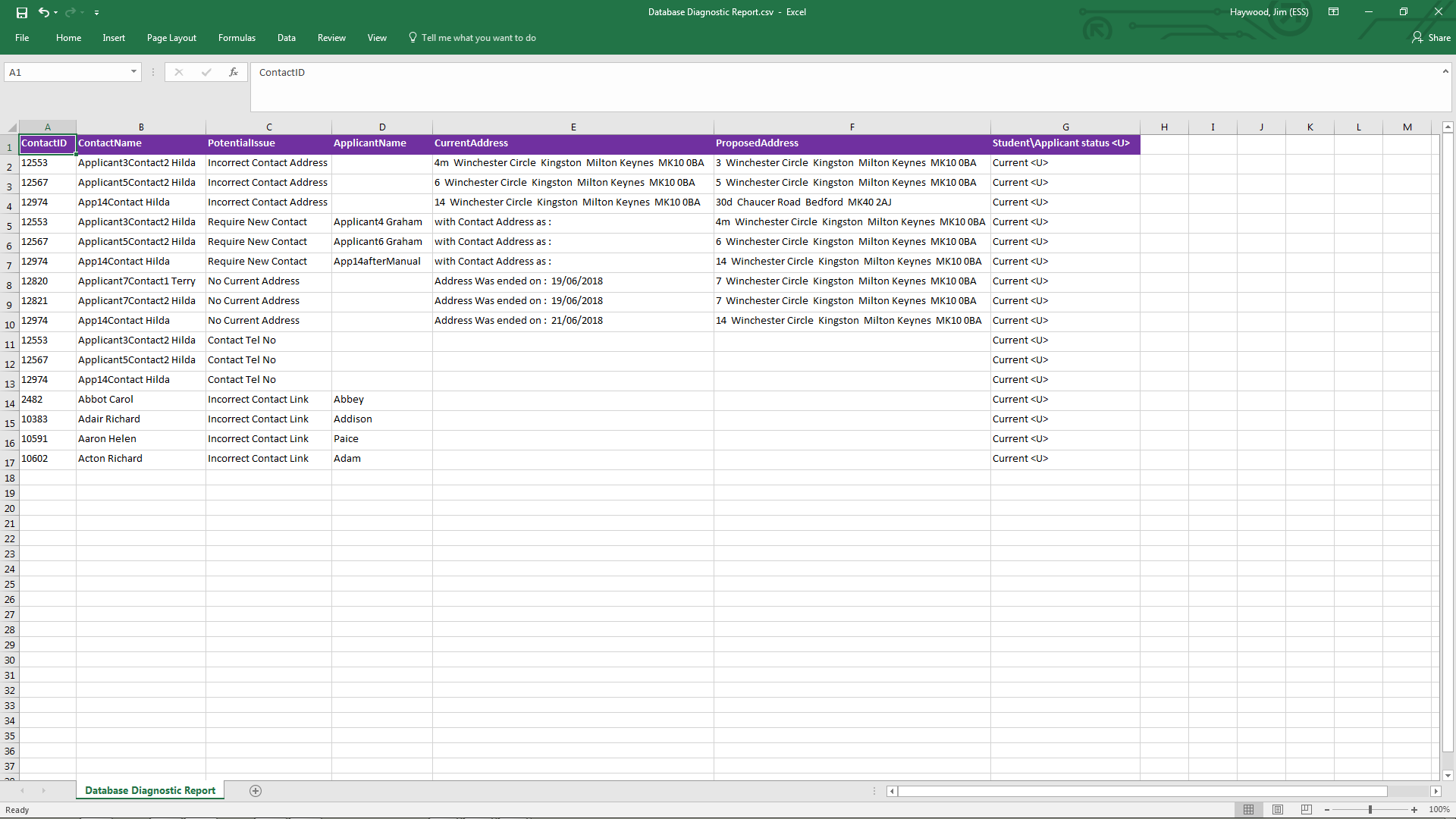 Contact Name

The name of the contact.  This is test data, so the names are a bit strange.
Dealing with Contact Data Issues
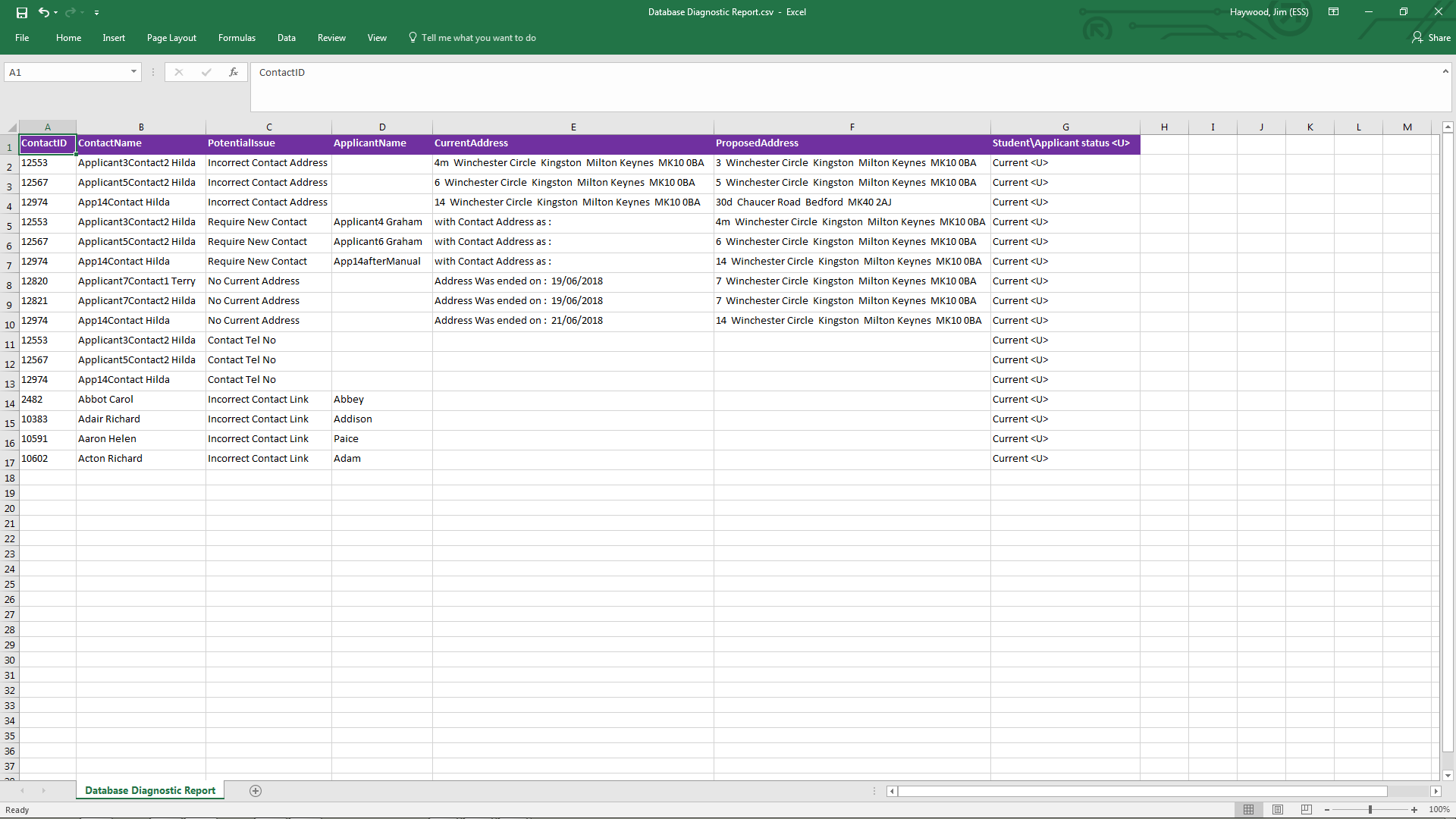 Potential Issue 

In most case items listed are very likely to be actual issues, but it is sometimes conceivable that the data is correct.  For example, it could be true that a contact has an address the no longer applies without having an address that now applies, but this seems very unlikely.
Dealing with Contact Data Issues
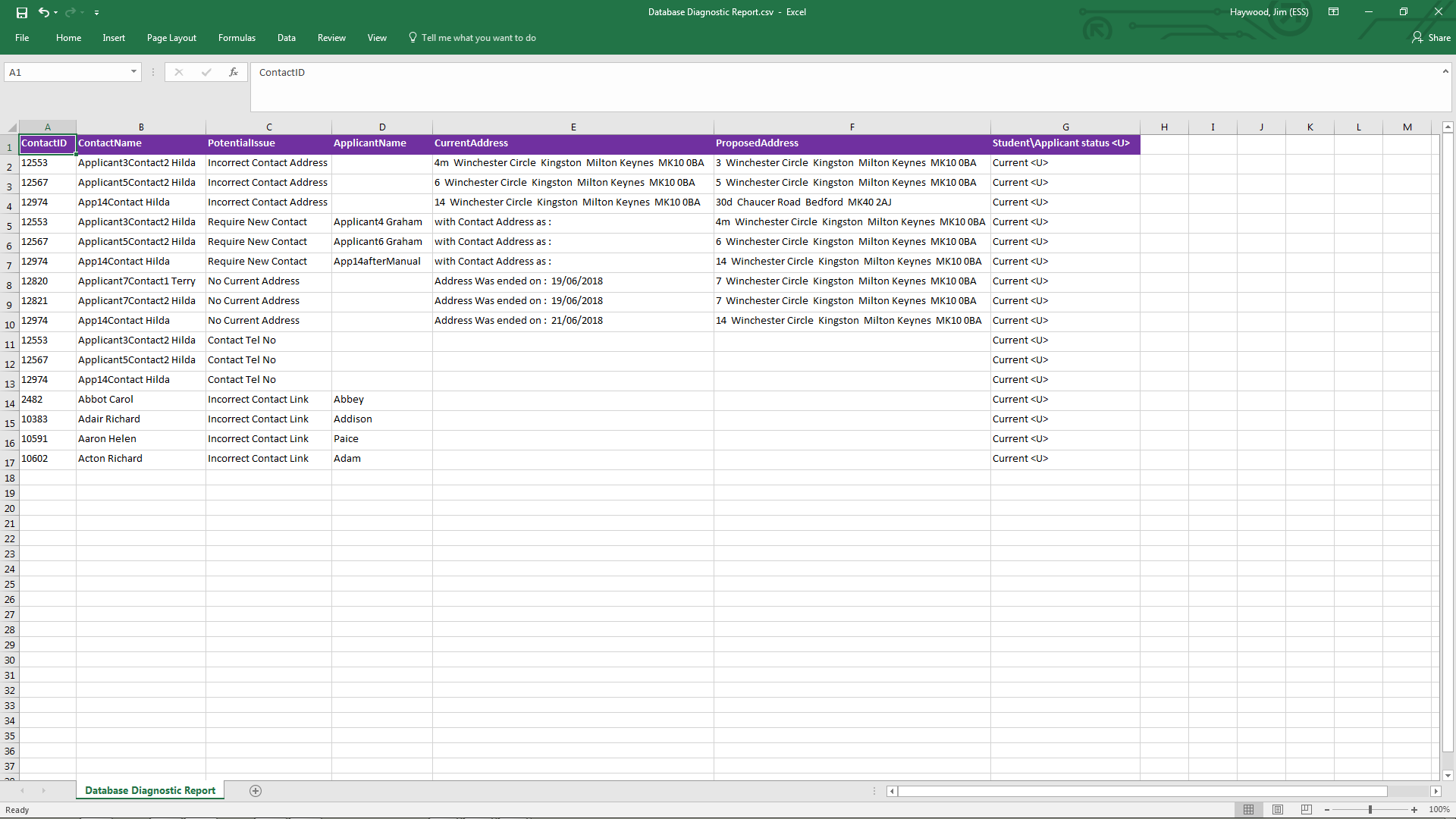 Potential Issue
Incorrect Contact Address

Applicant contacts whose address appears to have been updated by CTF where we believe CTF has made an incorrect link to an existing contact.
Dealing with Contact Data Issues
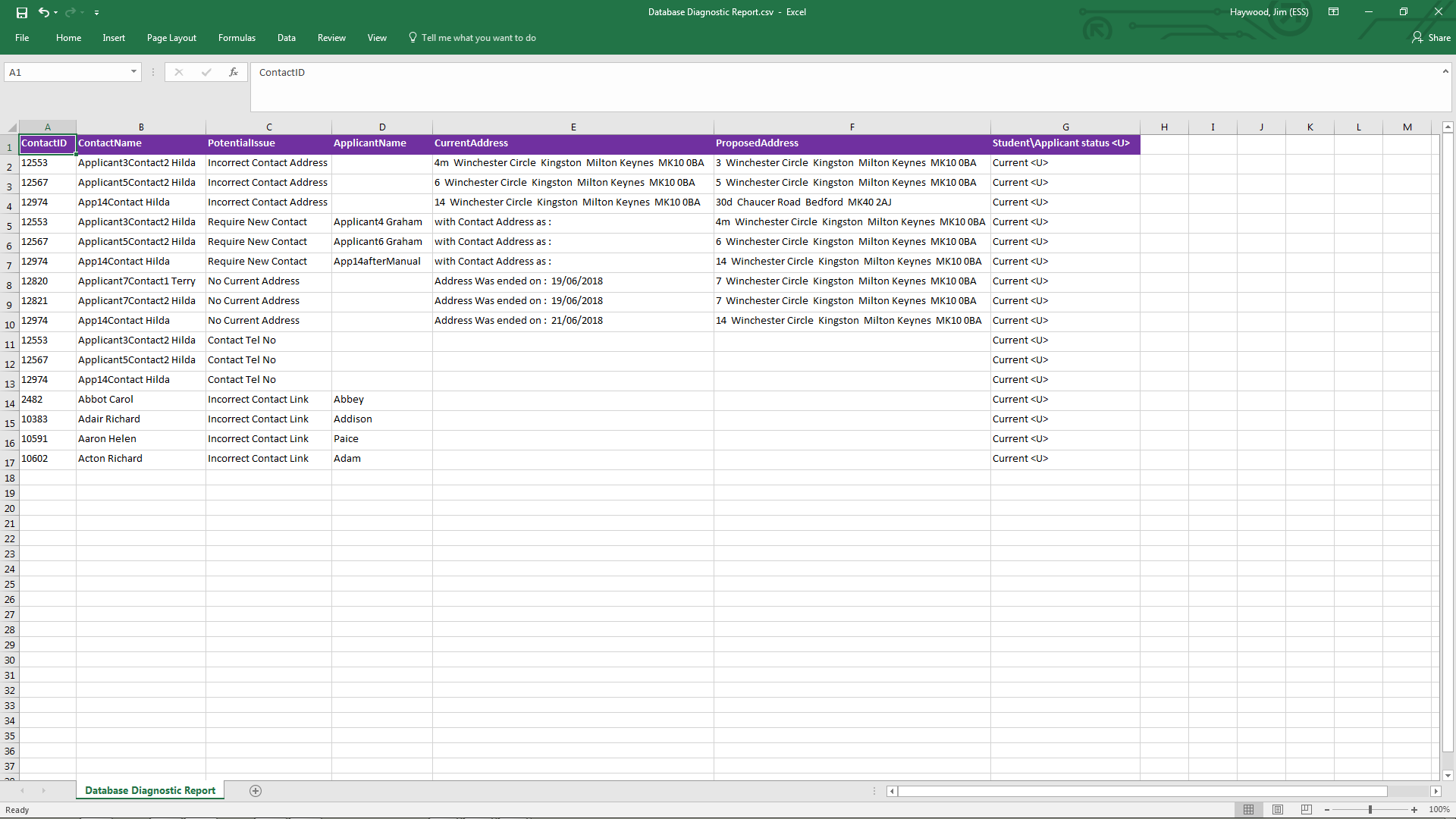 Potential Issue
Require New Contact Record for Applicant

This always mean that the applicant is not linked to the correct contact and we may need to create a new contact record ..
Dealing with Contact Data Issues
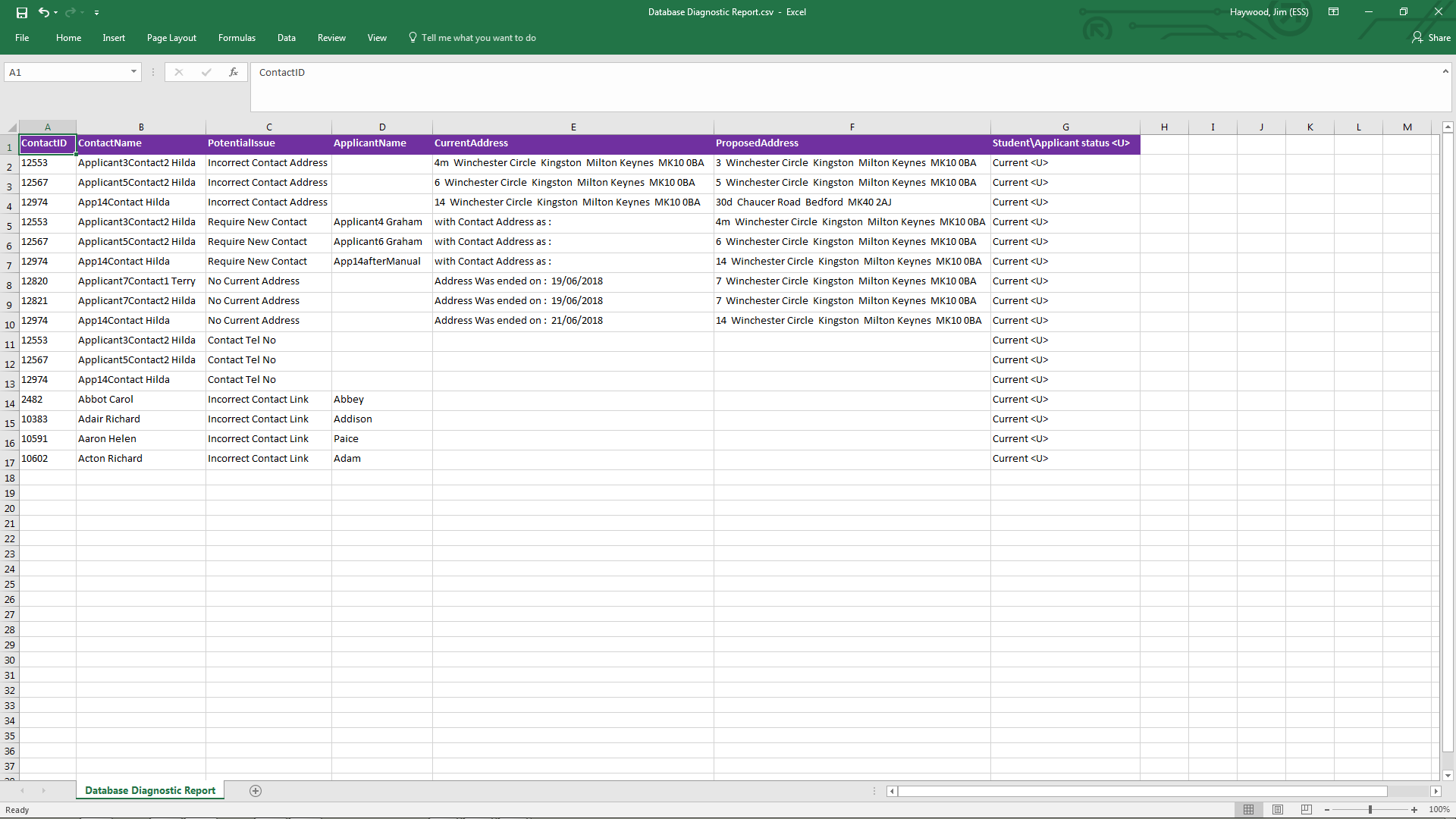 Potential Issue
No Current Address

This contact has no current address but does have an address with an end date. This only happens when CTF's are re-imported and may or may not have been caused by CTF and should be reviewed.
Dealing with Contact Data Issues
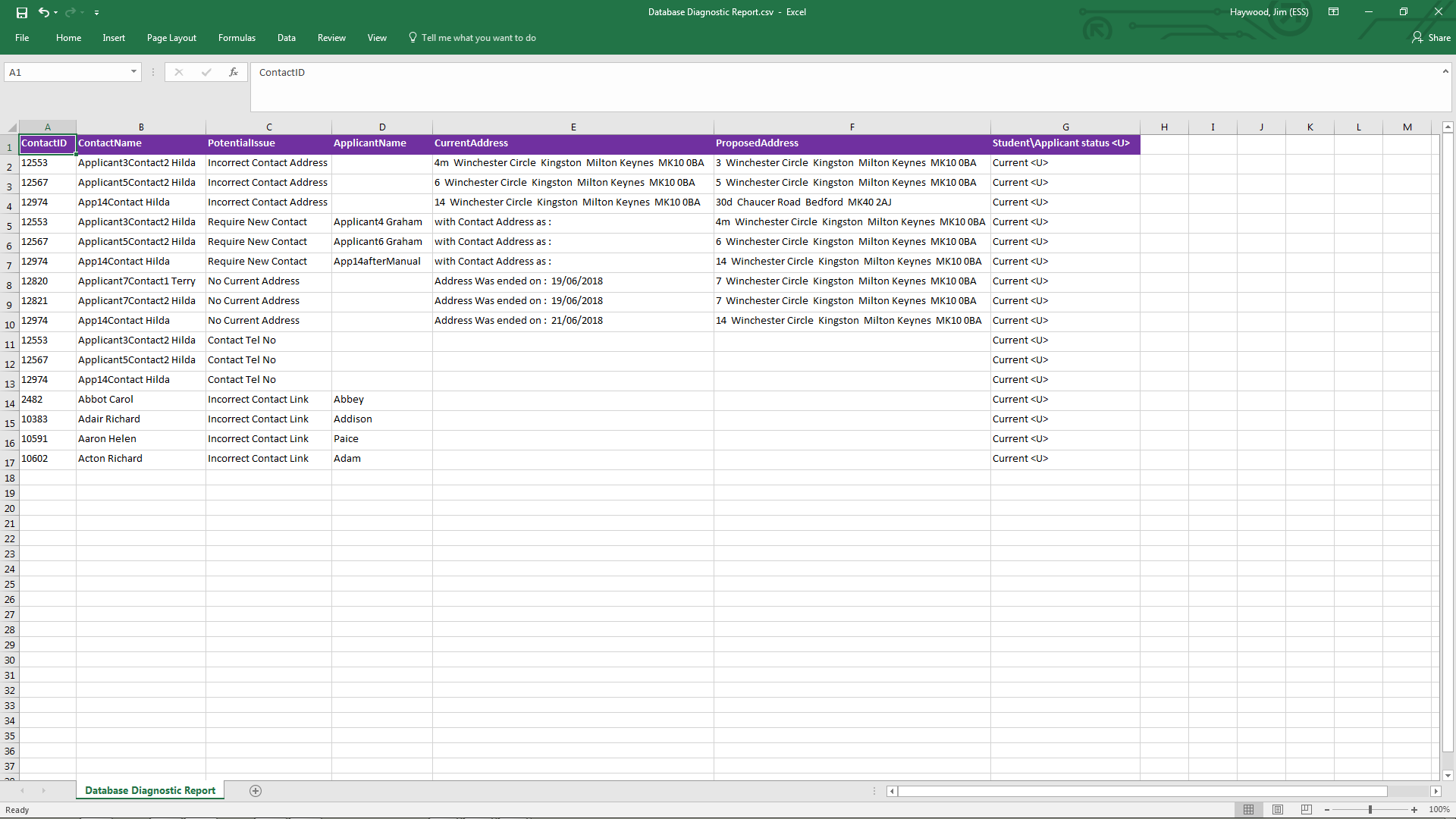 Potential Issue
Contact Tel No

This will no longer be identified after running the data fix. You will need to refer to the original diagnostic output.
Dealing with Contact Data Issues
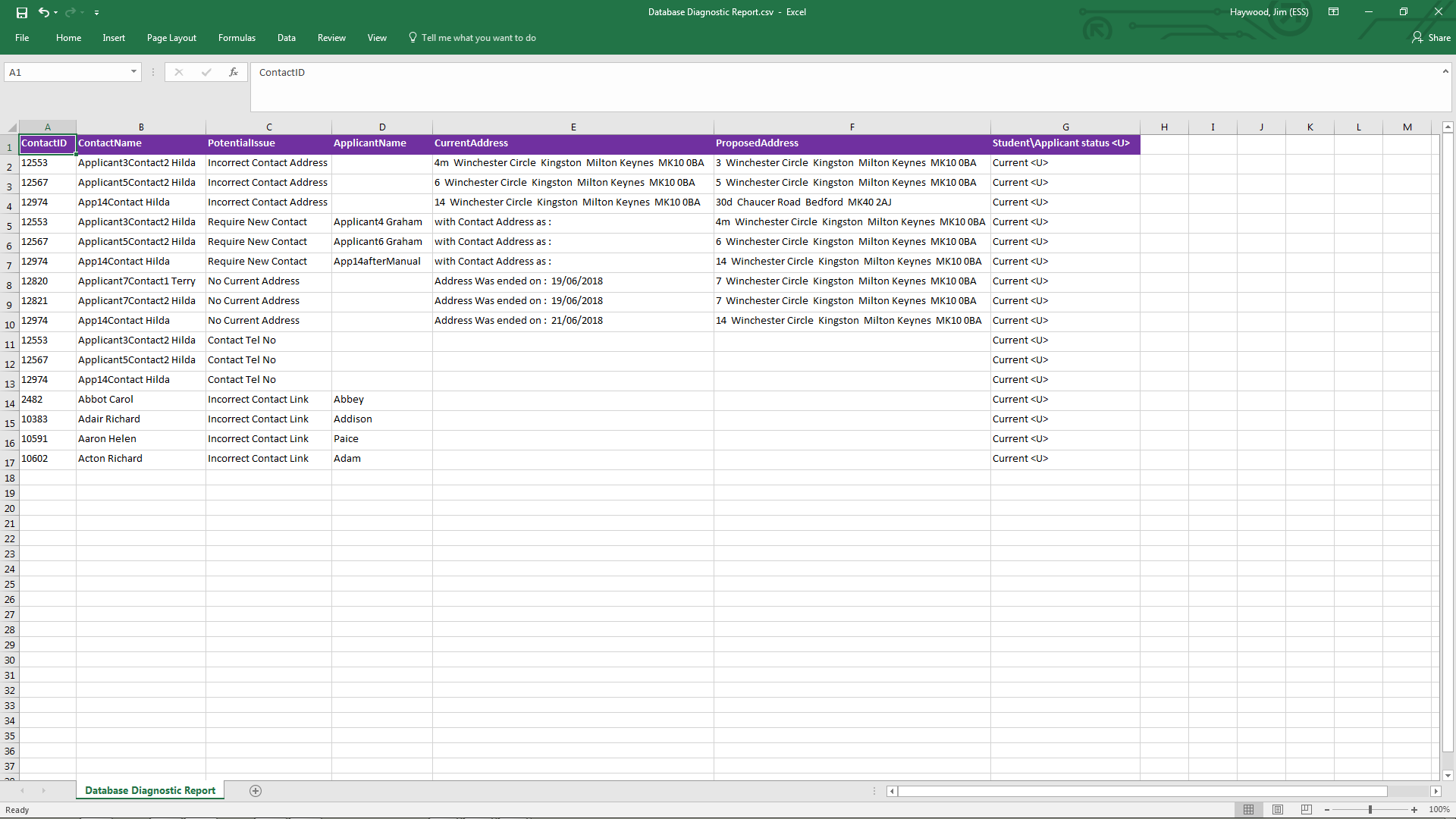 Potential Issue
Incorrect Contact Link

This occurs where a contact exists in the CTF but has no address, the applicants/student is linked to the first contact record that CTF import finds with the same surname, forename and title.
Dealing with Contact Data Issues
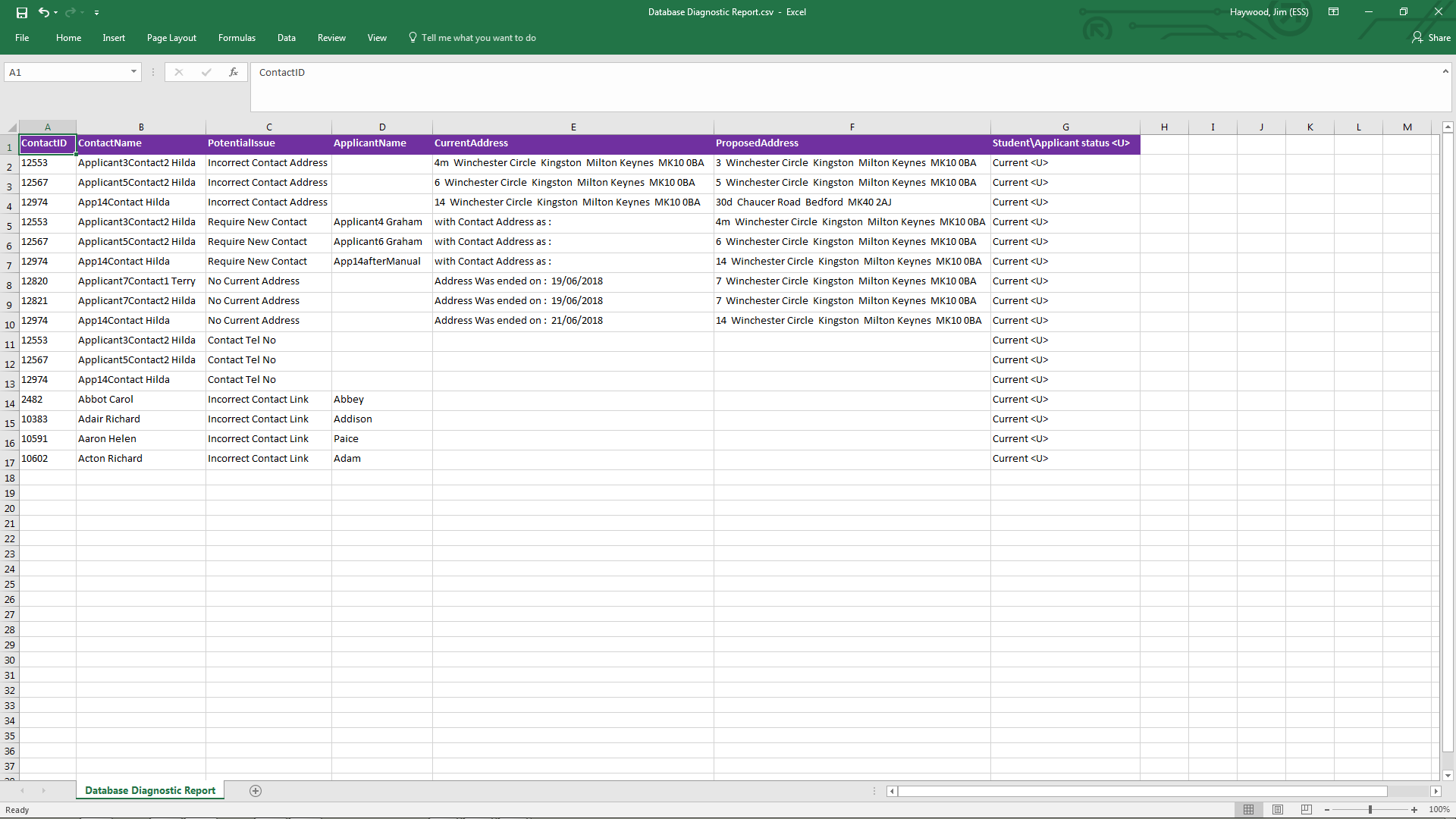 Current Address

This is the address currently stored for the contact, …
Dealing with Contact Data Issues
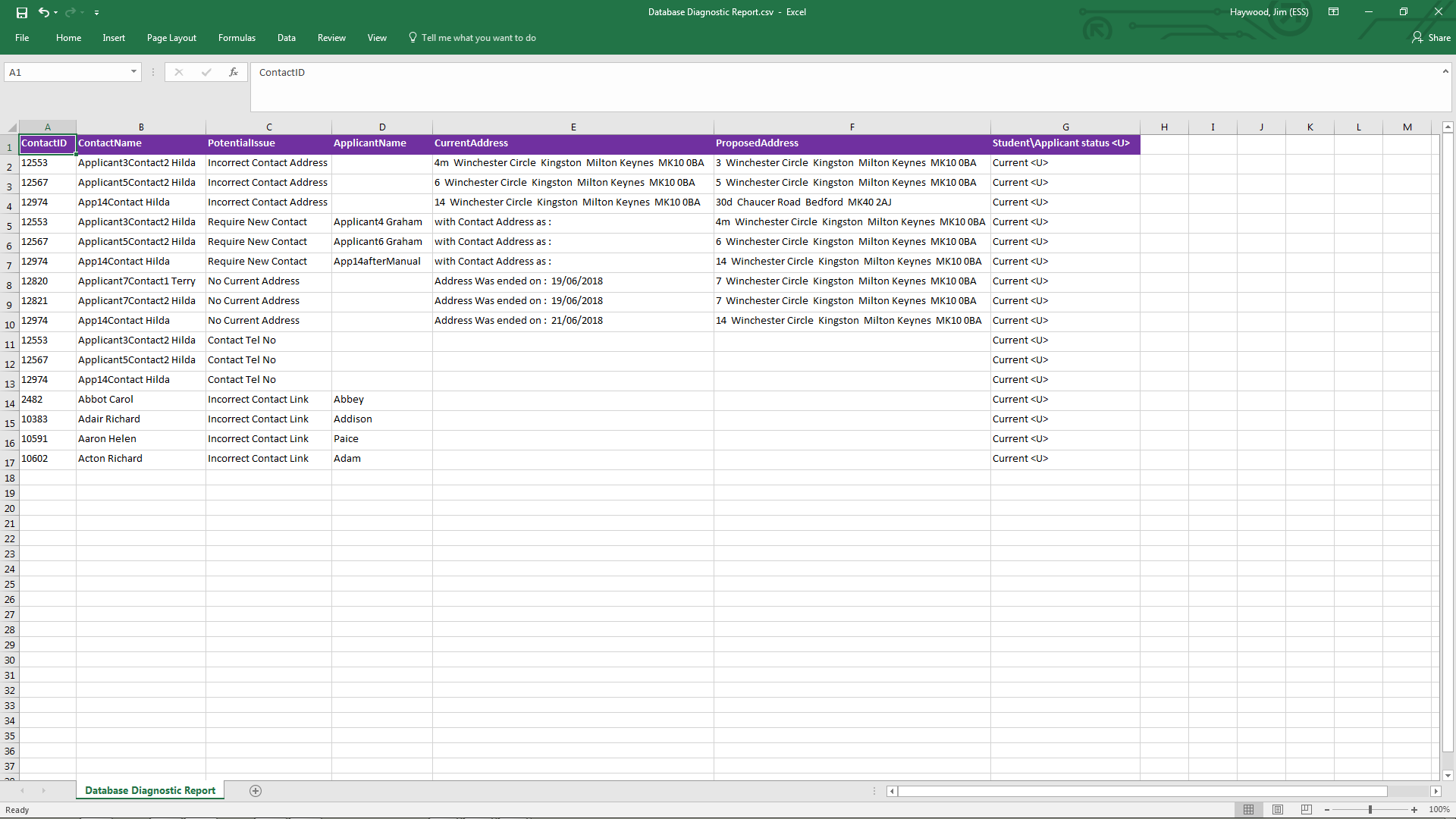 Current Address

This is the address currently stored for the contact, …
with ‘special cases’ indicating where the address is the same as the Proposed Address and …
Dealing with Contact Data Issues
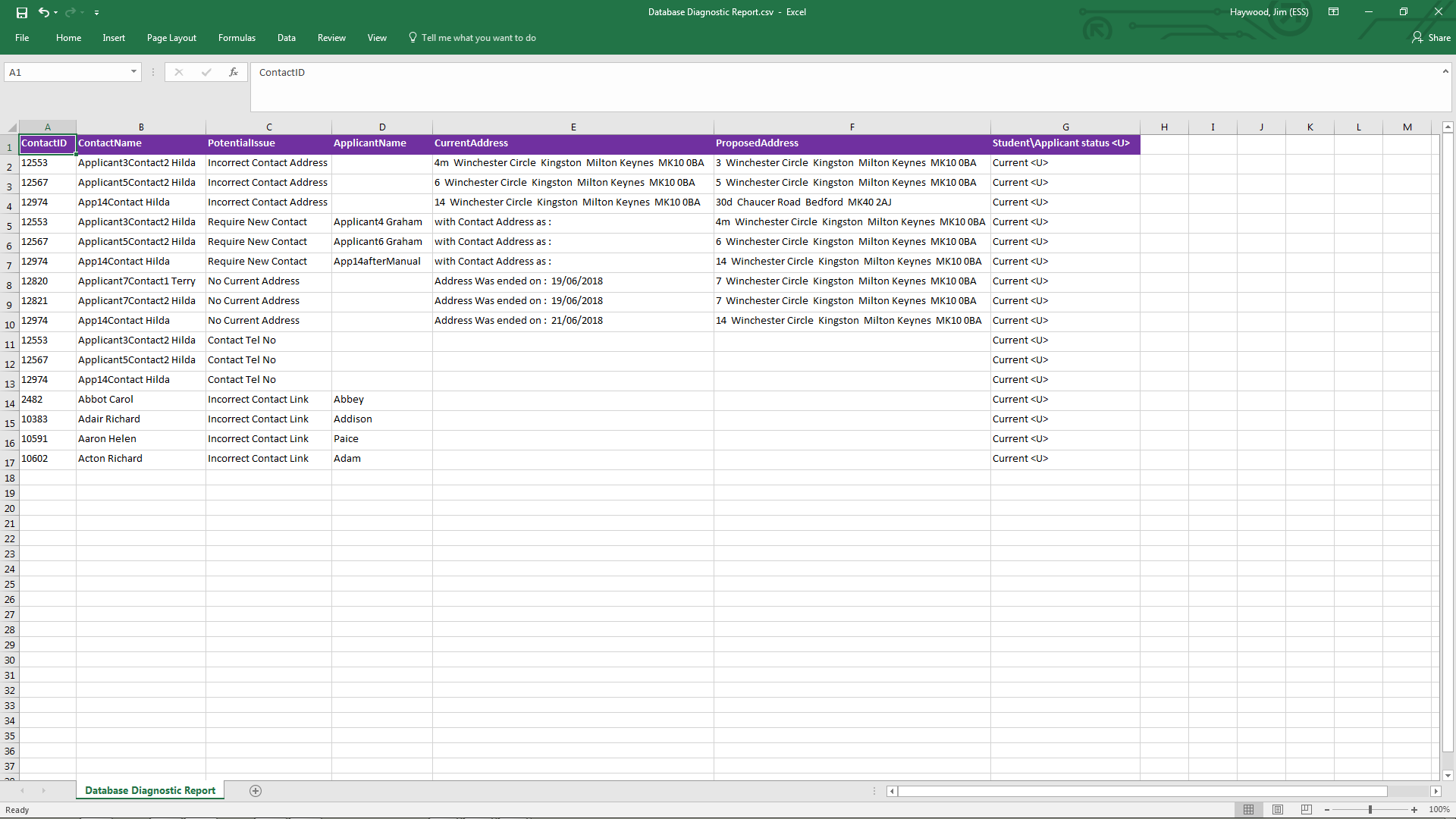 Current Address

This is the address currently stored for the contact, …
with ‘special cases’ indicating where the address is the same as the Proposed Address and …
where there is no current address but there was one previously up to a specified date.
Dealing with Contact Data Issues
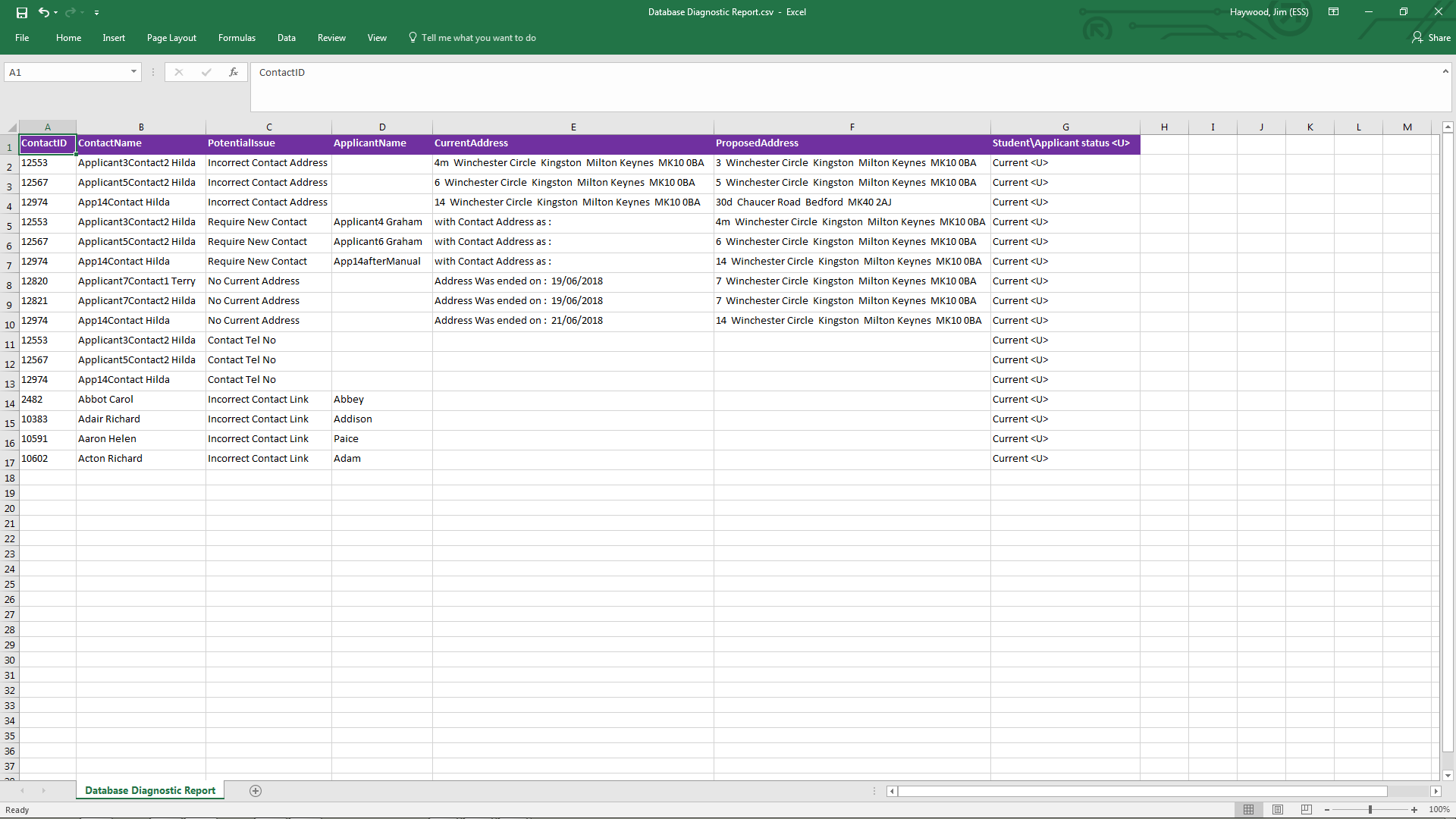 Proposed Address

This is the address that the script has identified as being more likely to be the correct address then the current address for the contact.
Dealing with Contact Data Issues
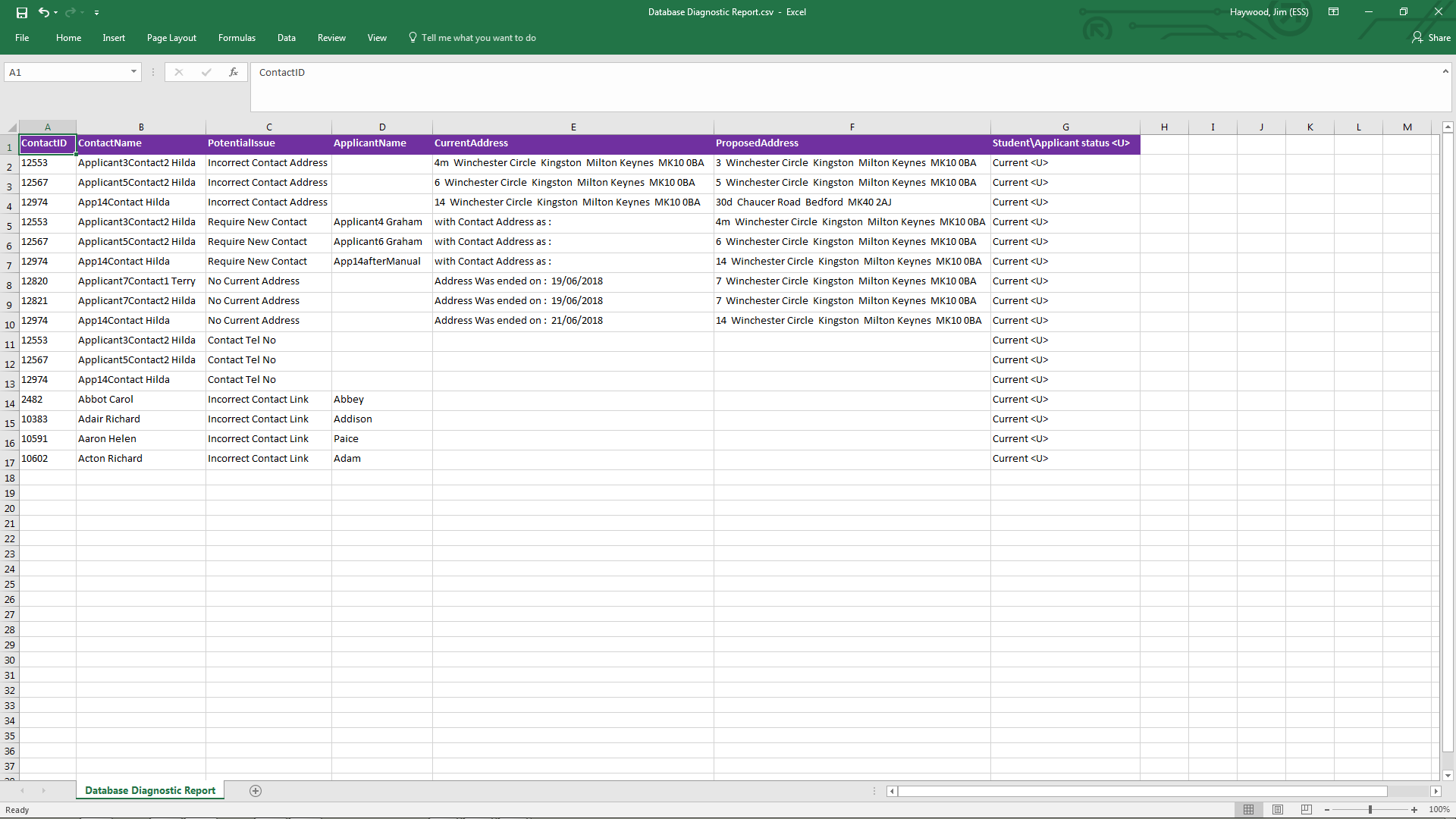 Proposed Address

This is the address that the script has identified as being more likely to be the correct address then the current address for the contact.
We recommend double checking this before changing the contact address.
Dealing with Contact Data Issues
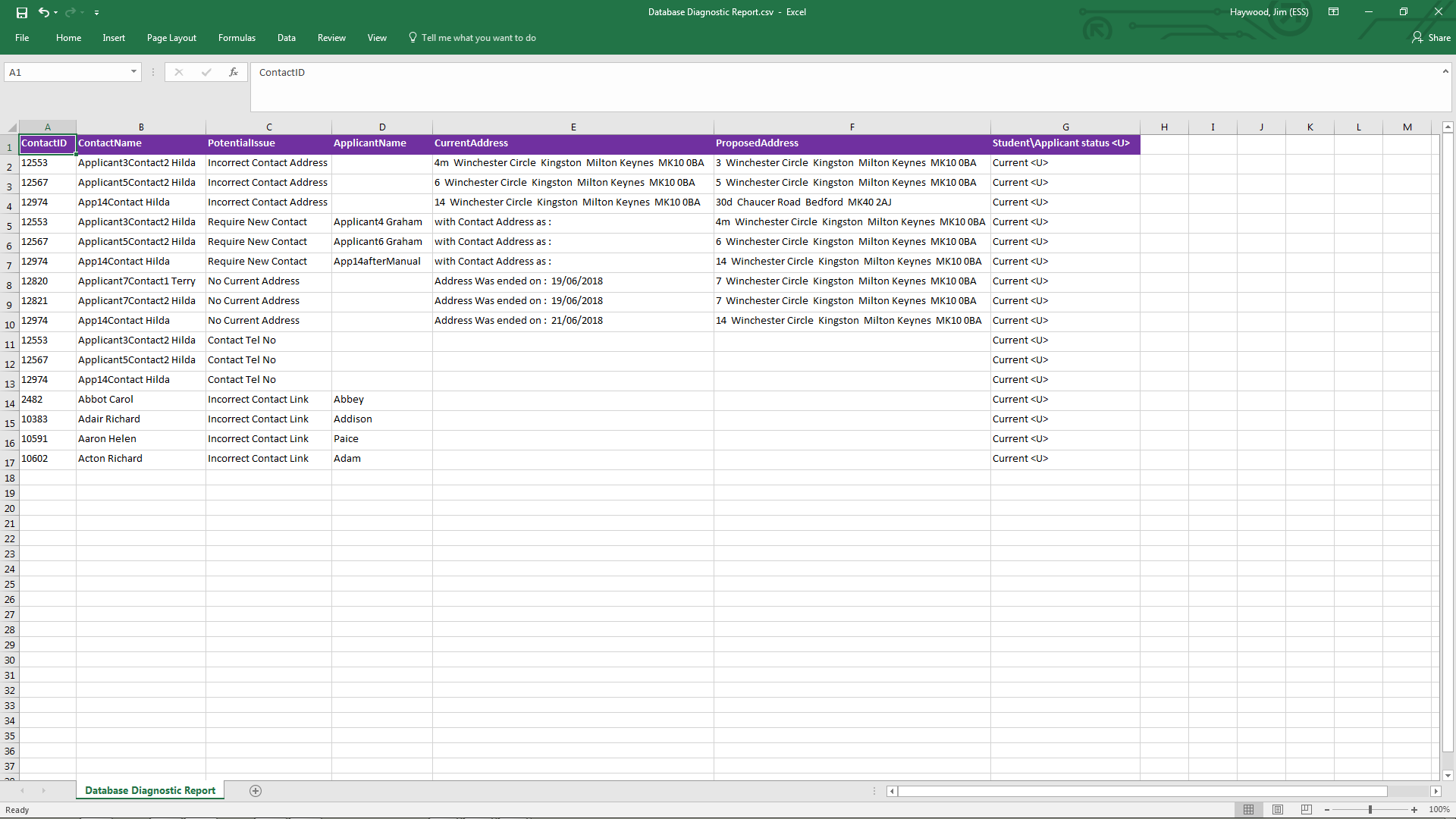 Student/Applicant Status

In this example it is only current students and applicants that can be involved, but it is also possible for leavers to be involved.
Dealing with Contact Data Issues
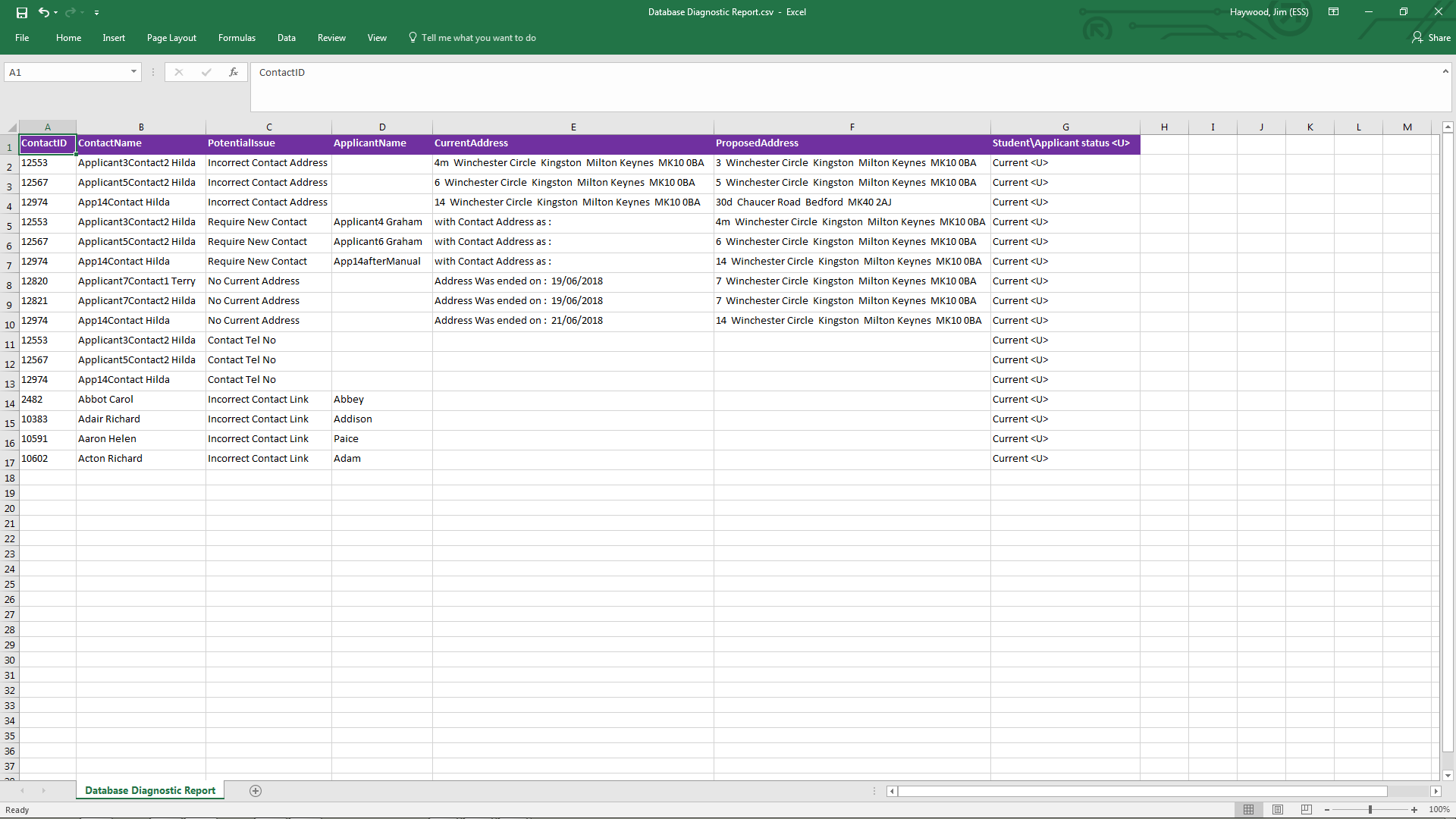 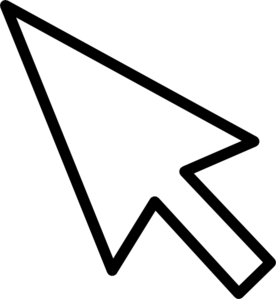 It is also helpful to add filters.
Dealing with Contact Data Issues
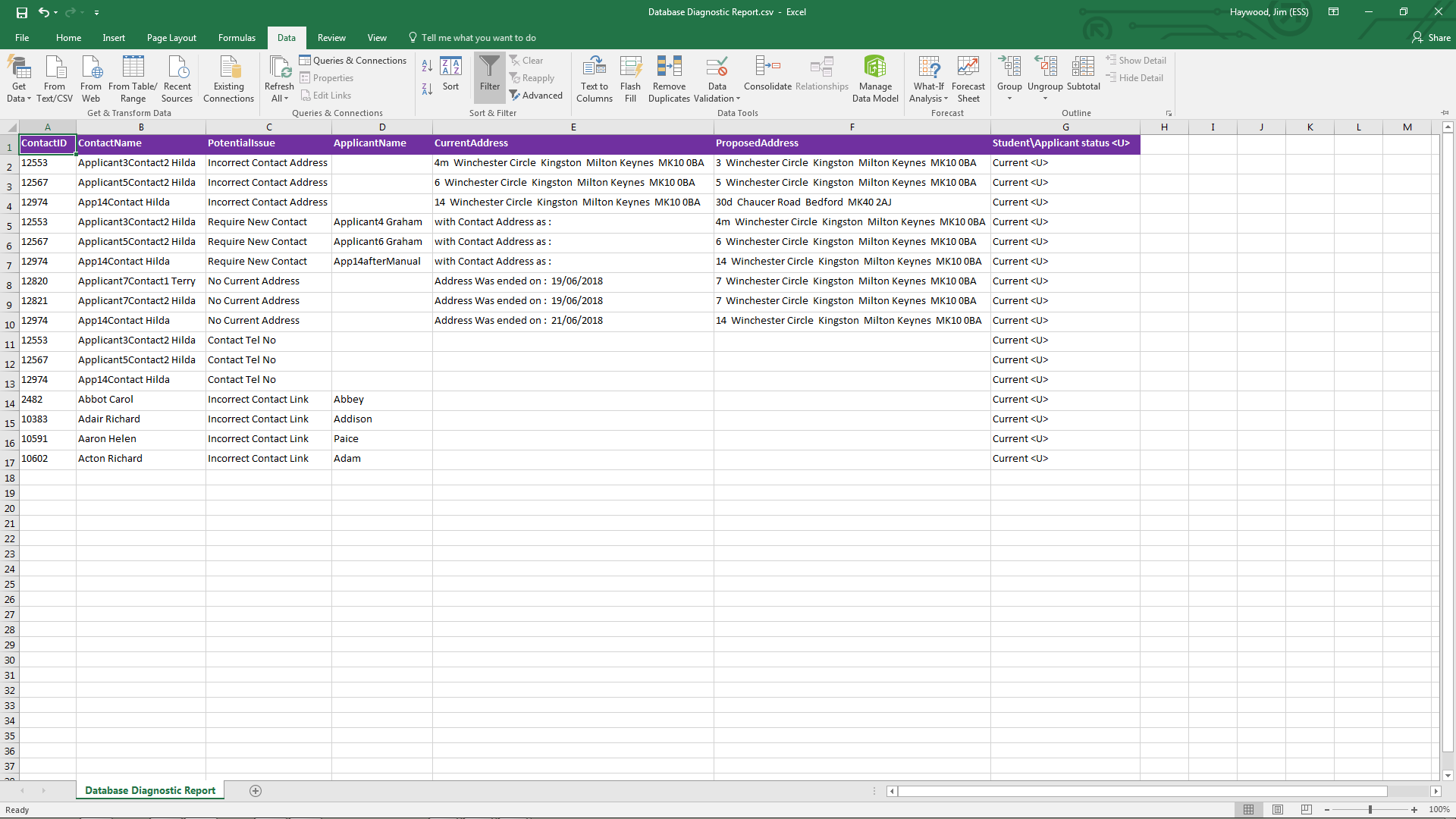 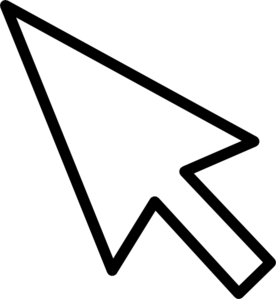 It is also helpful to add filters.
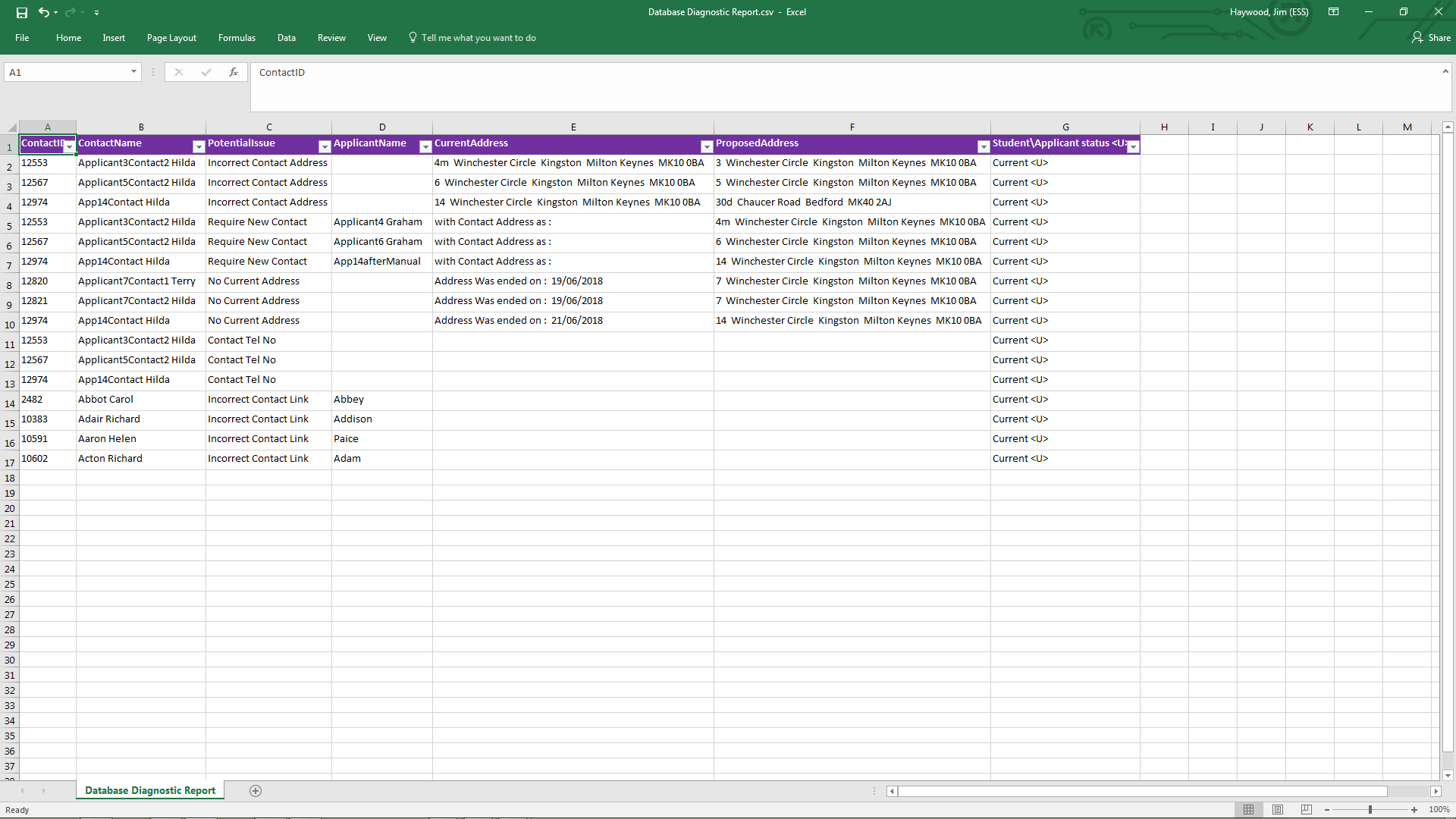 It is also helpful to add filters.
Dealing with Contact Data Issues
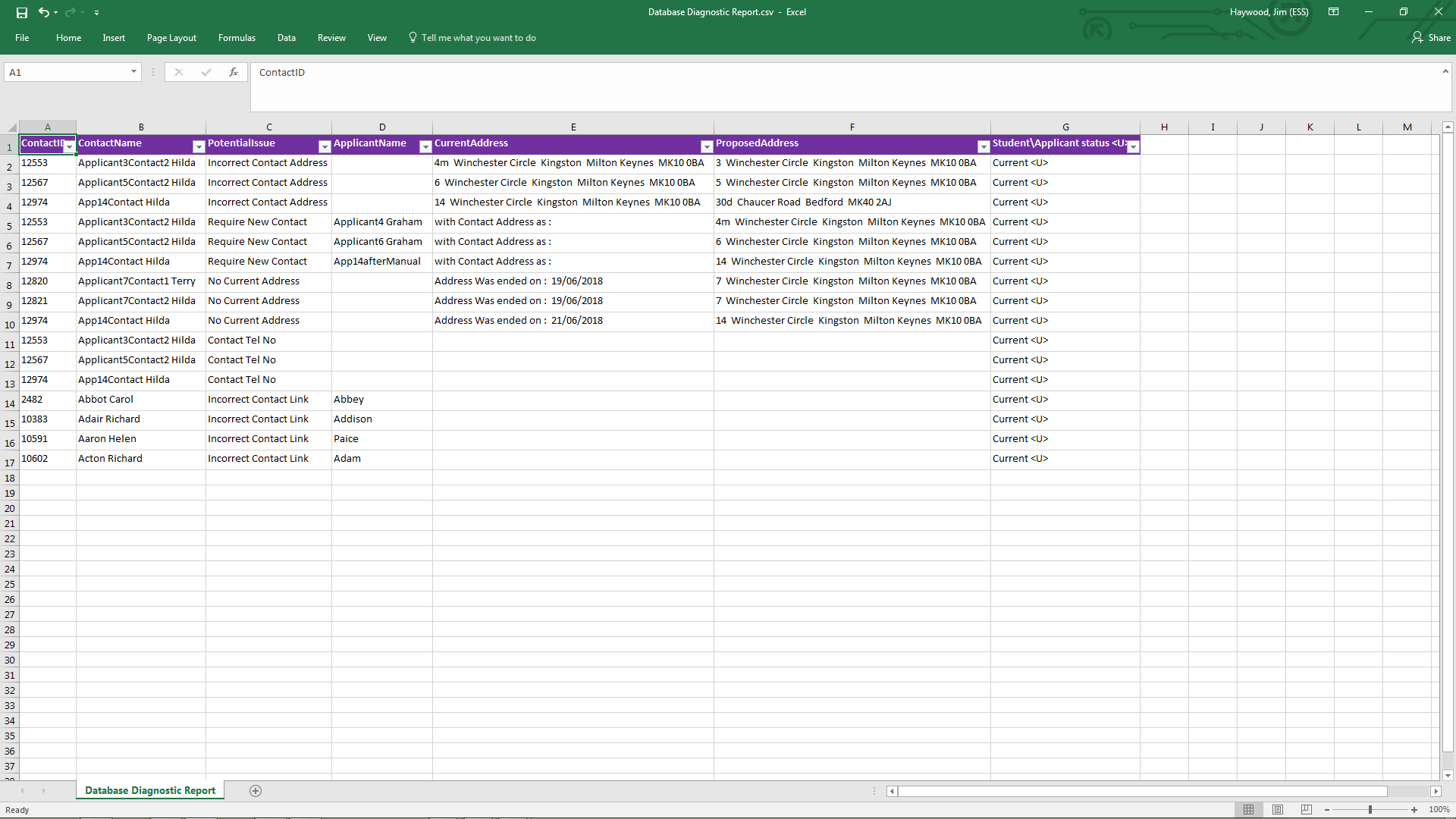 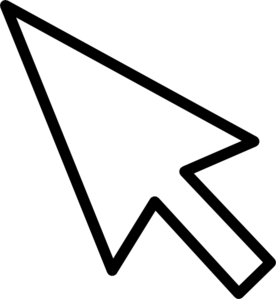 We can add a filter on Potential Issue
Dealing with Contact Data Issues
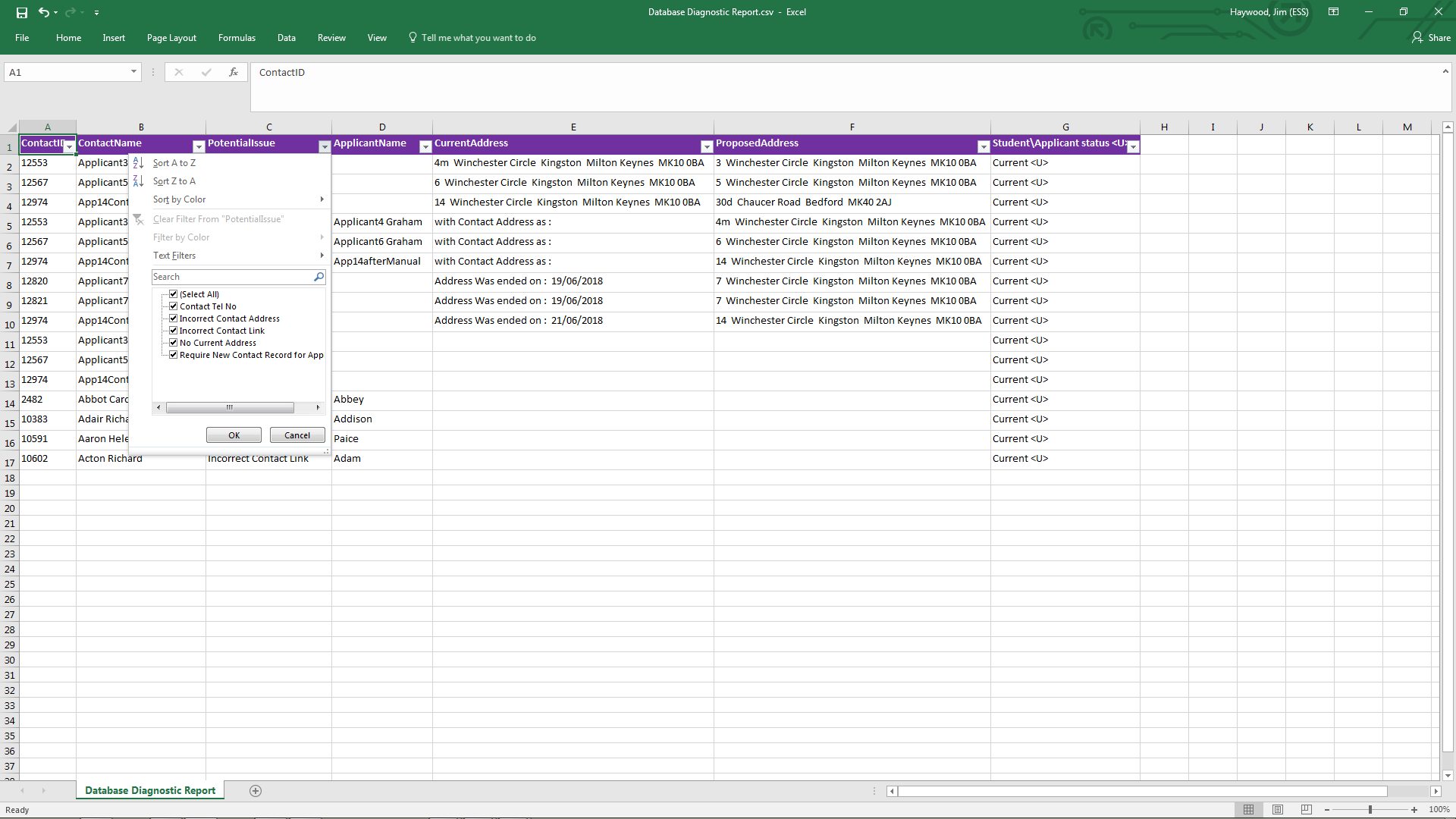 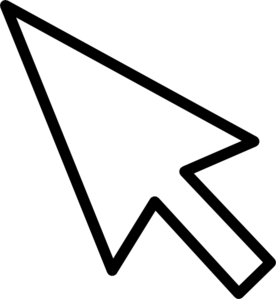 We can add a filter on Potential Issue
Dealing with Contact Data Issues
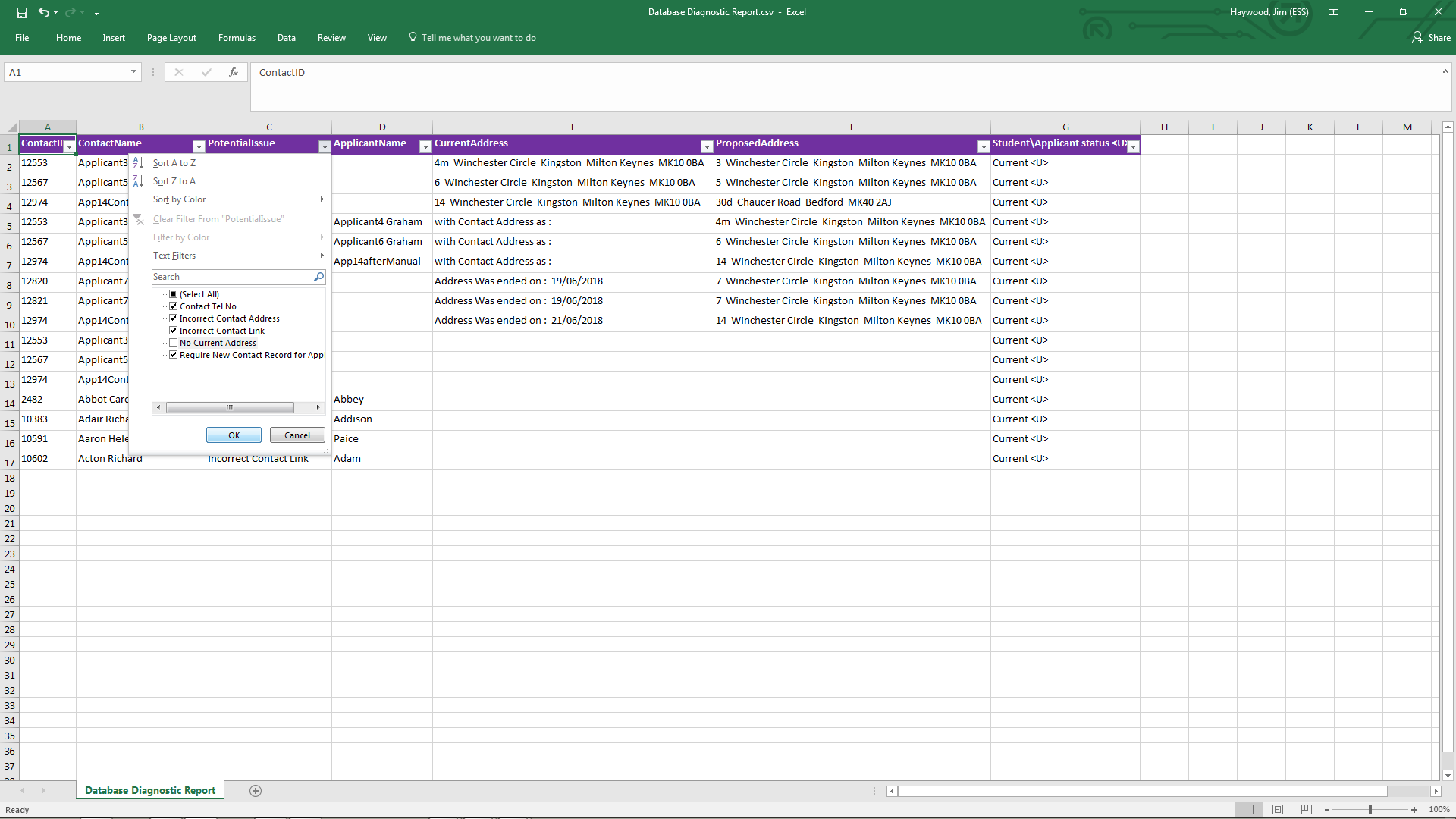 We can add a filter on Potential Issue
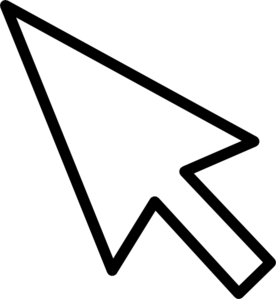 Dealing with Contact Data Issues
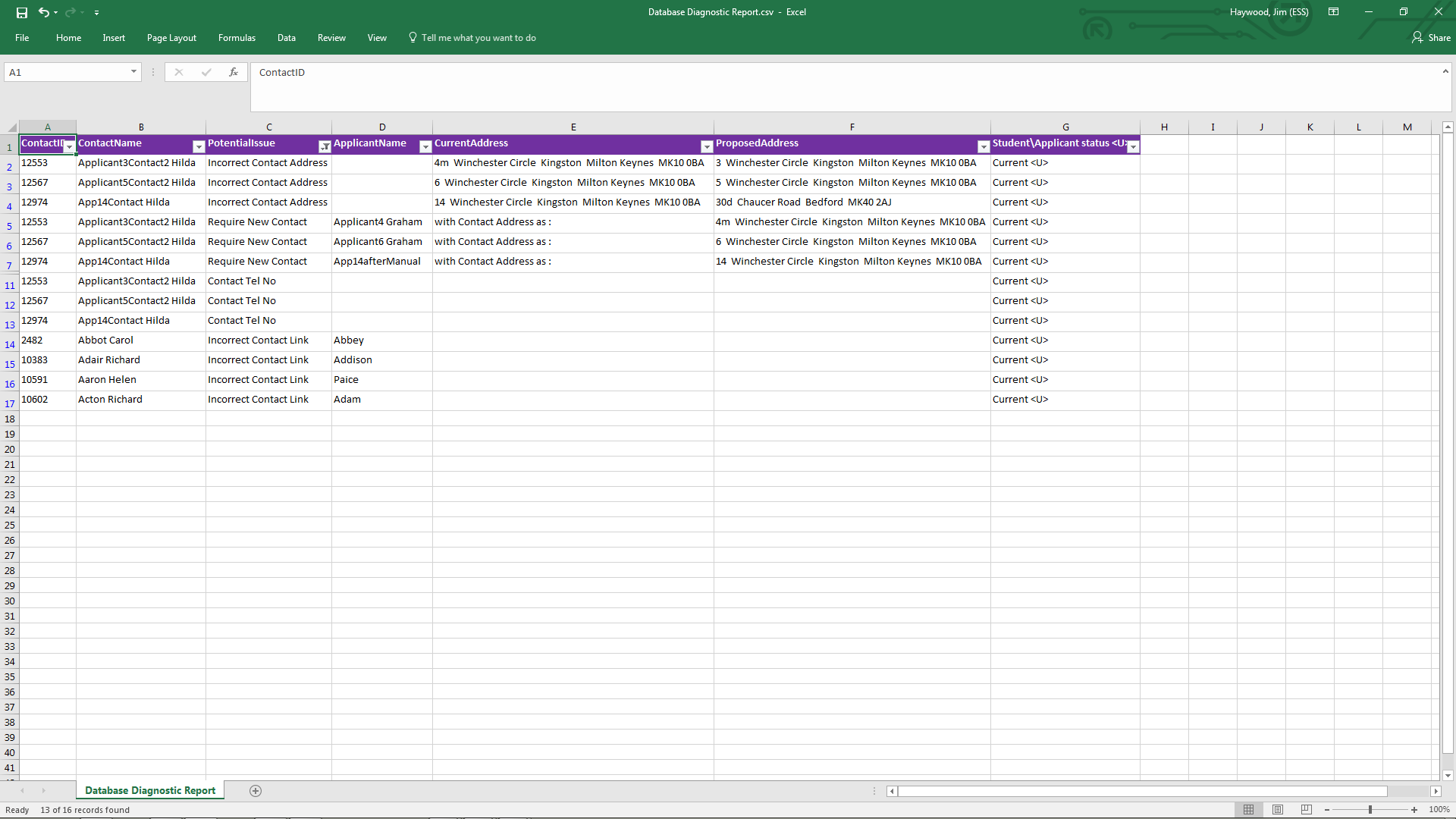 Having set the filter to all potential issues except no current address, we are likely to be seeing only issues whose root cause was the import of a CTF for a pre-admission group.
Dealing with Contact Data Issues
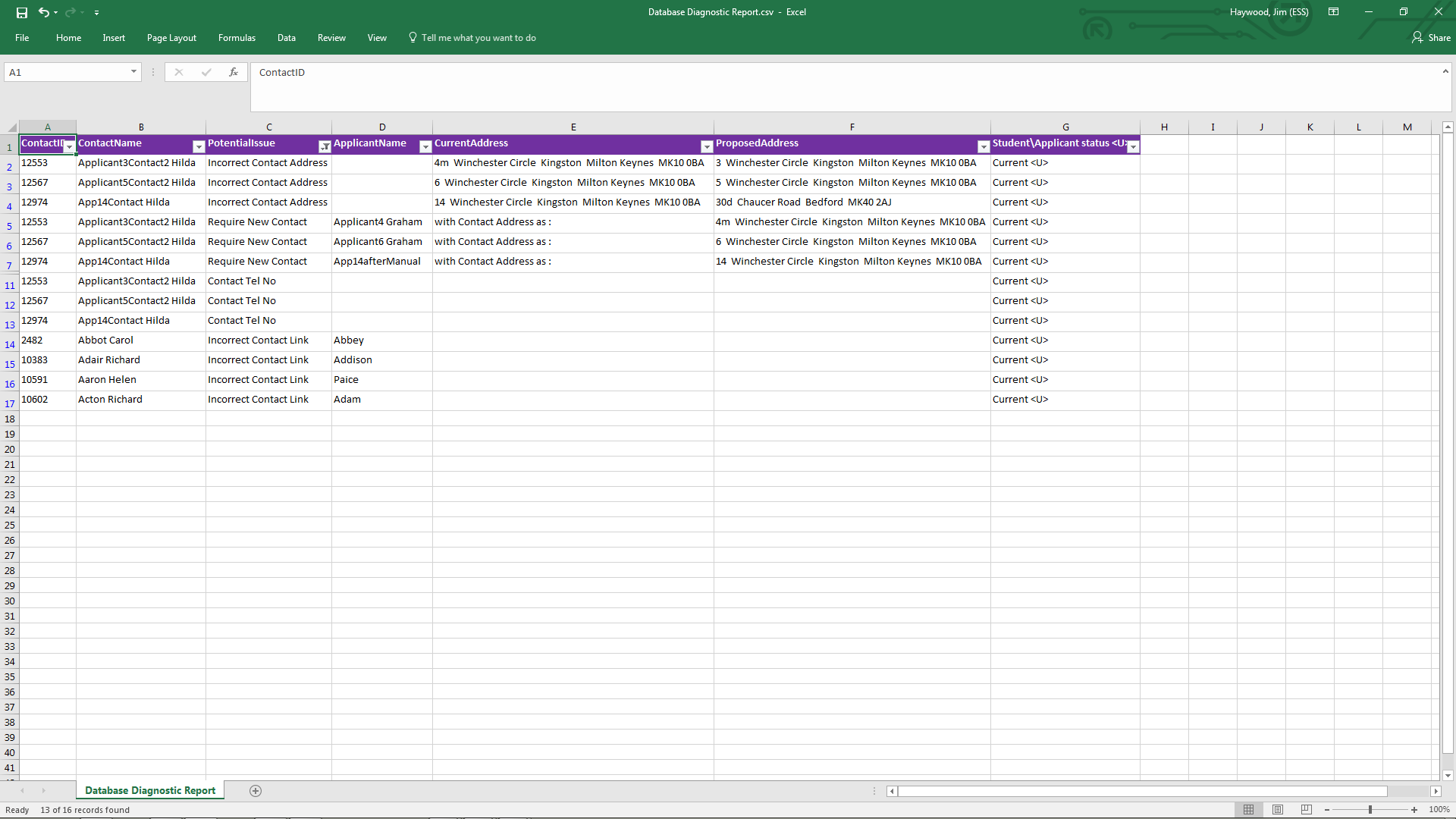 Having set the filter to all potential issues except no current address, we are likely to be seeing only issues whose root cause was the import of a CTF for a pre-admission group.
No current address may still need to be dealt with, but it was almost certainly not cause by the import of a CTF for a pre-admission group.
Dealing with Contact Data Issues
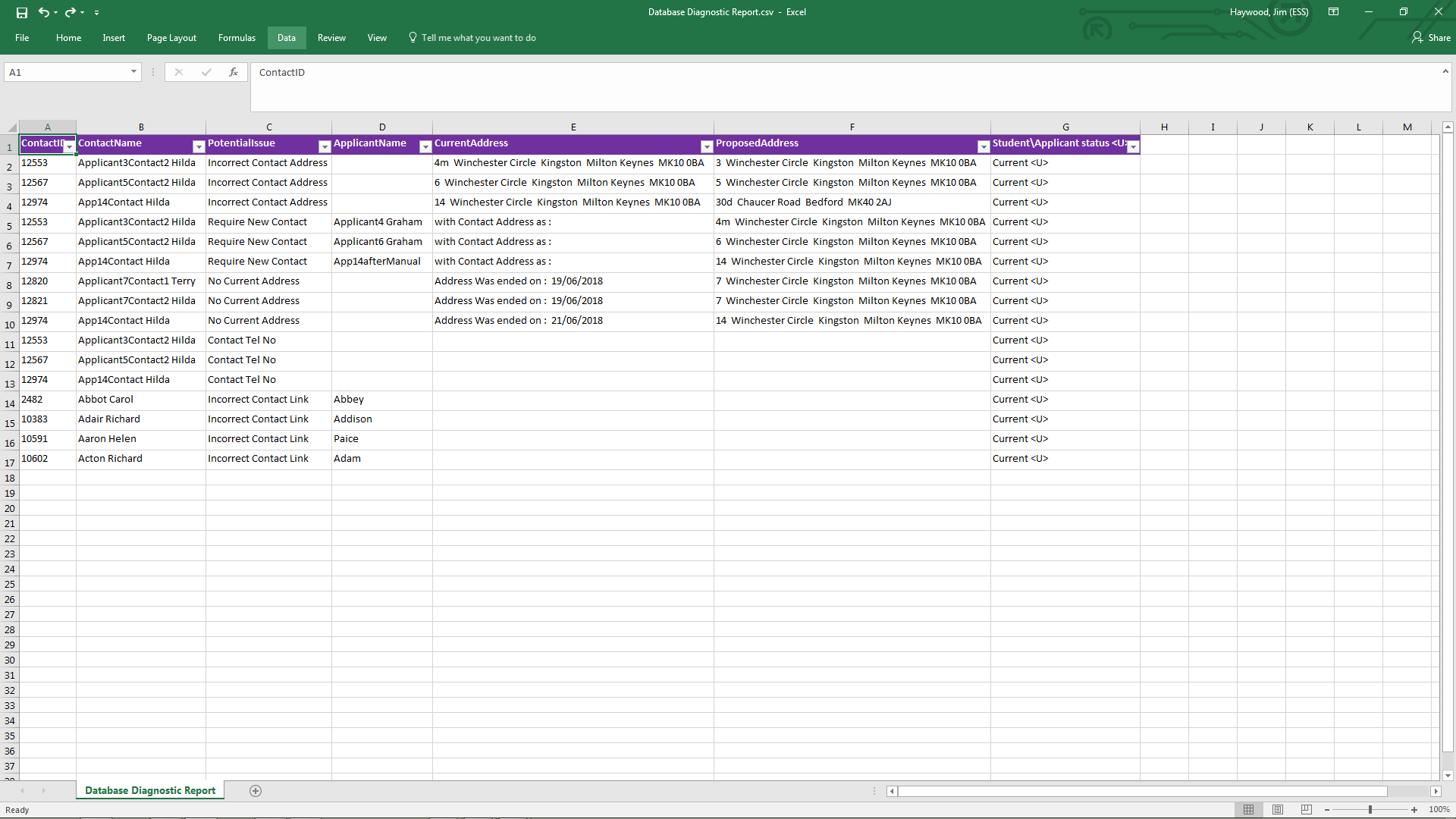 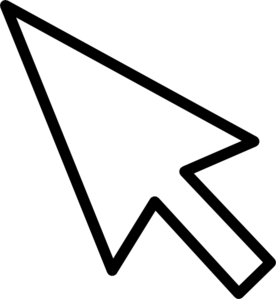 Sorting on Potential Issue within Contact Name, will give a clearer picture of what items related to a particular contact may need to be fixed
Dealing with Contact Data Issues
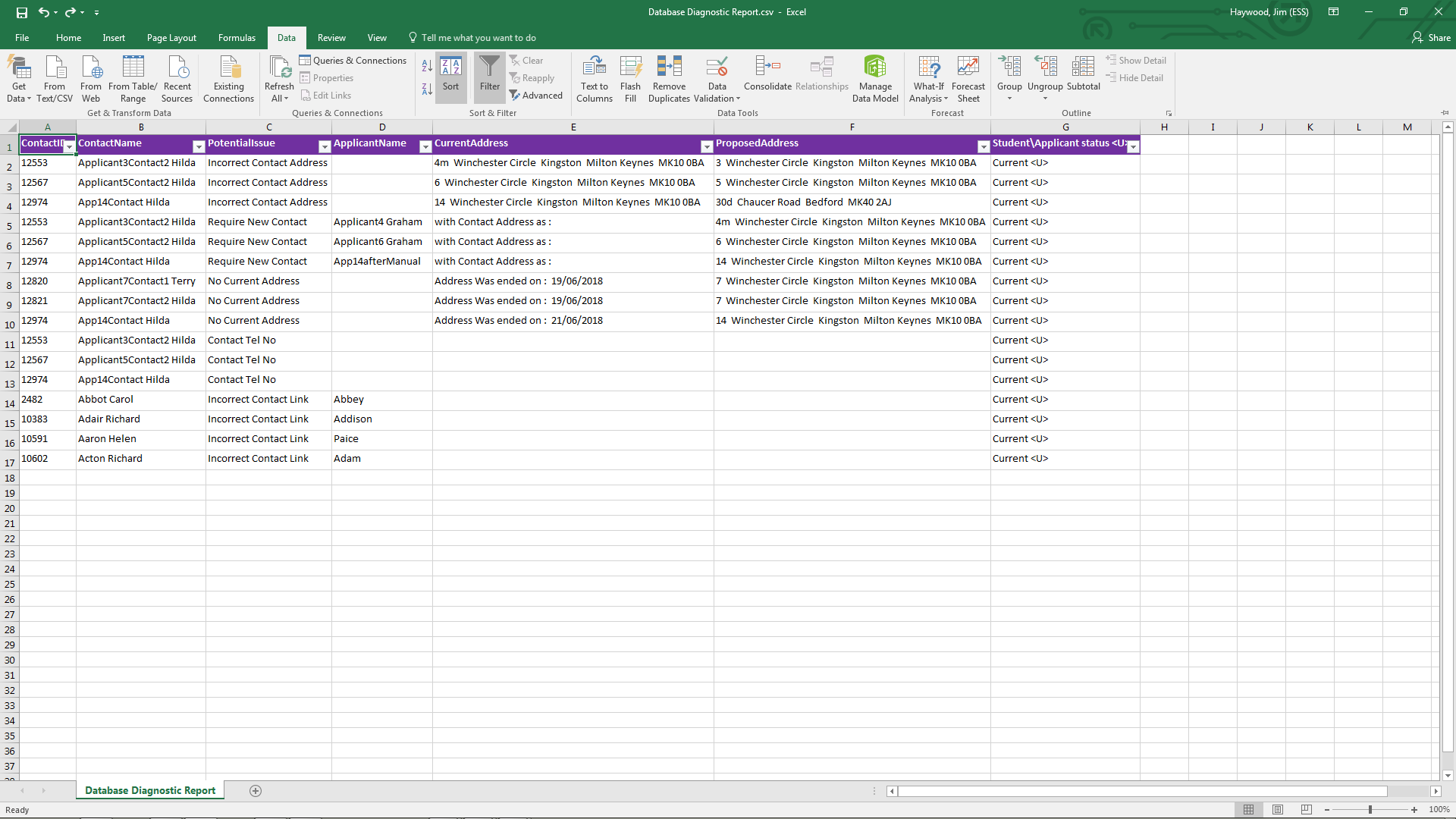 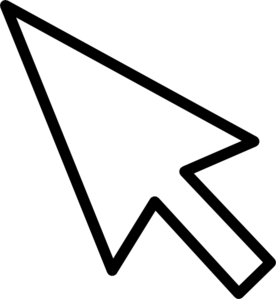 Sorting on Potential Issue within Contact Name, will give a clearer picture of what items related to a particular contact may need to be fixed
Dealing with Contact Data Issues
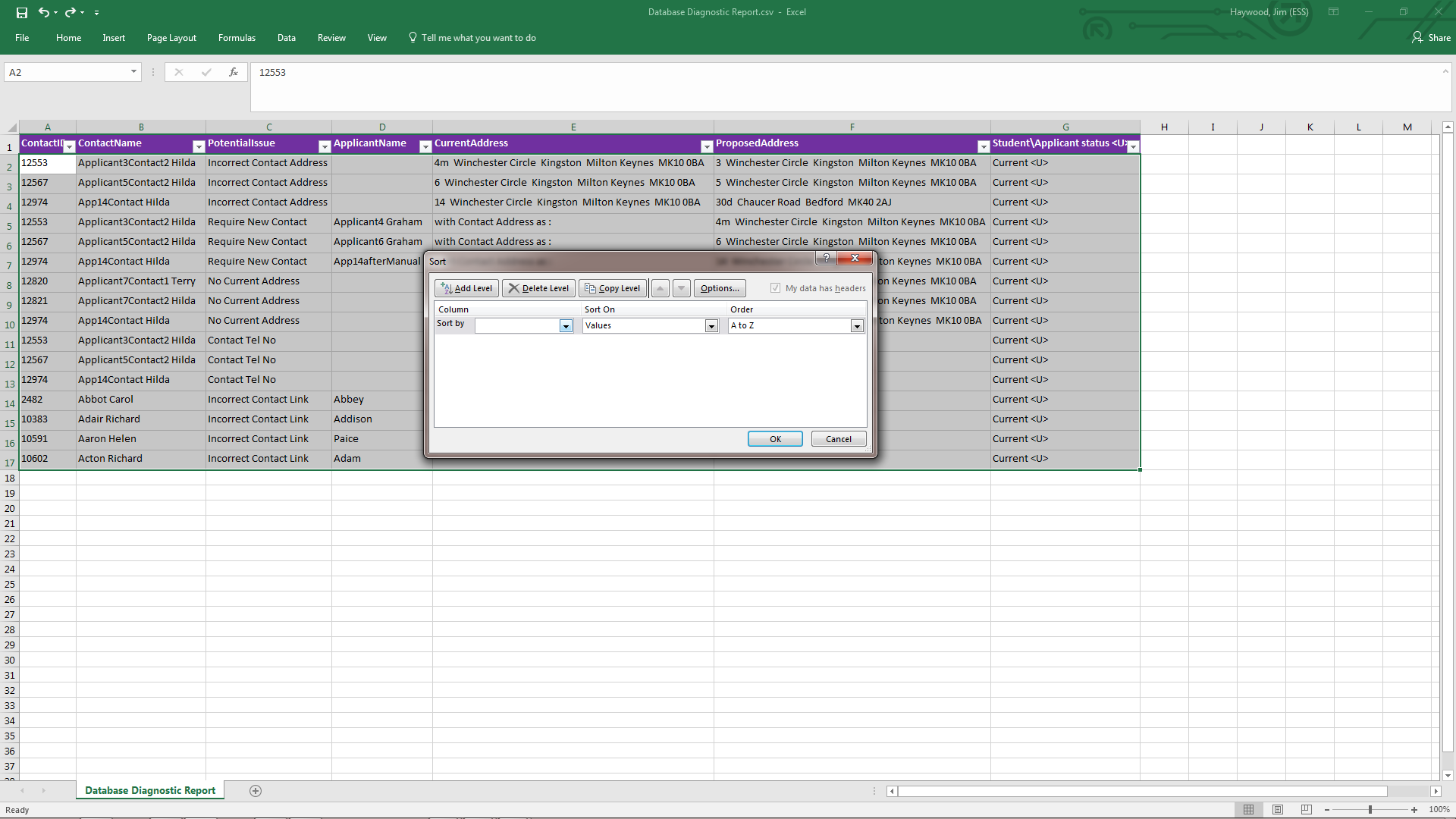 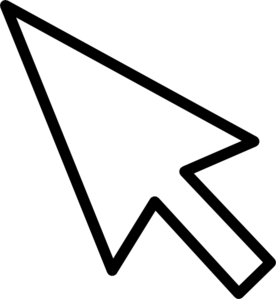 Sorting on Potential Issue within Contact Name, will give a clearer picture of what items related to a particular contact may need to be fixed
Dealing with Contact Data Issues
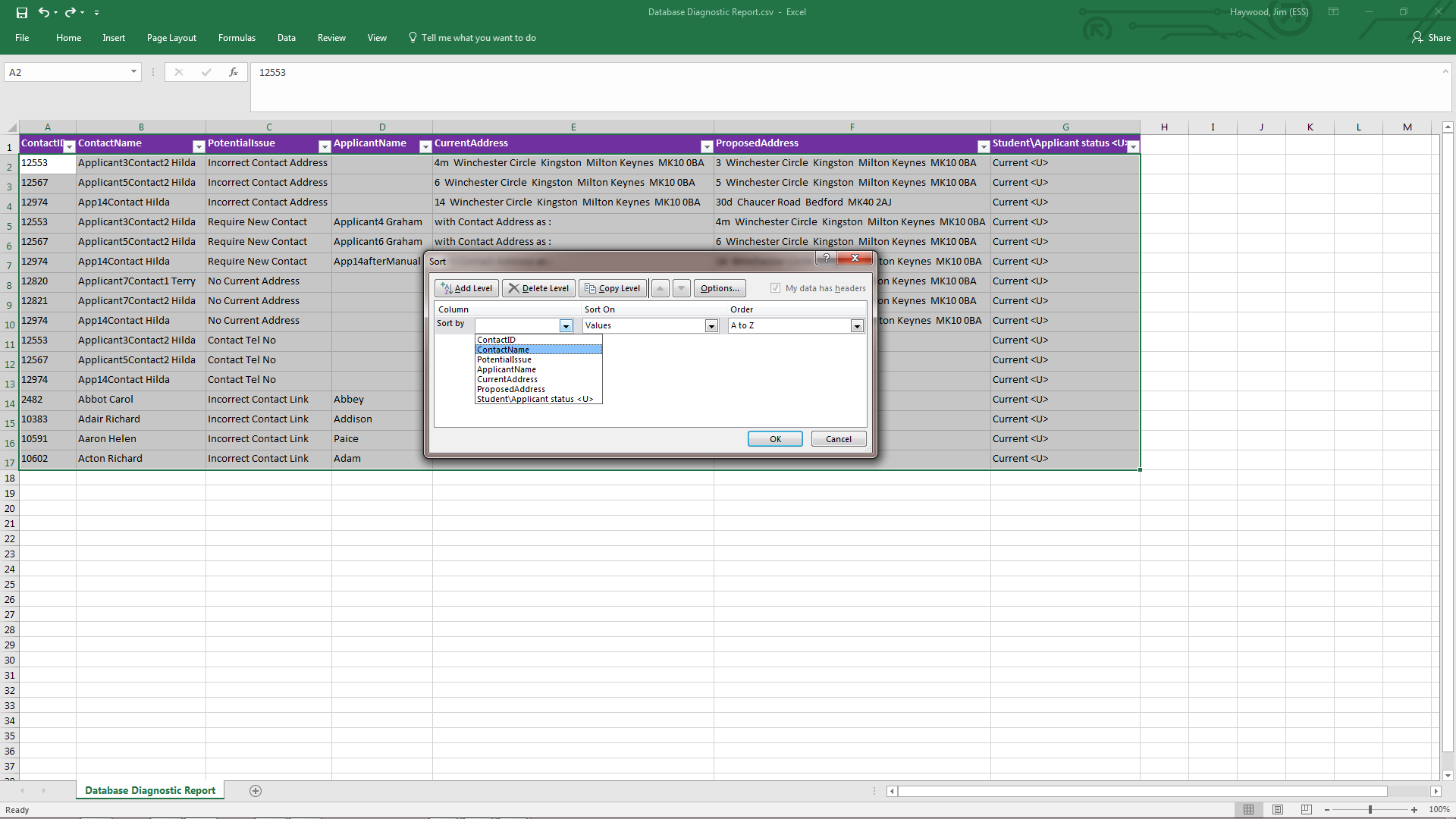 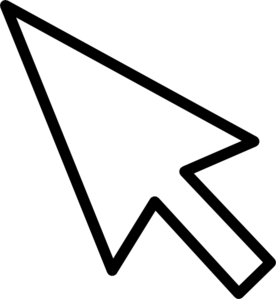 Sorting on Potential Issue within Contact Name, will give a clearer picture of what items related to a particular contact may need to be fixed
Dealing with Contact Data Issues
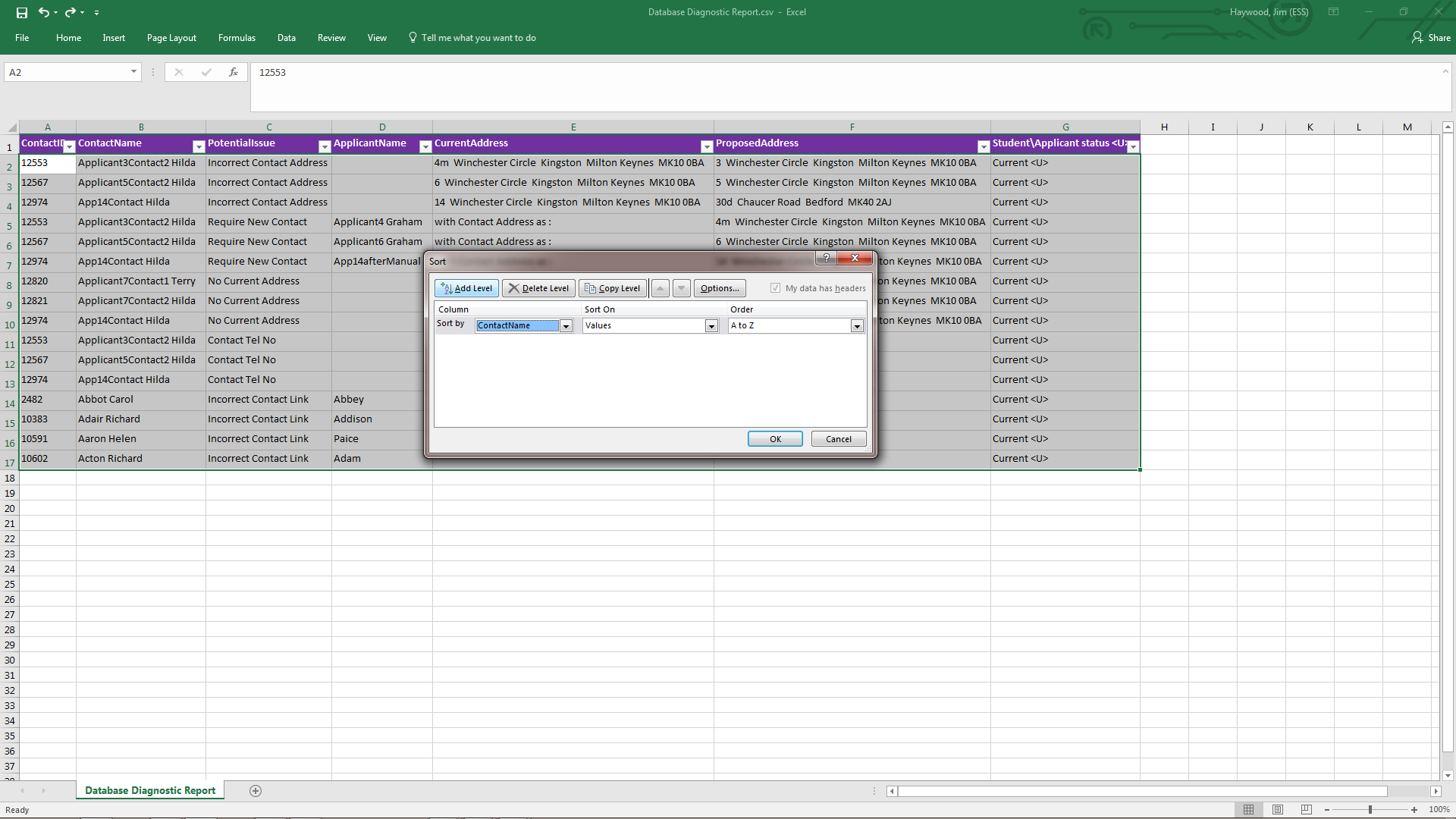 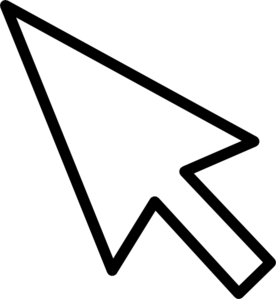 Sorting on Potential Issue within Contact Name, will give a clearer picture of what items related to a particular contact may need to be fixed
Dealing with Contact Data Issues
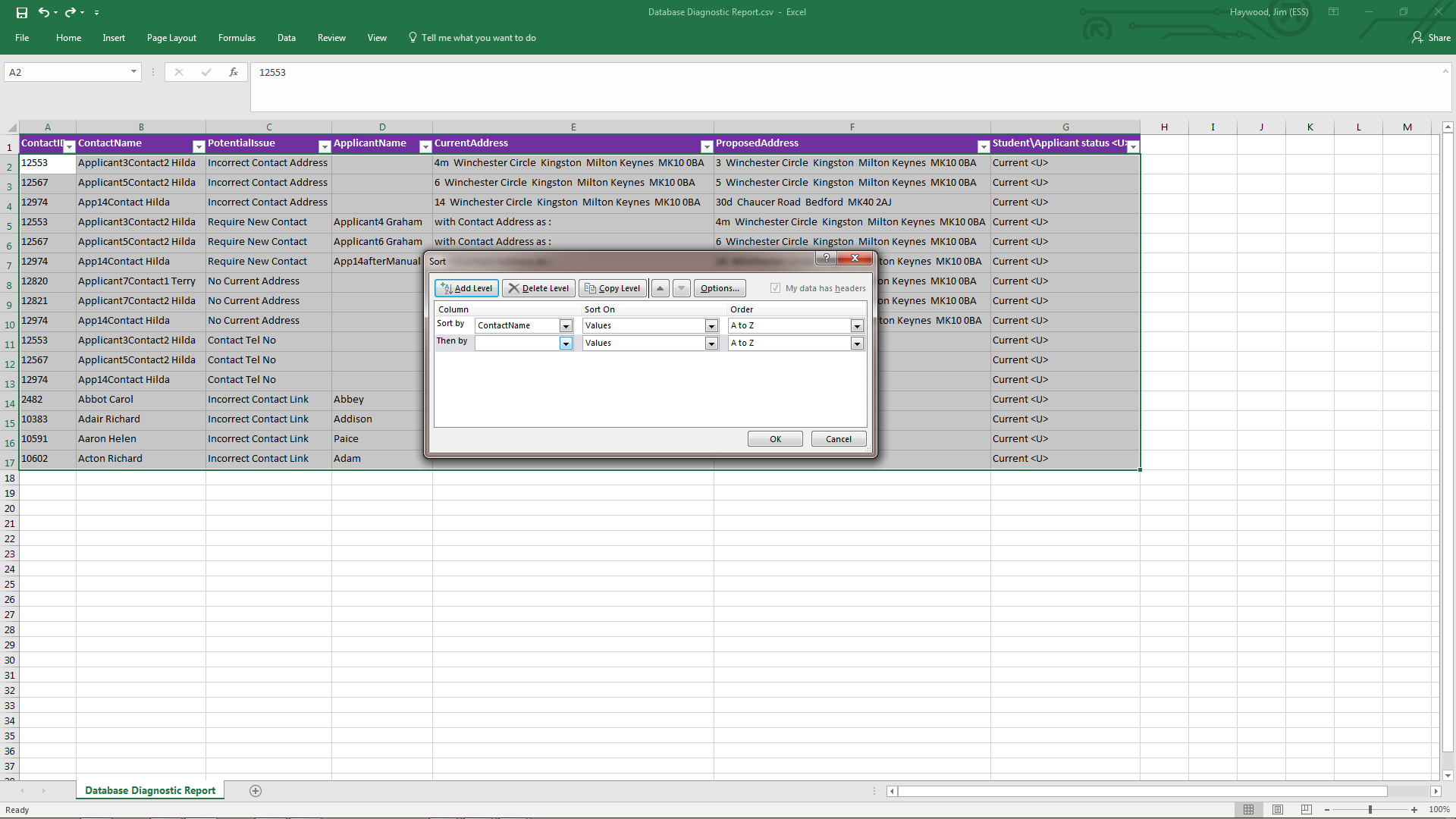 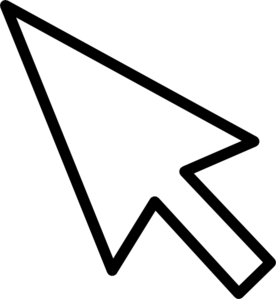 Sorting on Potential Issue within Contact Name, will give a clearer picture of what items related to a particular contact may need to be fixed
Dealing with Contact Data Issues
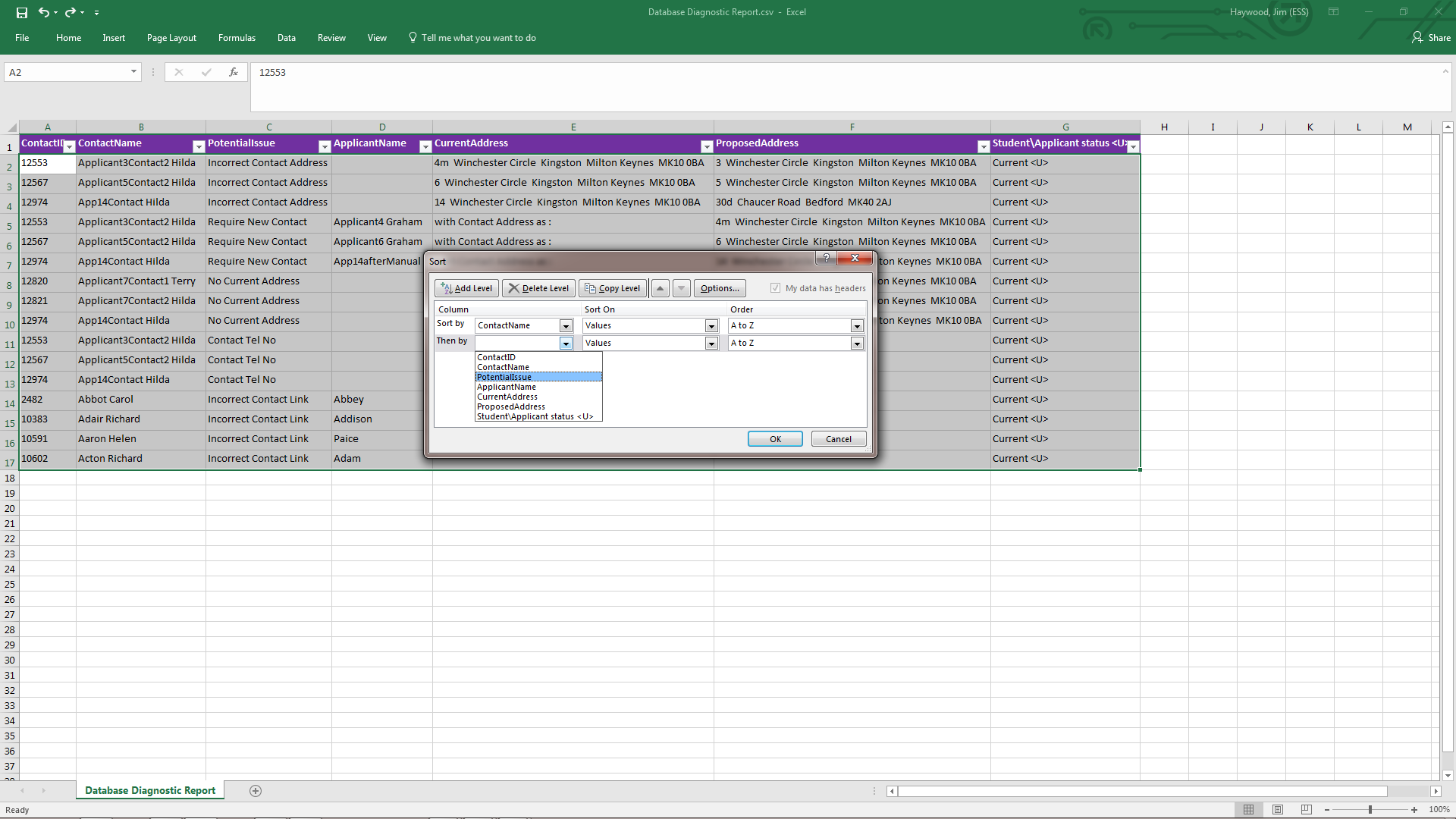 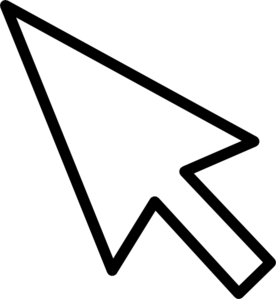 Sorting on Potential Issue within Contact Name, will give a clearer picture of what items related to a particular contact may need to be fixed
Dealing with Contact Data Issues
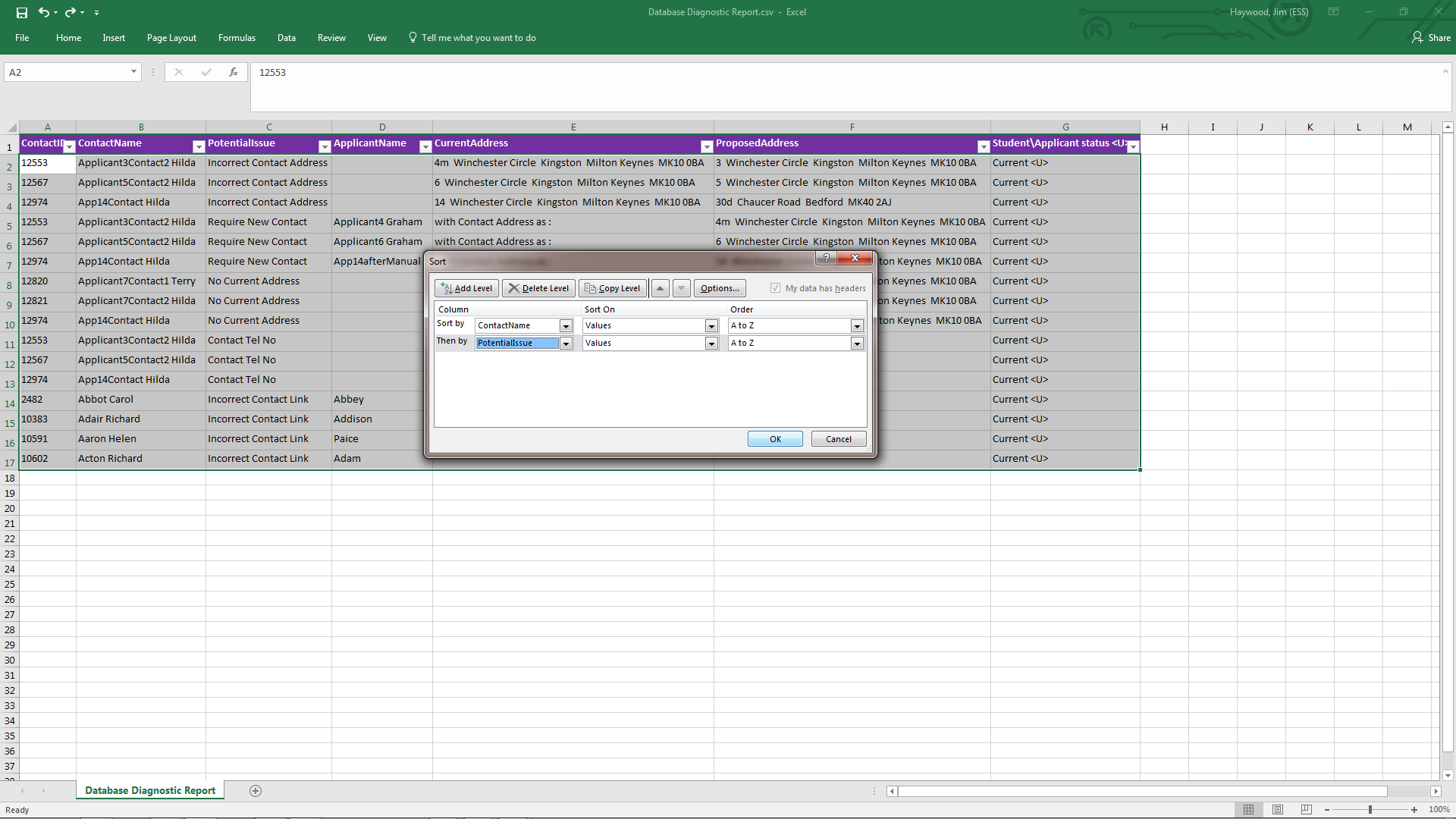 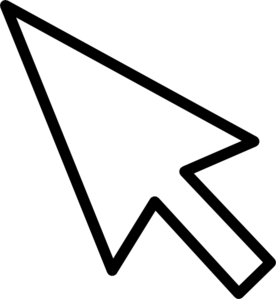 Sorting on Potential Issue within Contact Name, will give a clearer picture of what items related to a particular contact may need to be fixed
Sorting on Potential Issue with Contact Name, will give a clearer picture of what will be fixed for each contact
Dealing with Contact Data Issues
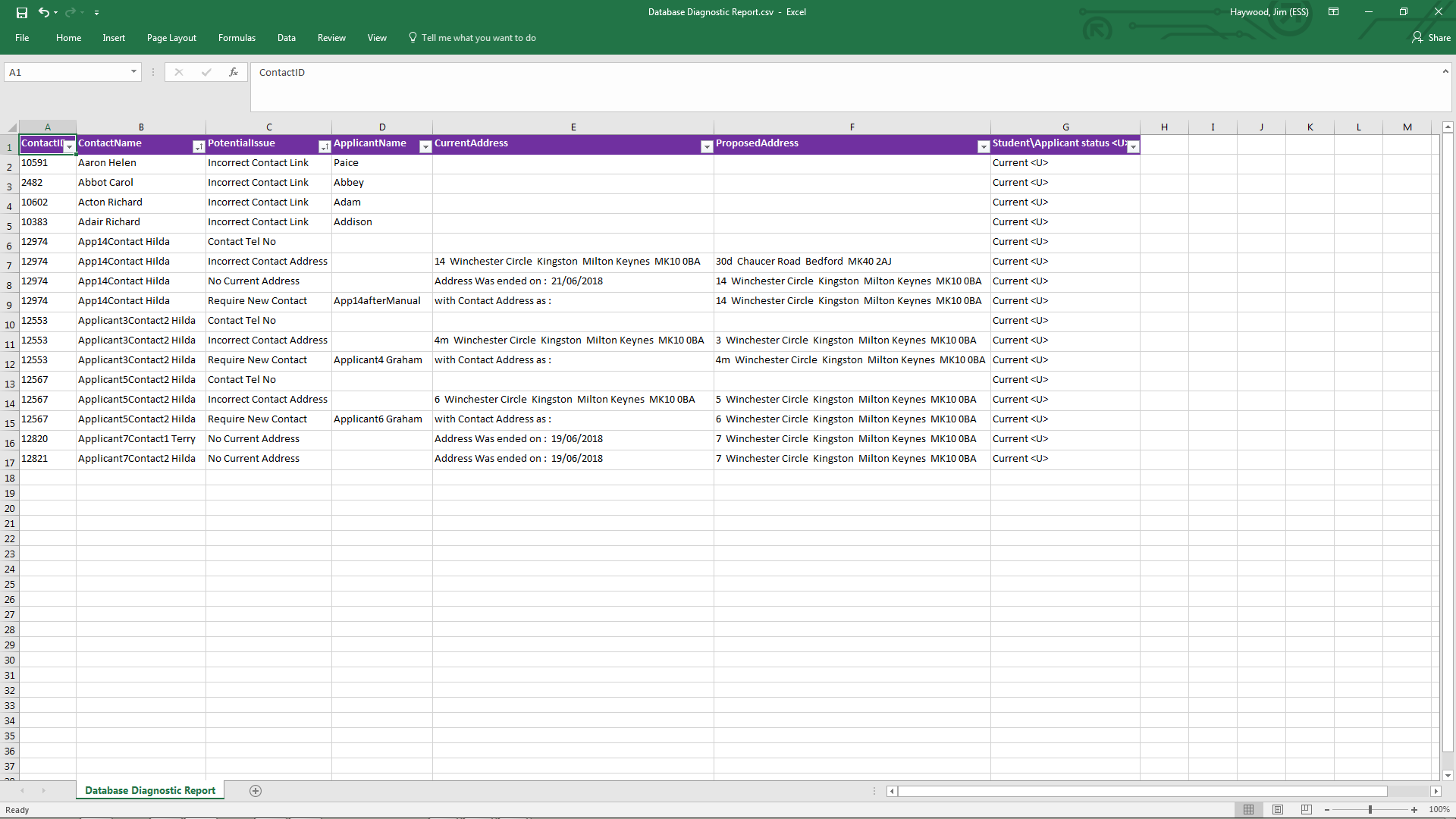 Armed with this spreadsheet we should be able to deal with contact data issues
Dealing with Contact Data Issues
Thank youfor your time